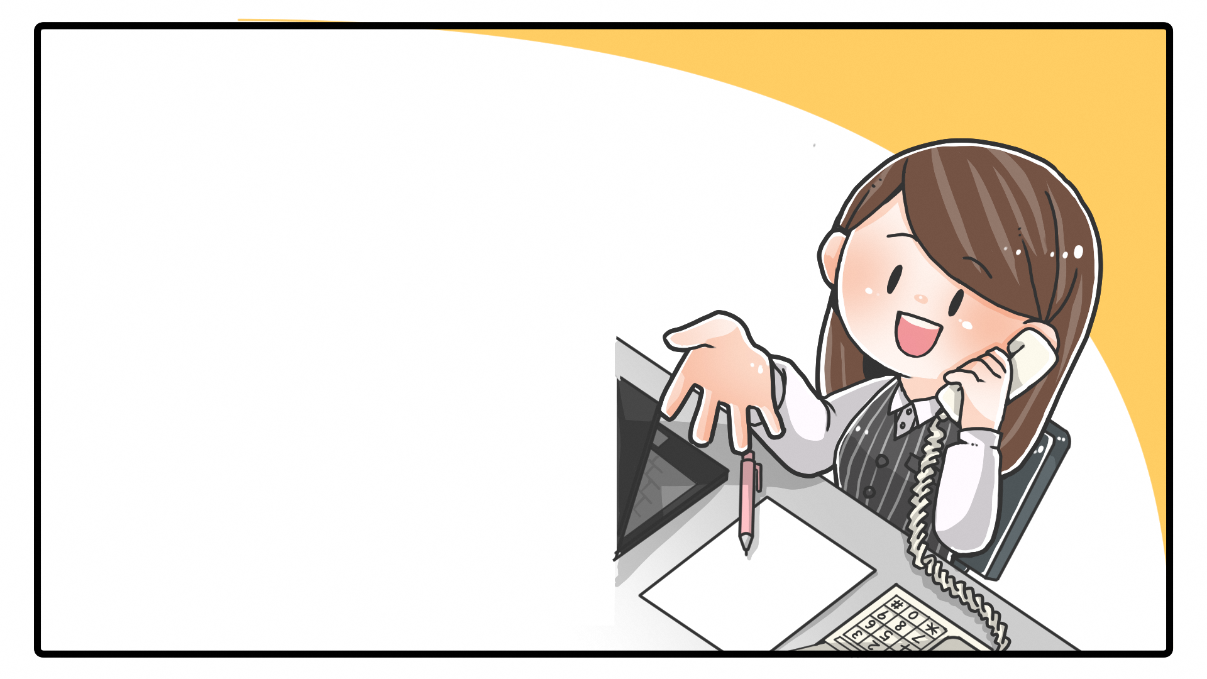 静岡県消費者教育出前講座
「参考」　独立行政法人国民生活センター
　発表情報　https://www.kokusen.go.jp/news/news.html
　見守り新鮮情報　ｈｔｔｐｓ://www.kokusen.go.jp/mimamori/mj_mglist.html
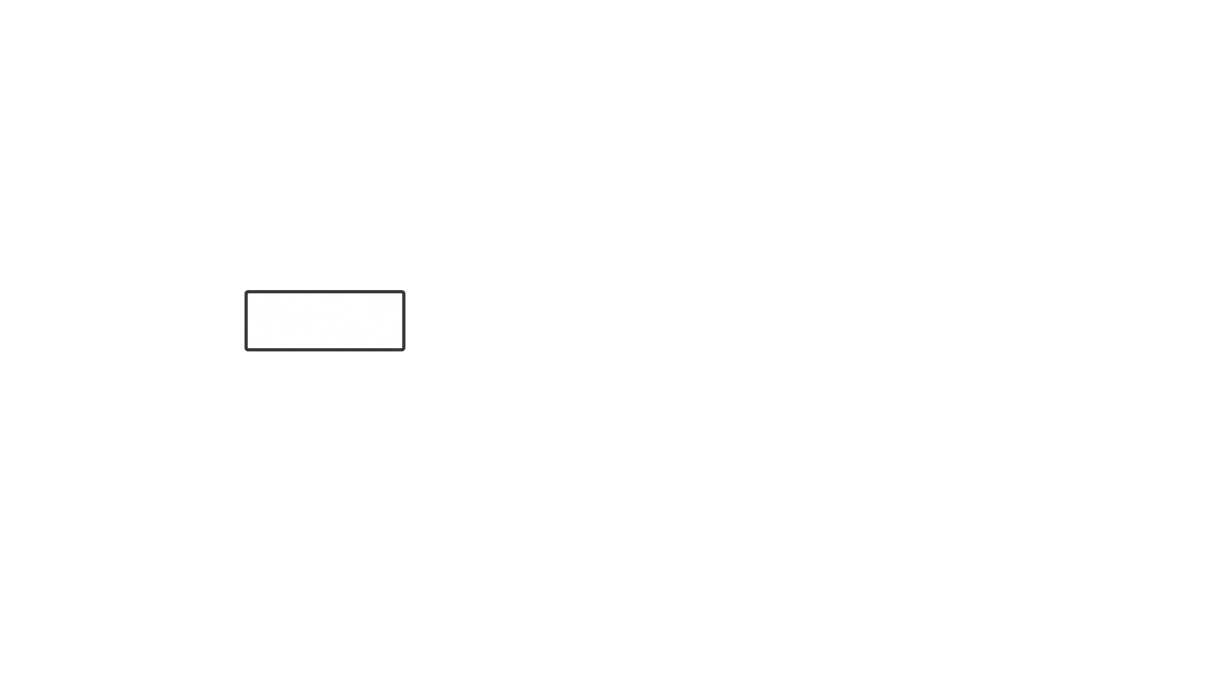 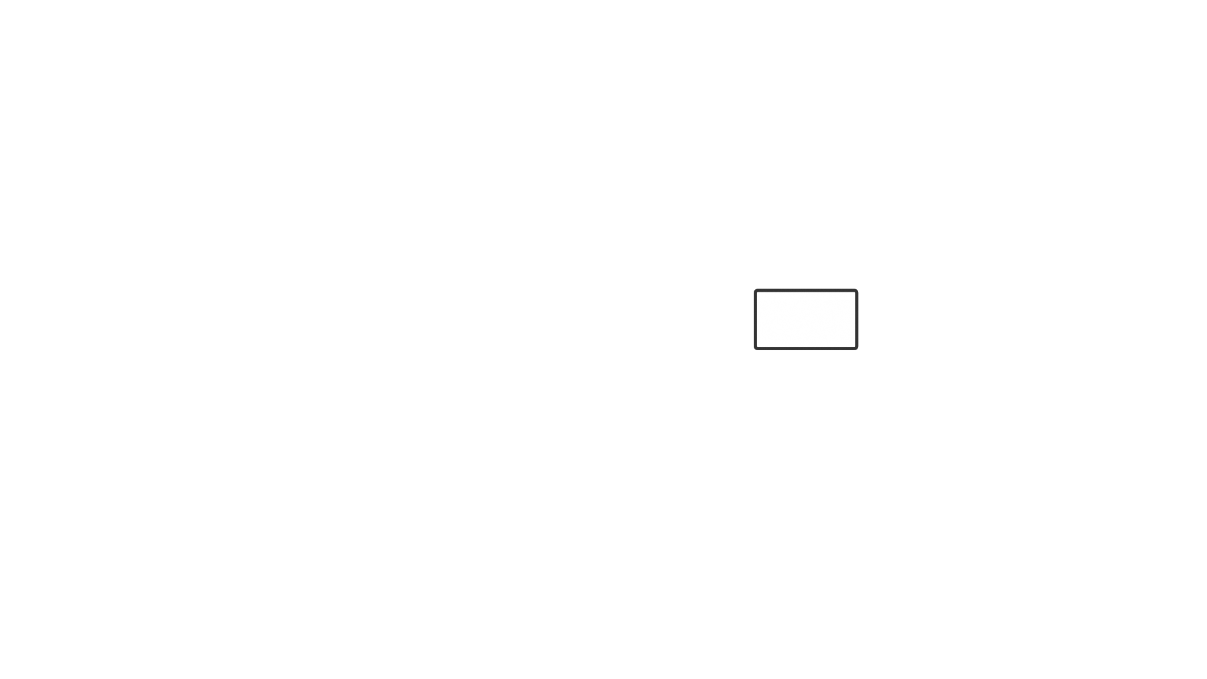 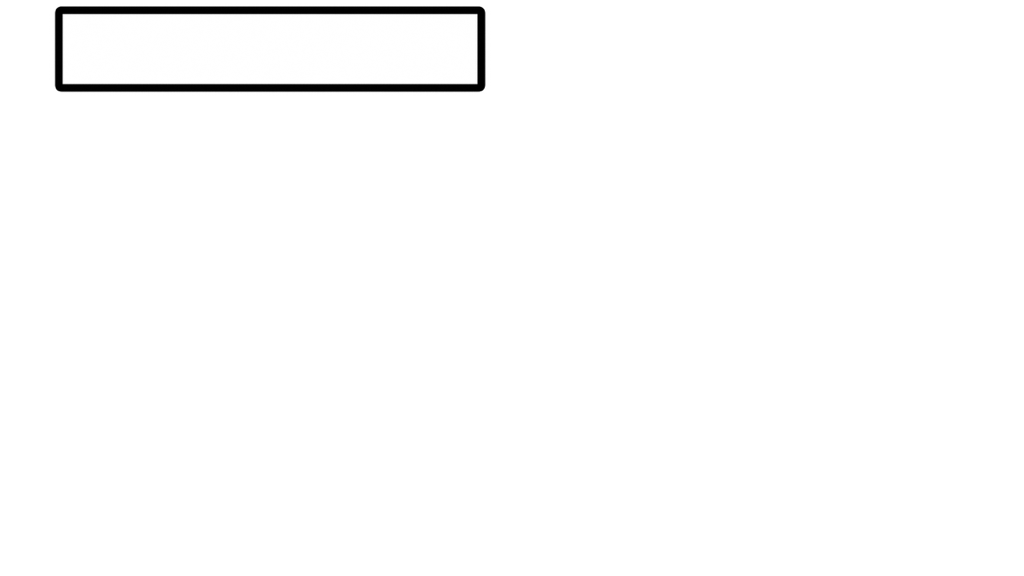 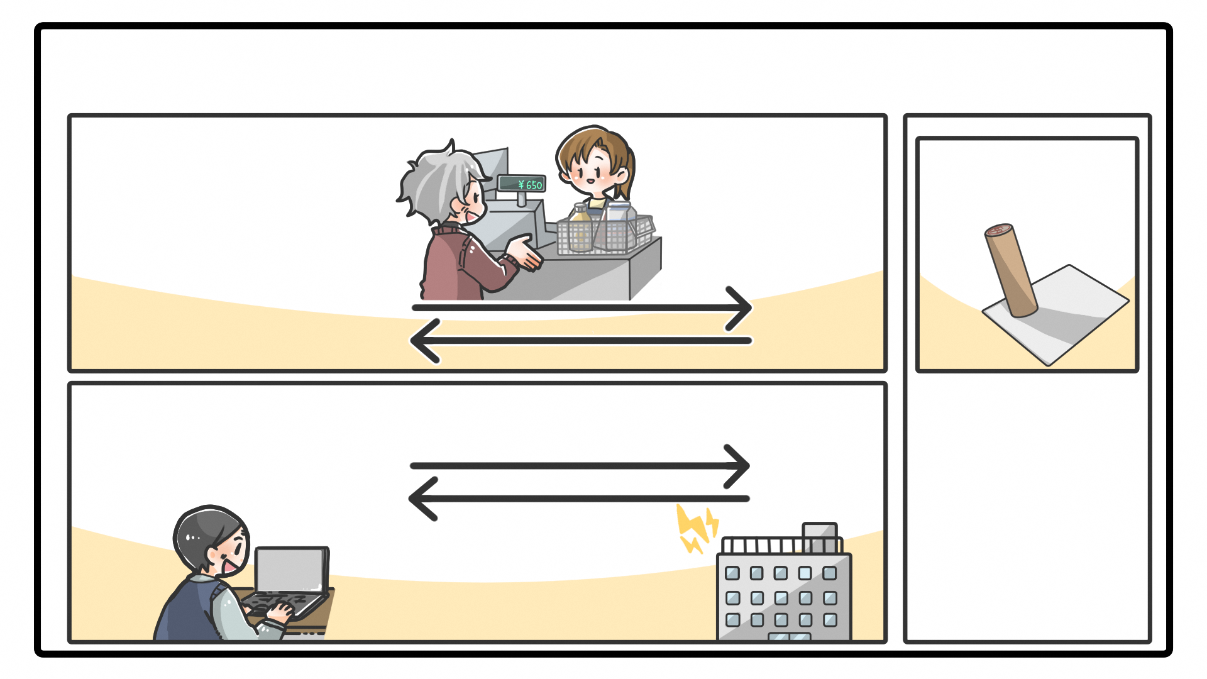 契約とは
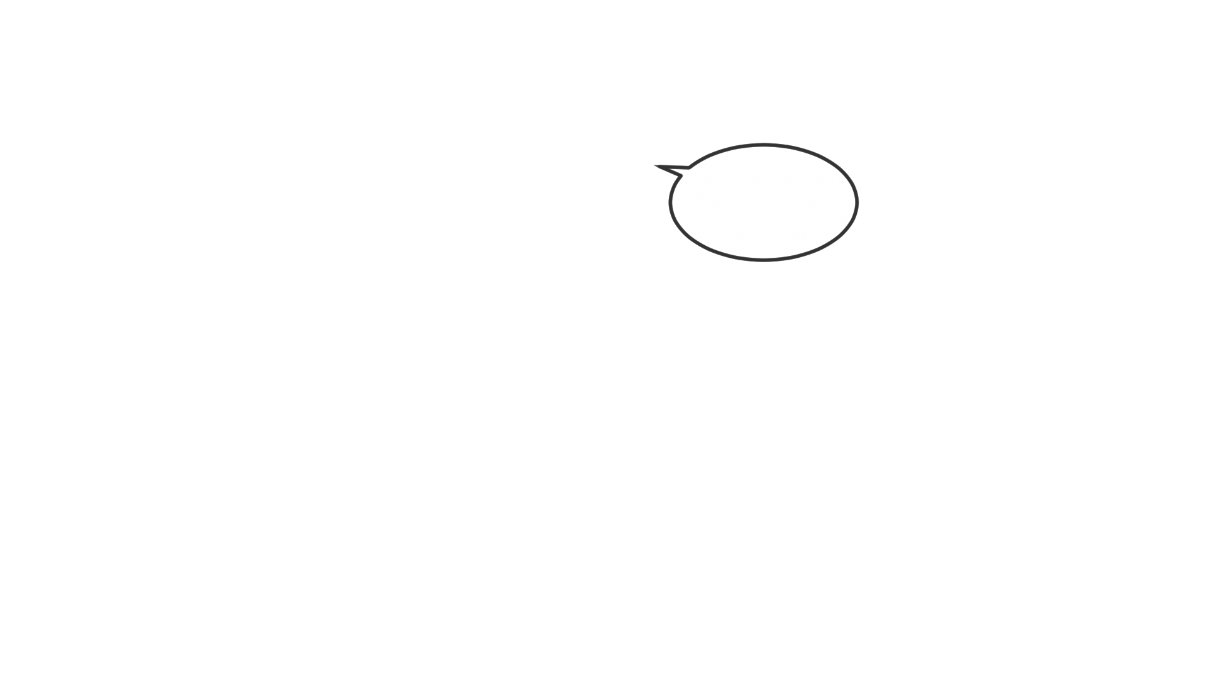 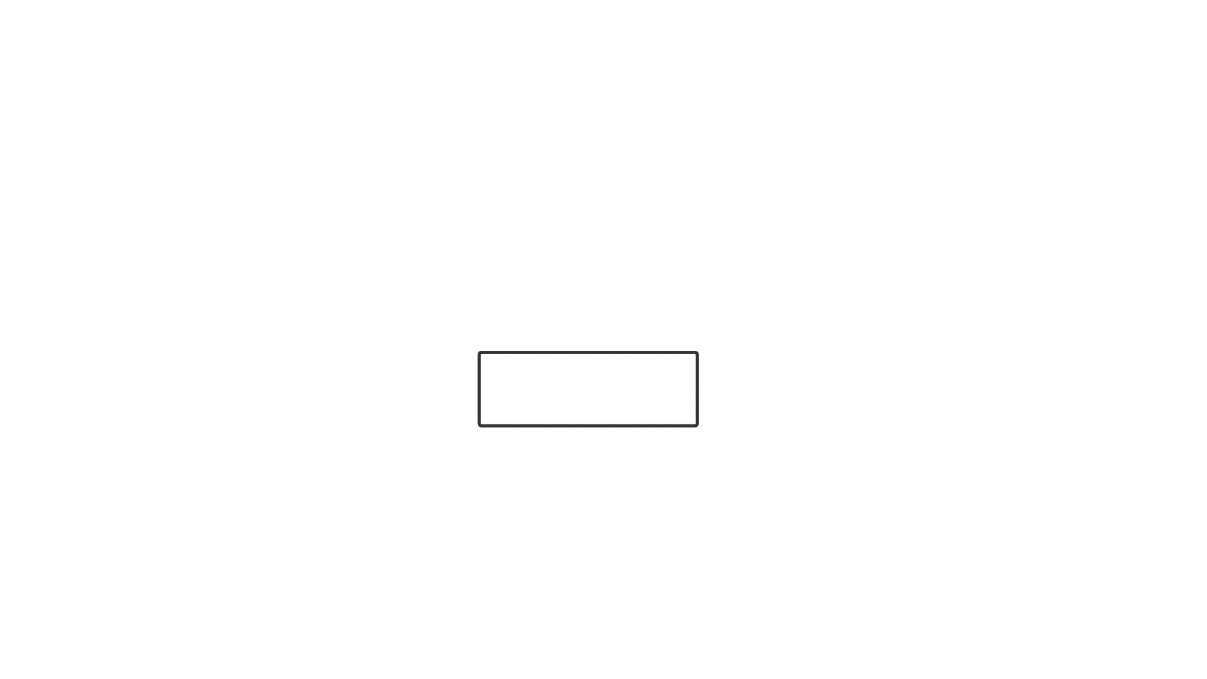 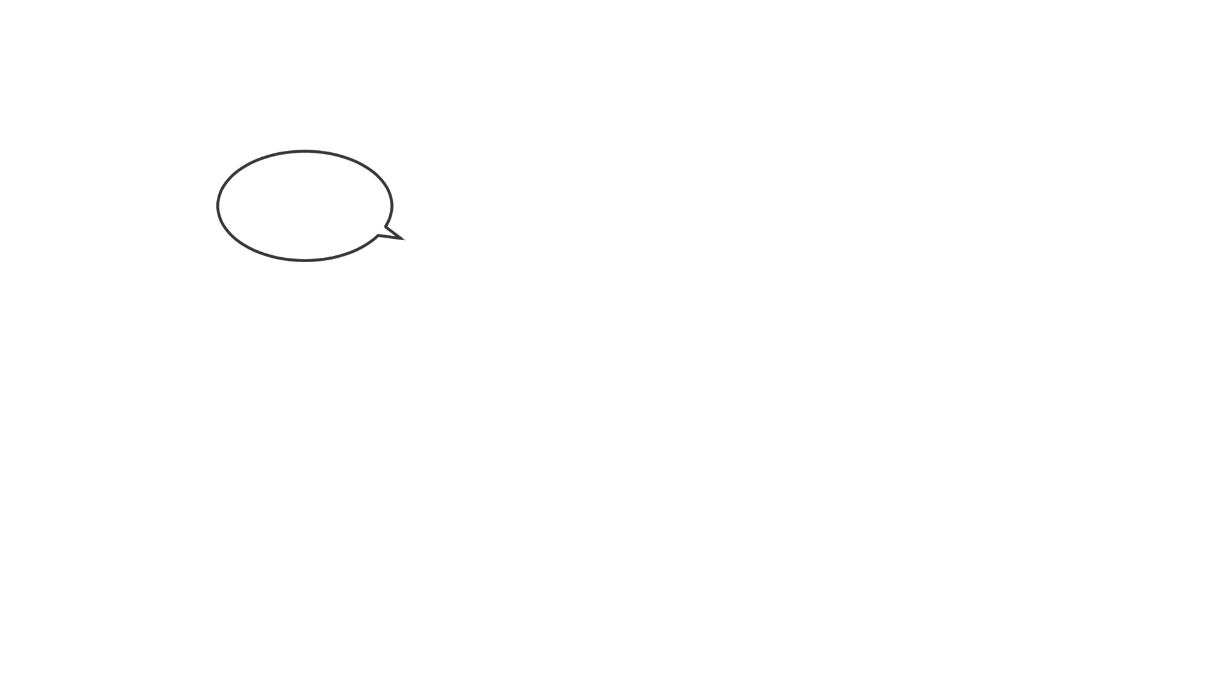 通常の場合
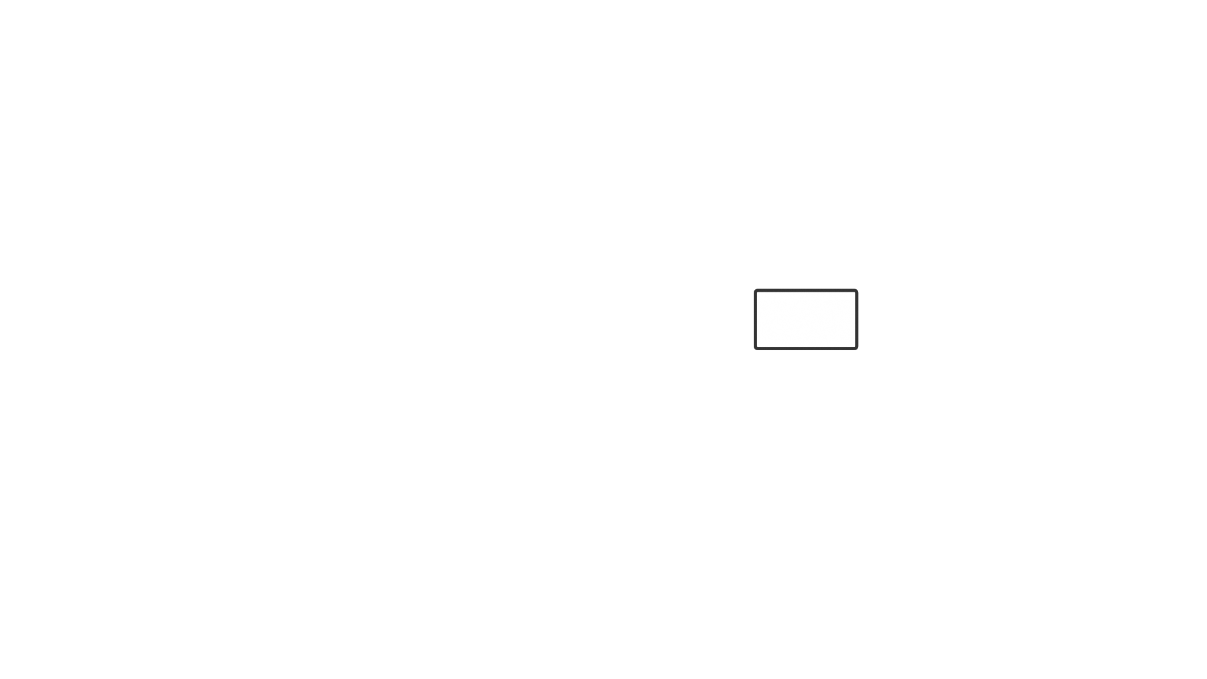 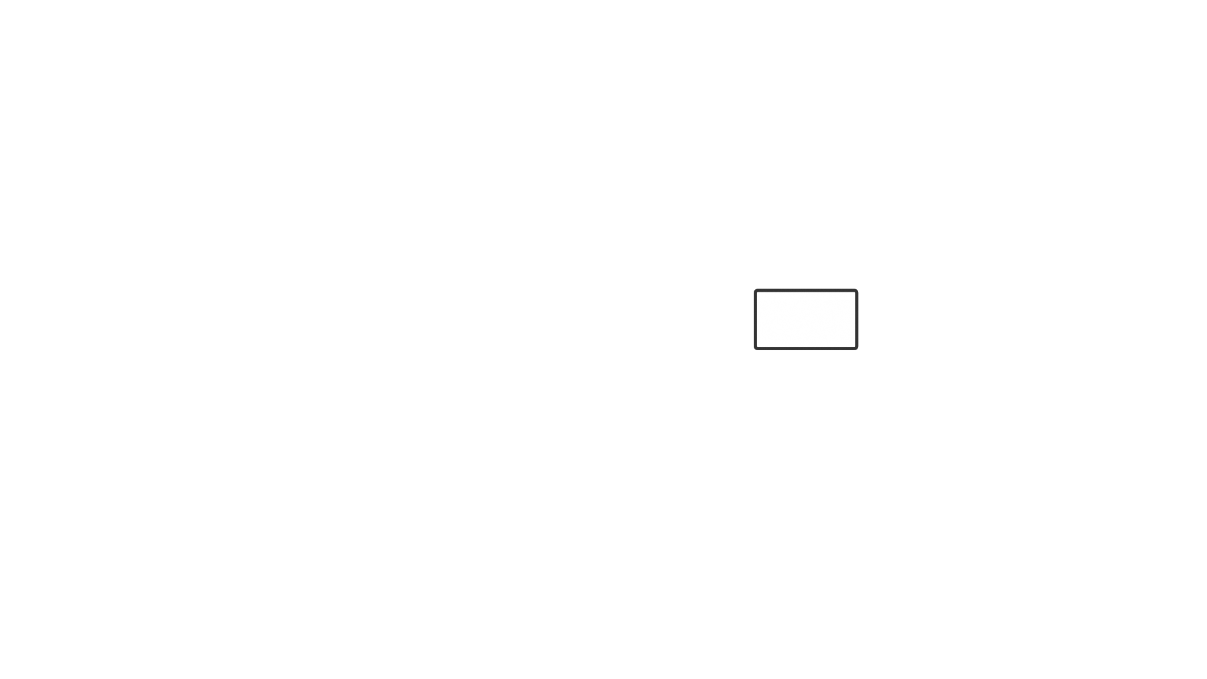 契約書も印鑑も
承知しました
原則、不要！
これください
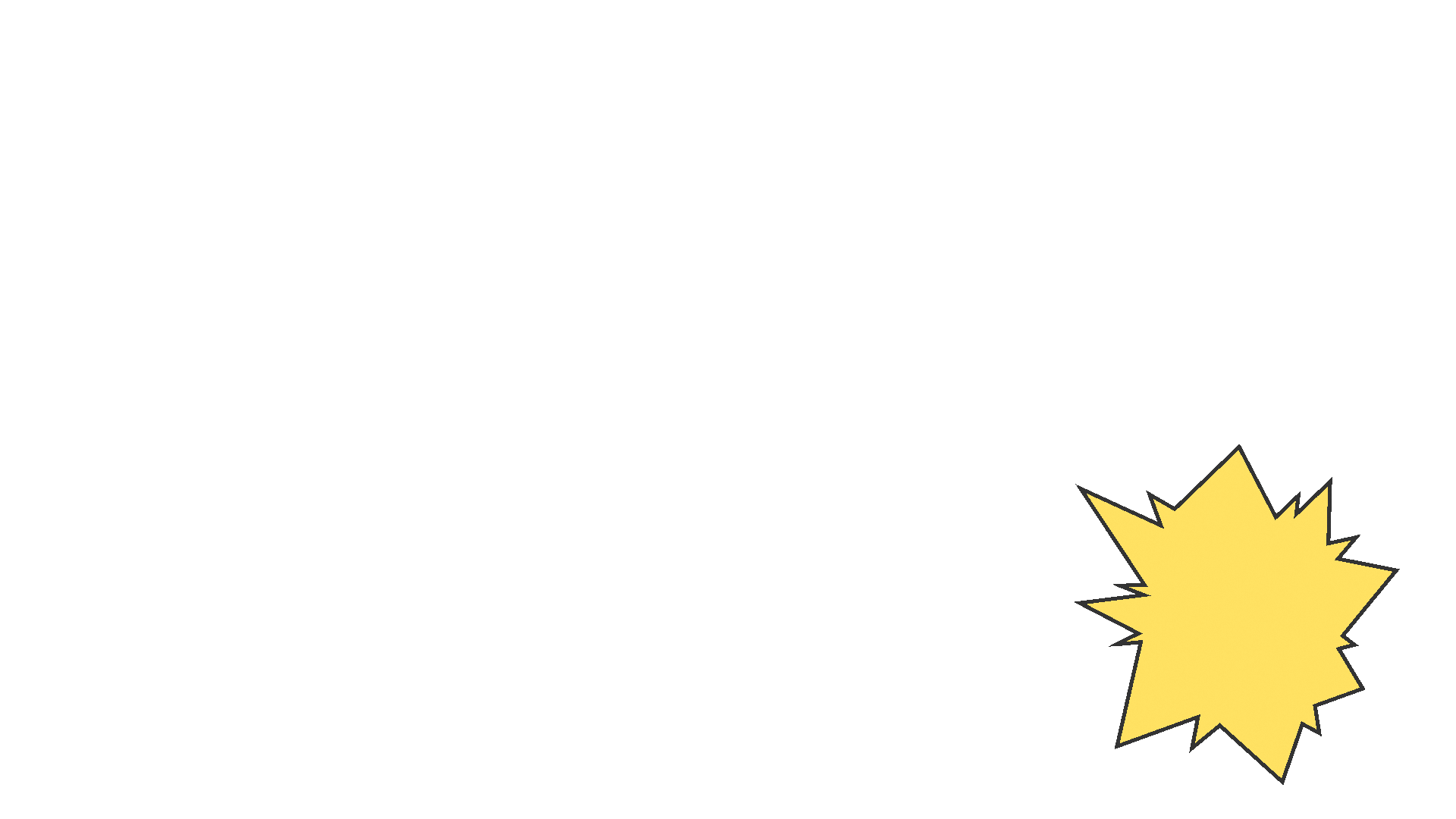 申込み
承諾
契約成立
ネット通販の場合
承諾の通知
申込みの送信
契約は
　慎重に！
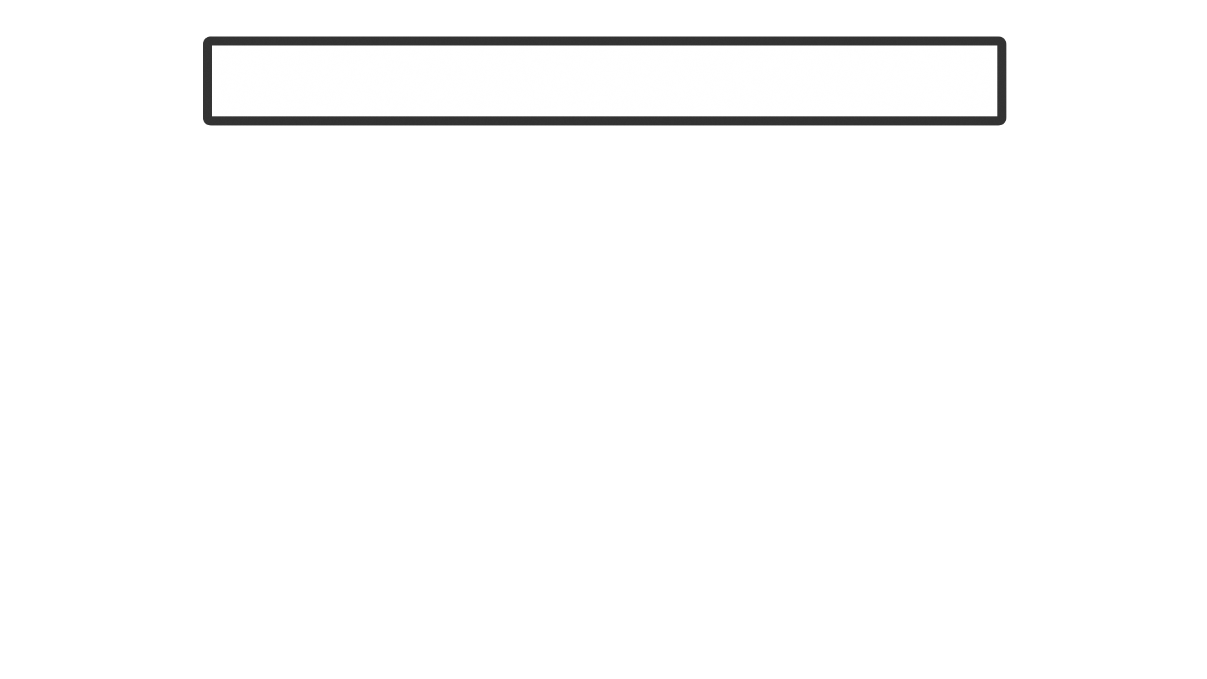 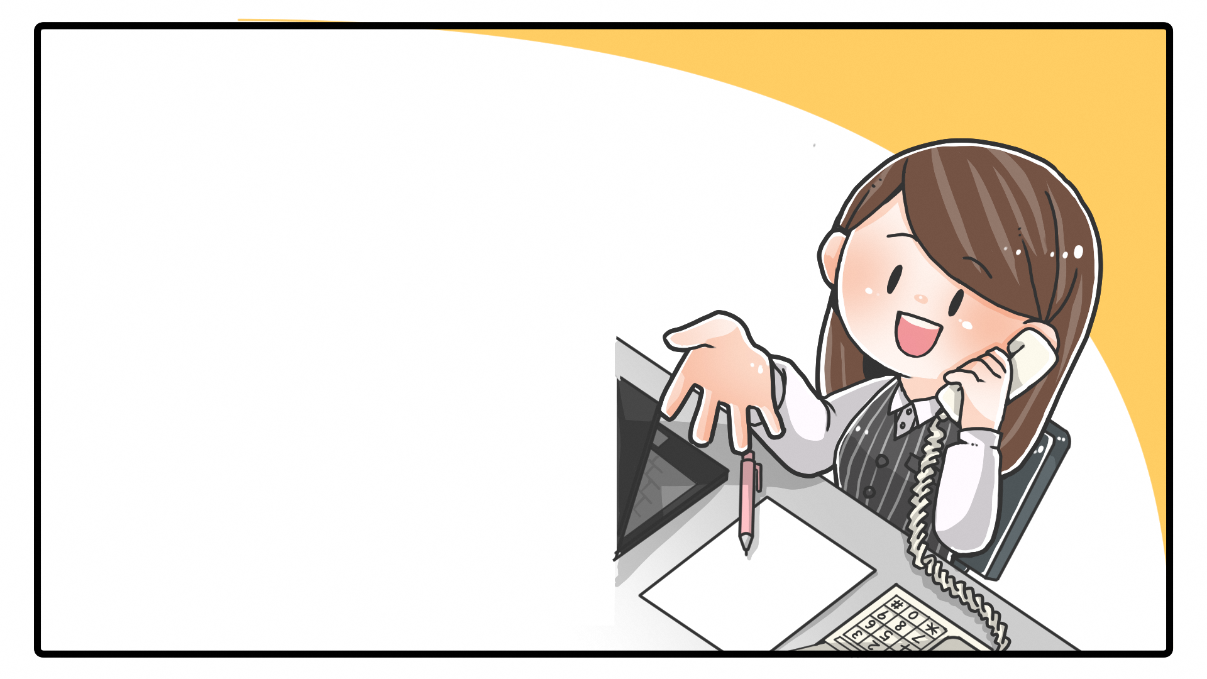 消費生活センターの役割
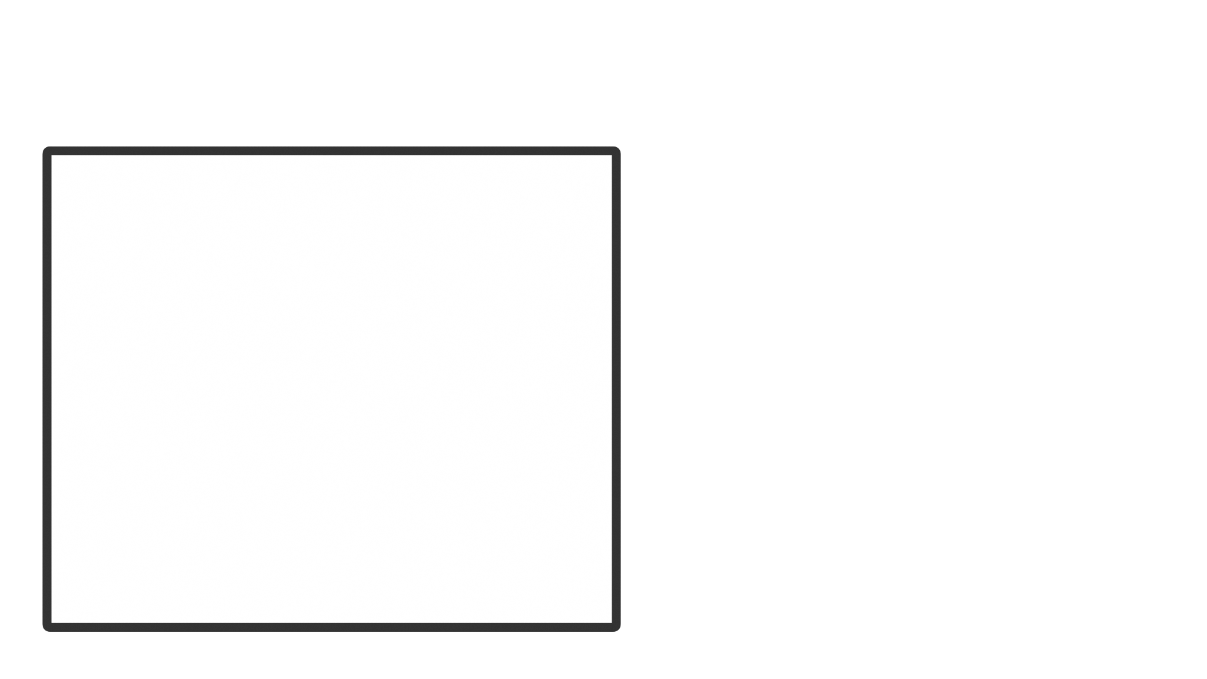 商品の購入やサービスの利用に関する
契約トラブルなどの相談受付や
消費生活に関する情報提供を行っています
消費者ホットライン
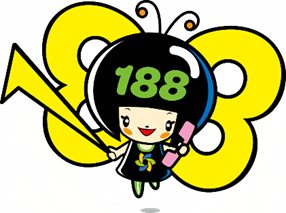 い　や　や
１８８
消費者庁 消費者ホットライン１８８
イメージキャラクター イヤヤン
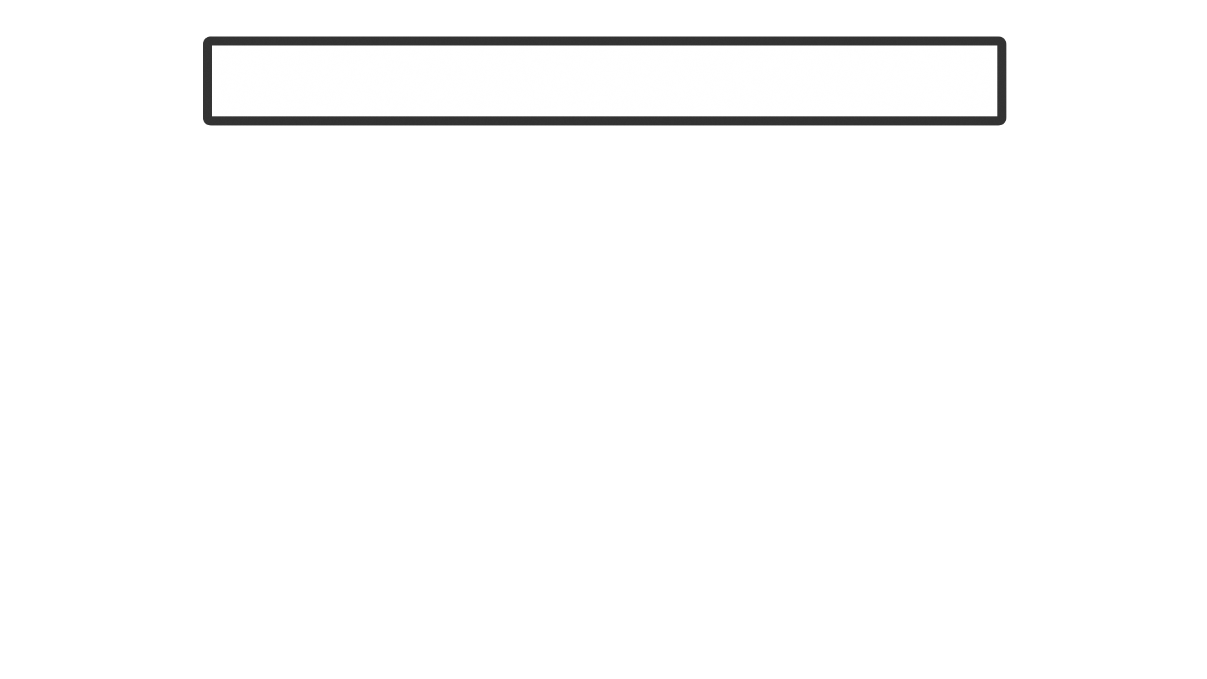 クーリング・オフ
一定の期間内であれば無条件で契約を解除できる制度です
払ったお金は？
損害賠償や違約金は？
商品の返還費用は？
支払う必要なし！
返金される
事業者負担
訪問販売や電話勧誘販売などは、契約書面を受け取ってから8日以内（取引によっては20日以内）に、書面（はがき等）や電磁的記録（電子メール、事業者のウェブサイト、USBメモリ等）で通知します。
必ず控え（コピーやスクリーンショット等）を保存しましょう。
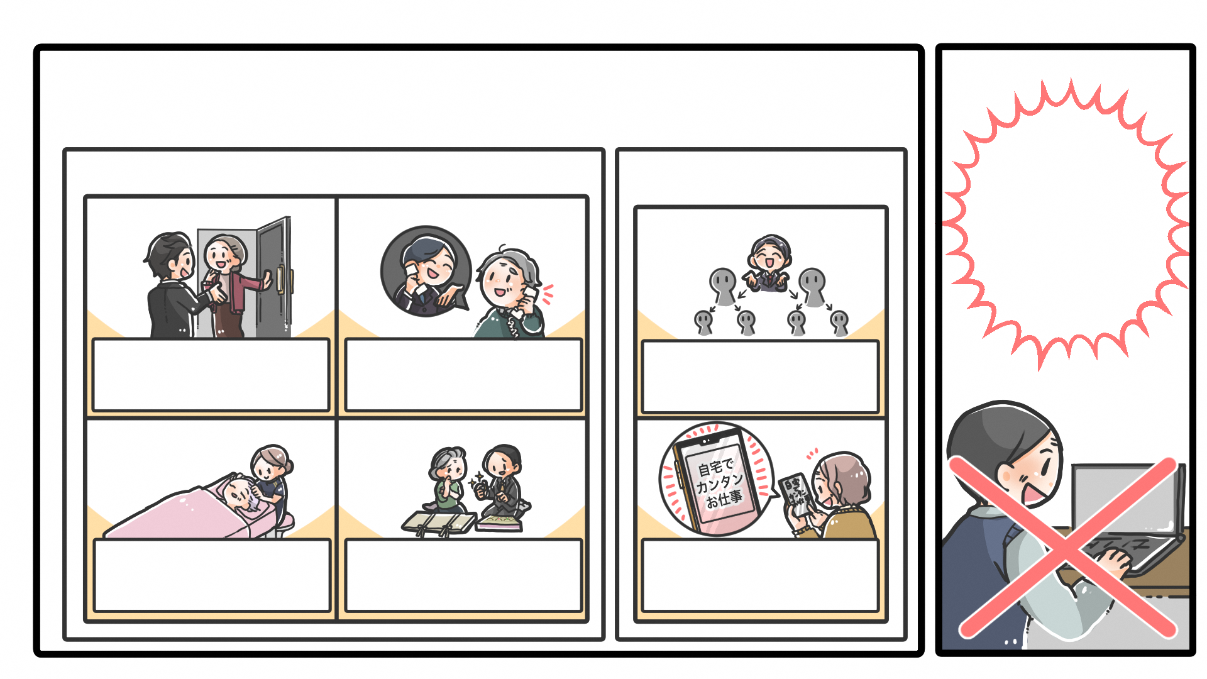 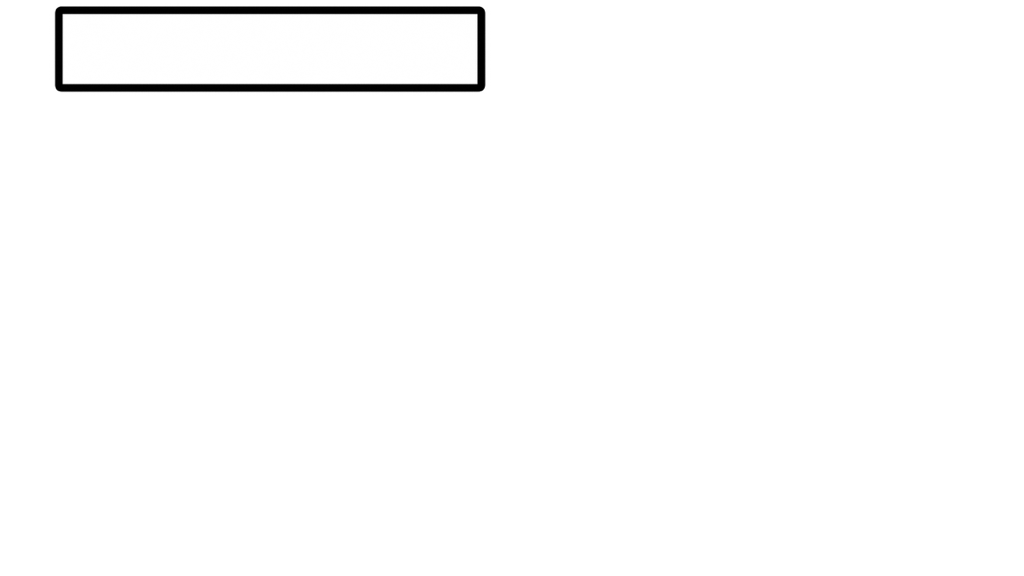 クーリング・オフできる取引
クーリング・オフ期間
通信販売は

クーリング・オフ

　できません！
書面受領日から8日間
書面受領日から20日間
訪問販売
電話勧誘販売
連鎖販売取引
特定継続的
　　役務提供
業務提供誘引
　 販売取引
訪問購入
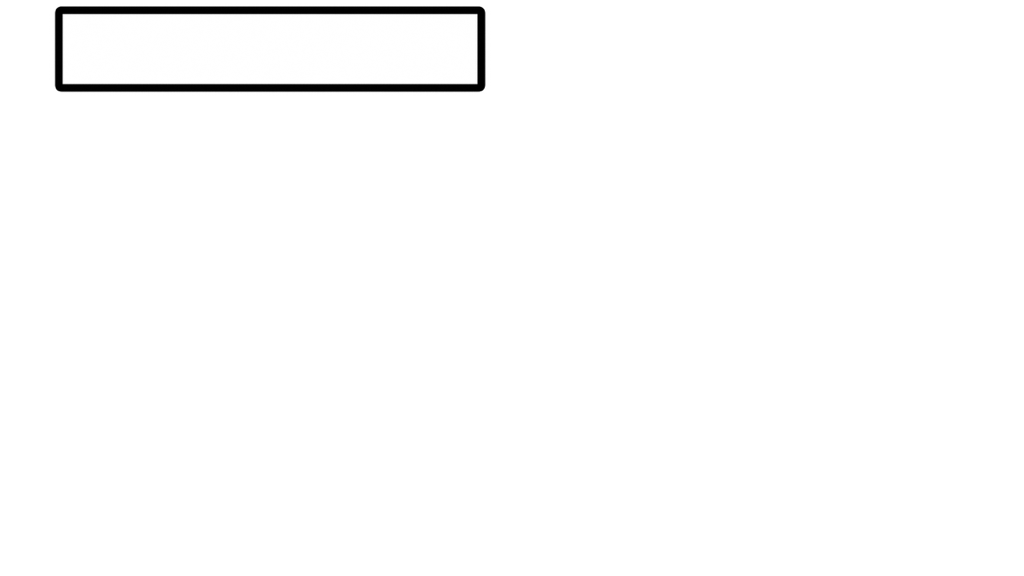 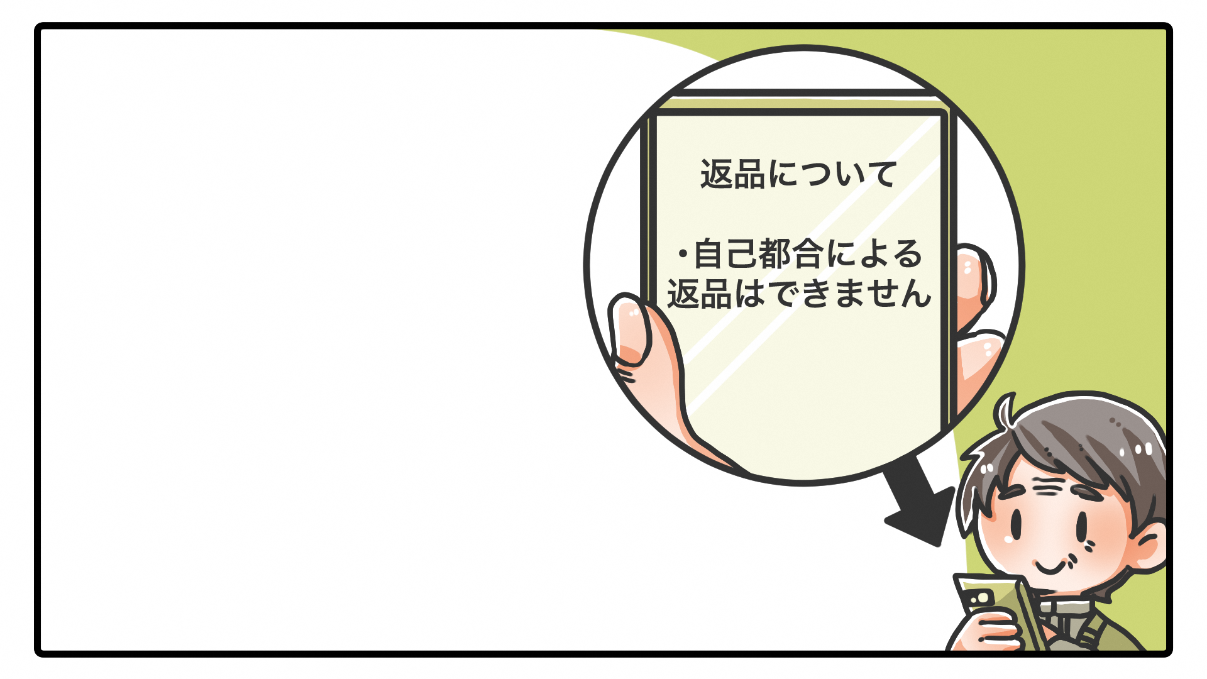 通信販売の返品
◆通信販売って便利だけど・・・
　クーリング・オフできません！
◆注文前には必ず
　　返品特約を確認しましょう
◆返品特約の表示がない場合

　 商品を受け取った日を含め８日間は
　 購入者が送料を負担することで返品できます
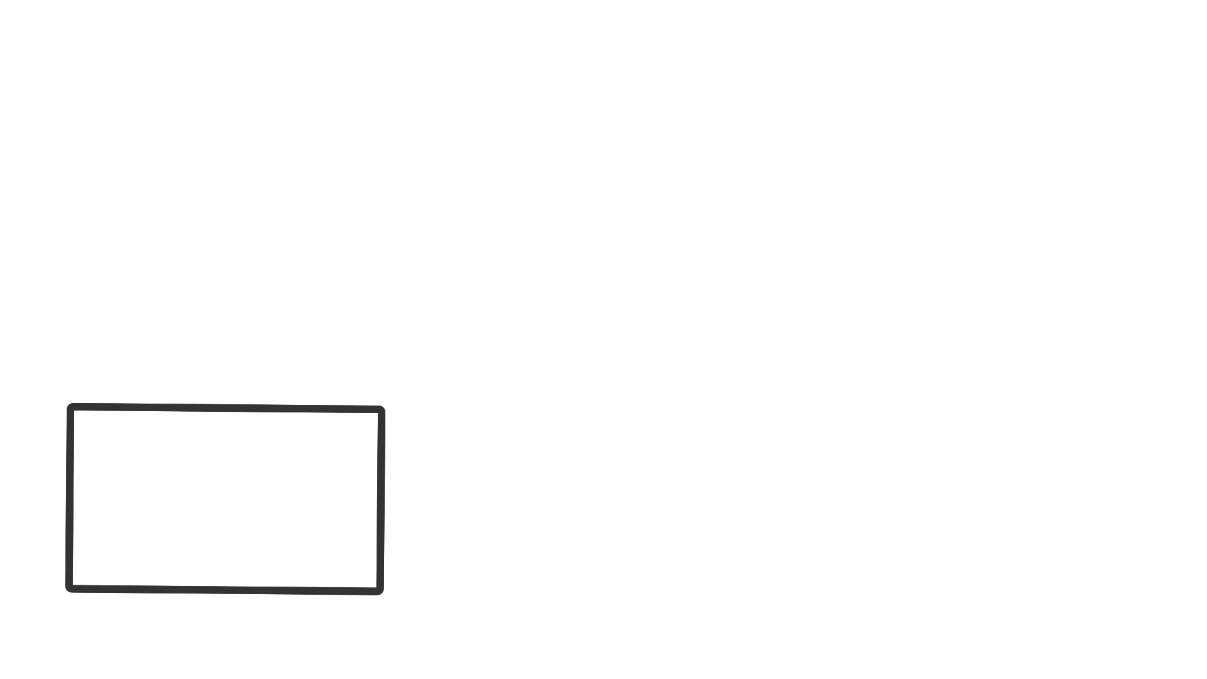 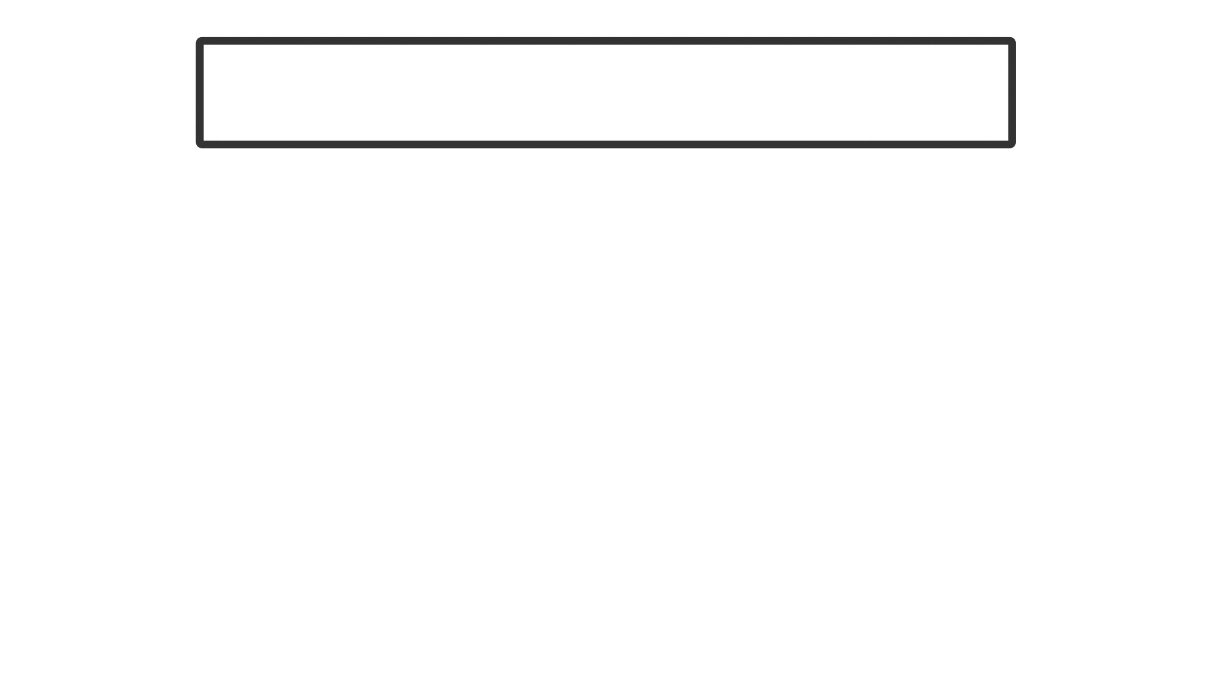 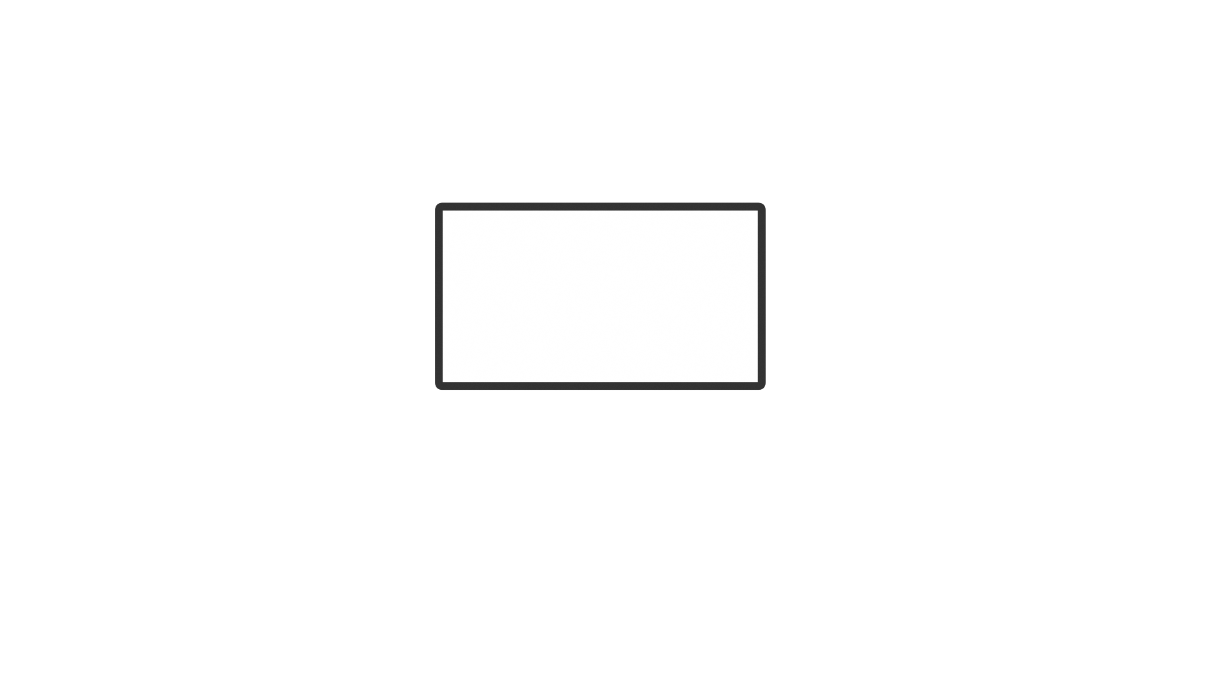 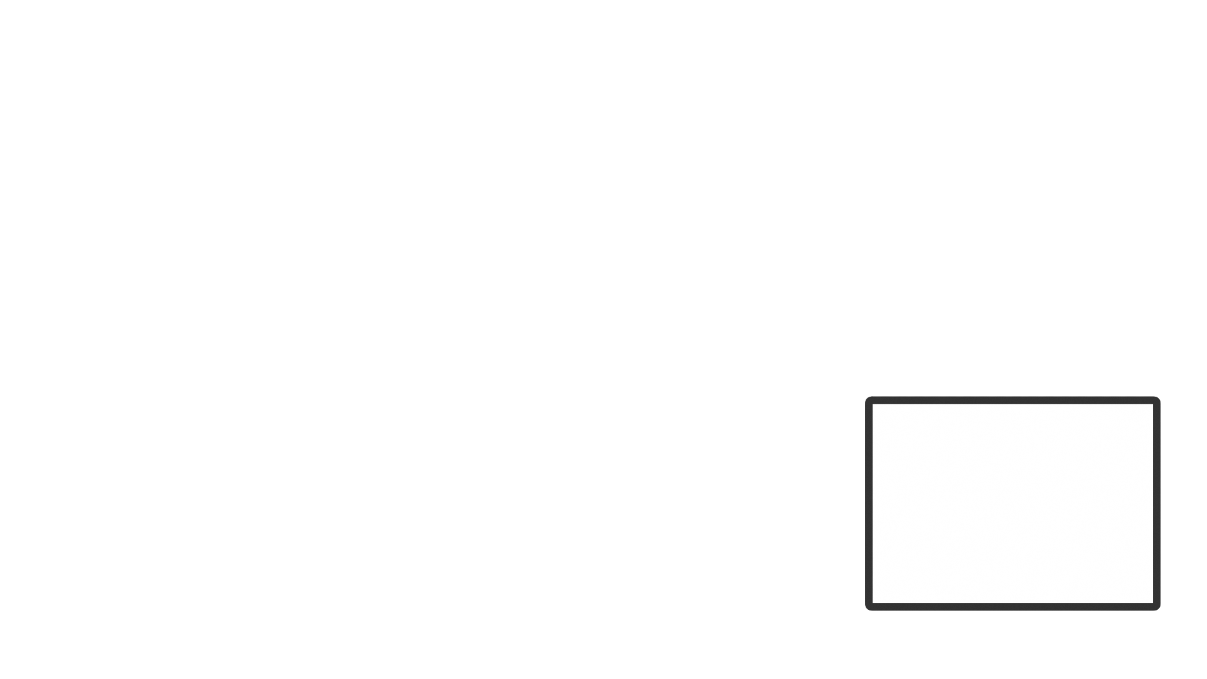 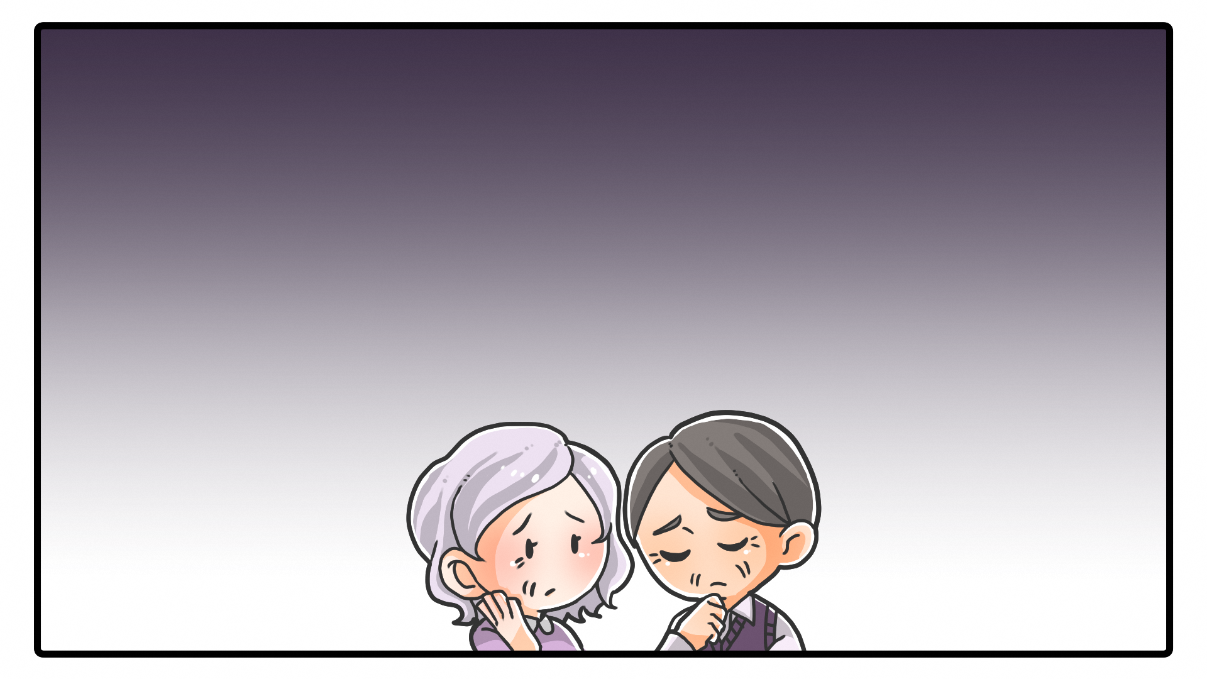 高齢者被害の背景にある不安(３Ｋ)
孤独
Kｏｄｏｋｕ
健康
お金
Kａｎｅ
Kｅｎｋｏ
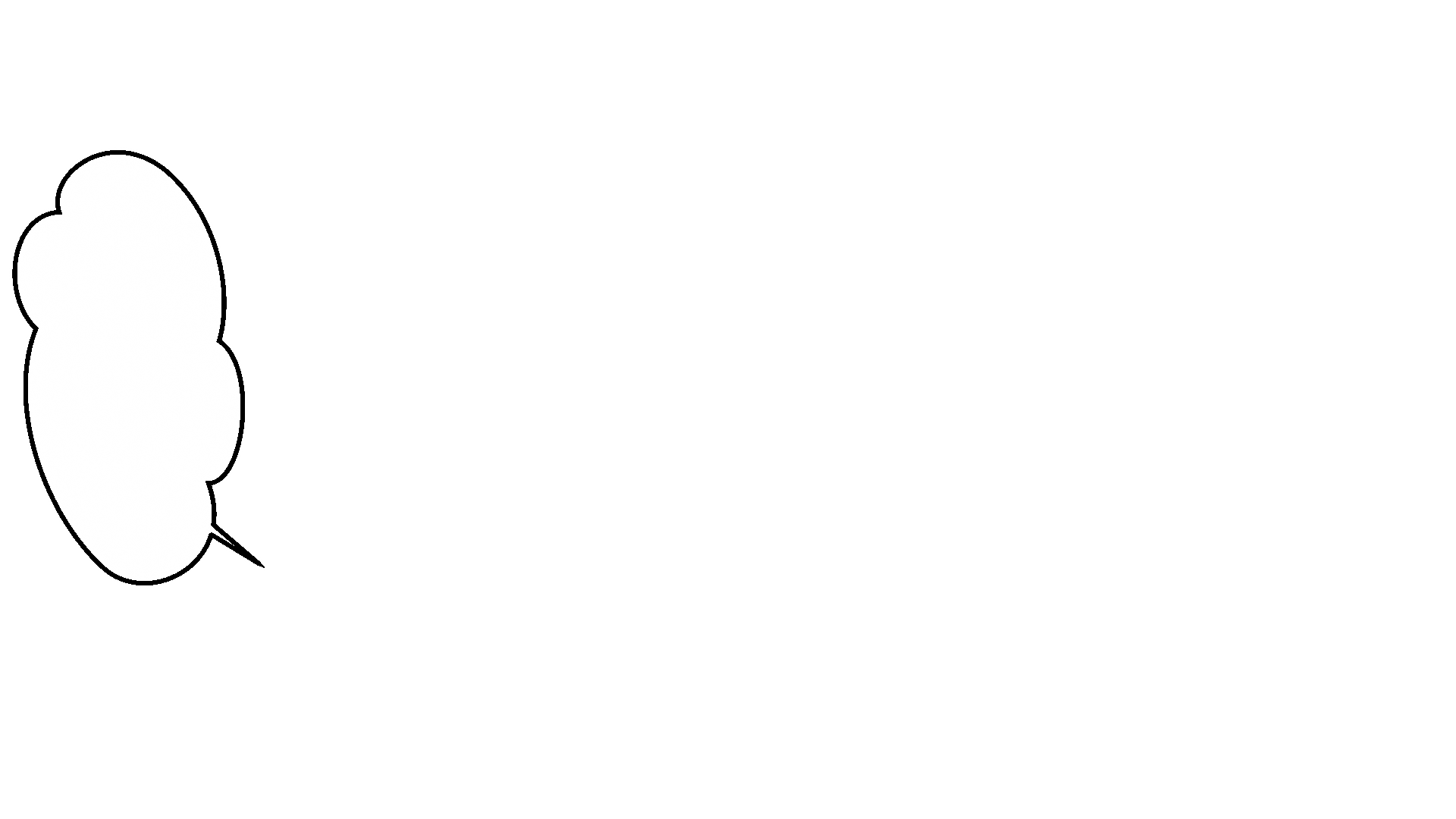 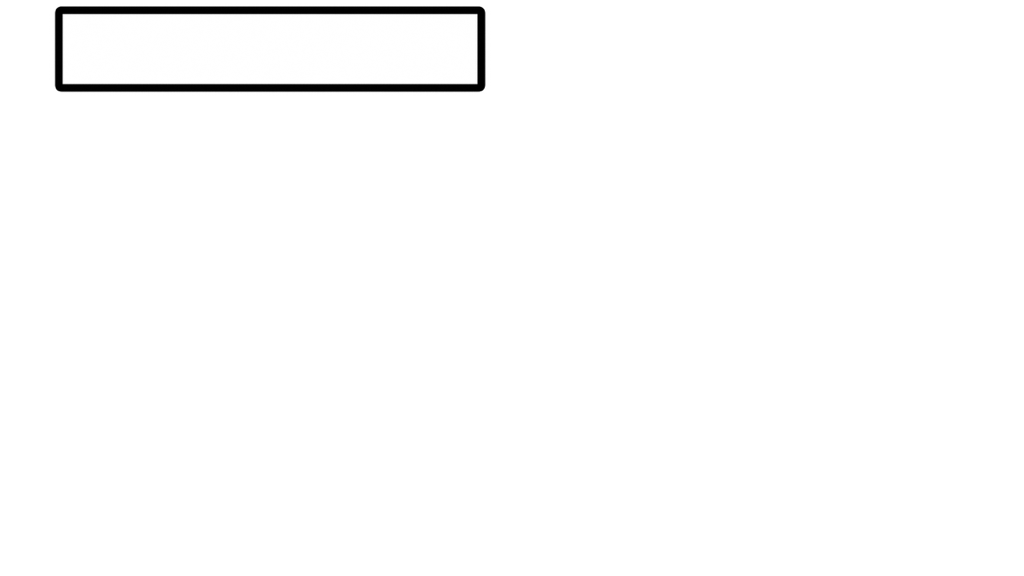 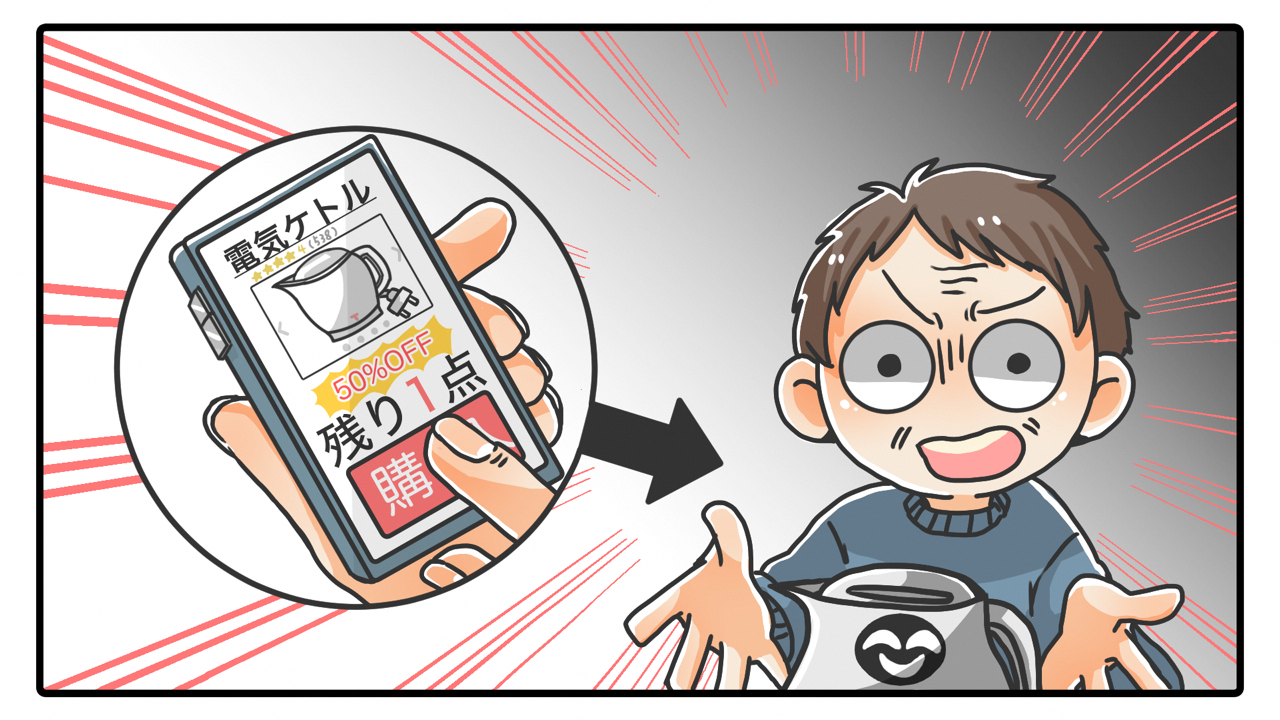 偽サイト
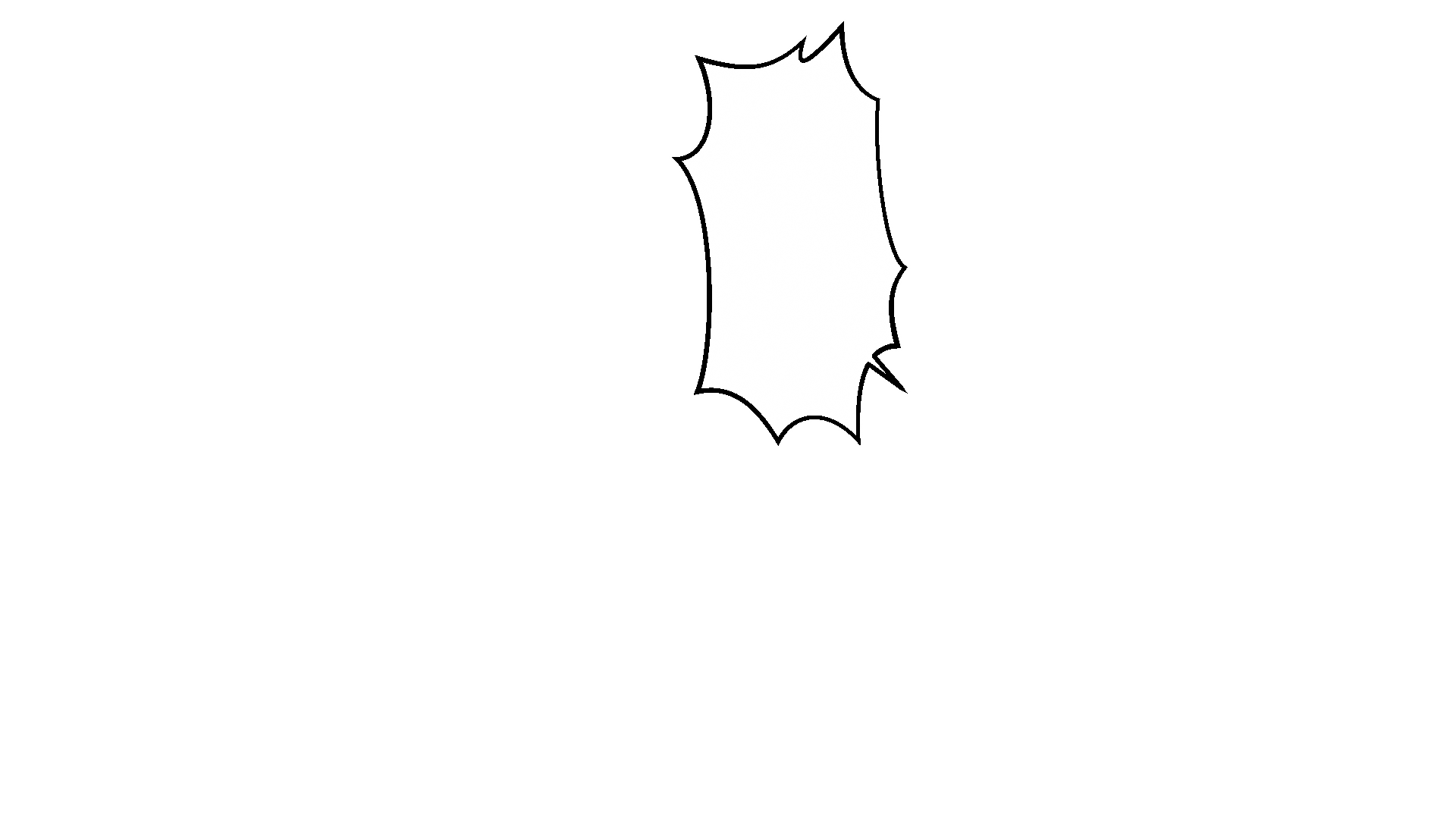 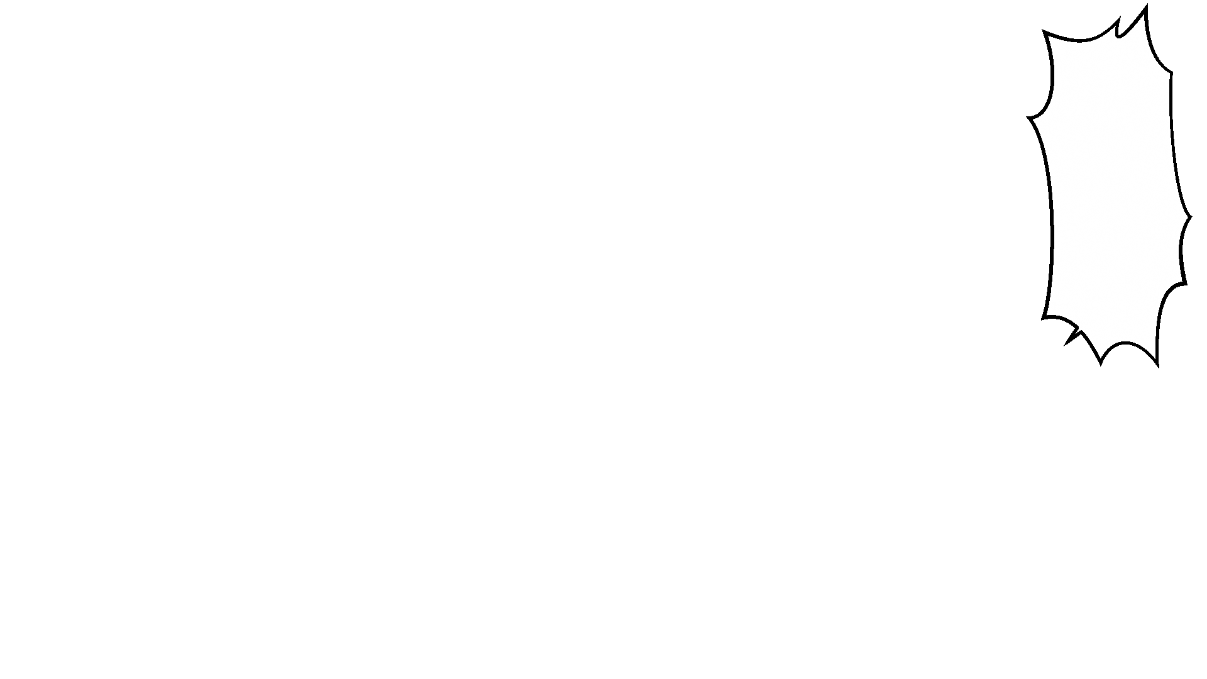 偽物じゃないか⁉
これは⁈
安い！
よし、買おう！
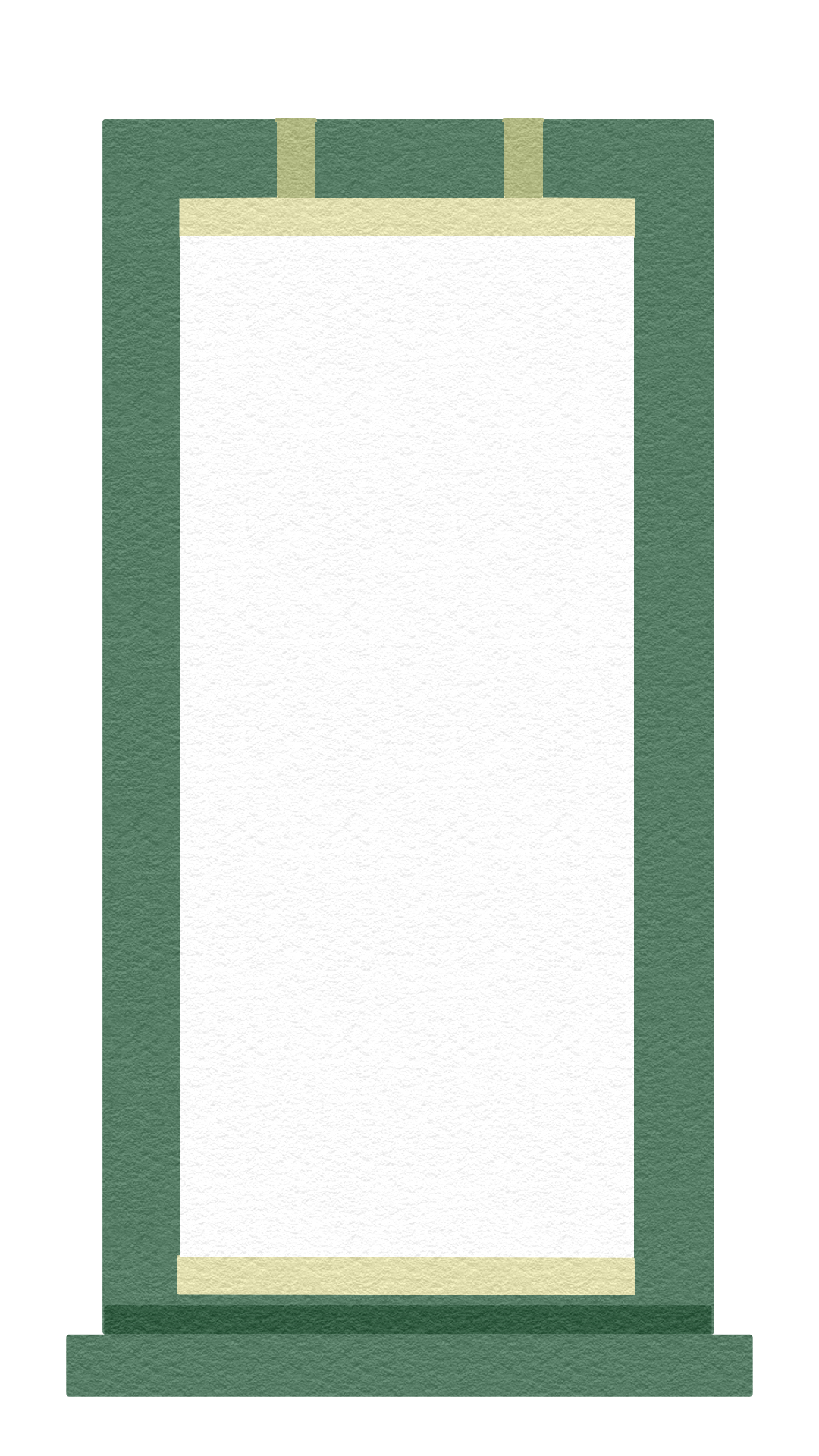 詐欺的な通販サイト
通販サイトの中には偽のブランド品が紛れていることも多くあります。特に、不自然に安い商品には要注意です。 「粗悪品が届いた」 「商品が届かない」というトラブルもあります。



◆注文前にサイト内の「特定商取引法に基づく　　
　表記」で事業者の連絡先等を確認しましょう。

◆サイト内に不自然な点（日本語表記が不自然、
　支払方法が銀行振込に限定されている等）が
　あると偽サイトの可能性があります。
ブランド品
格安価格を
信じるな
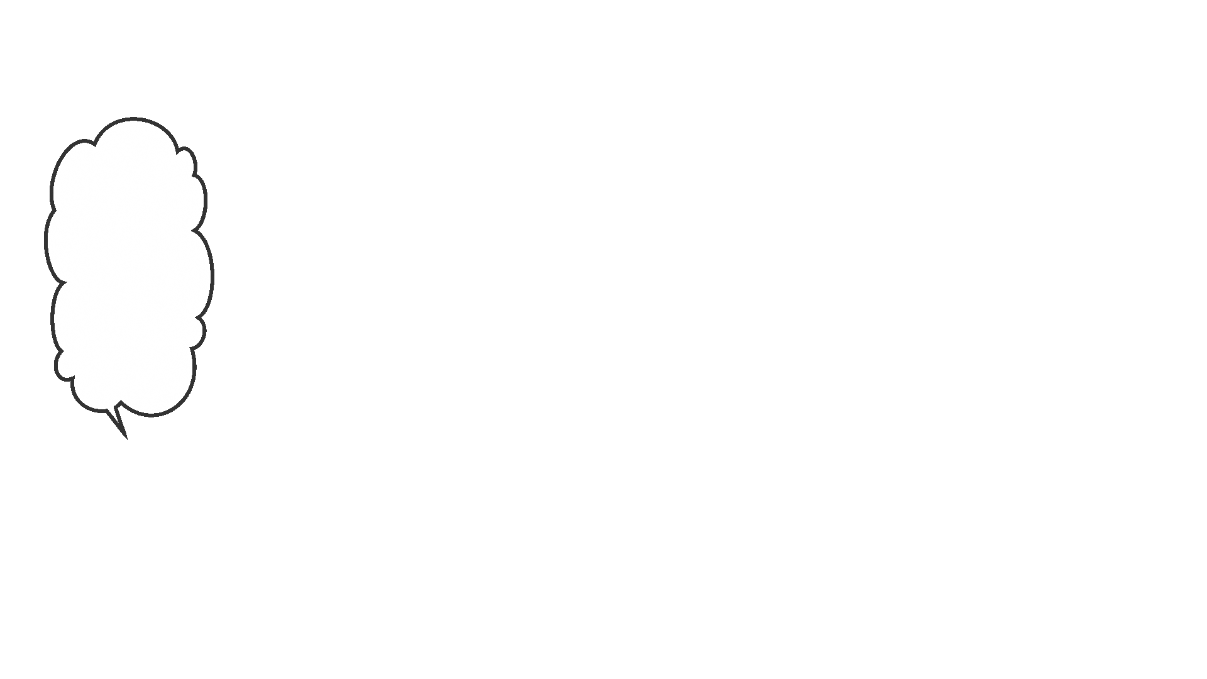 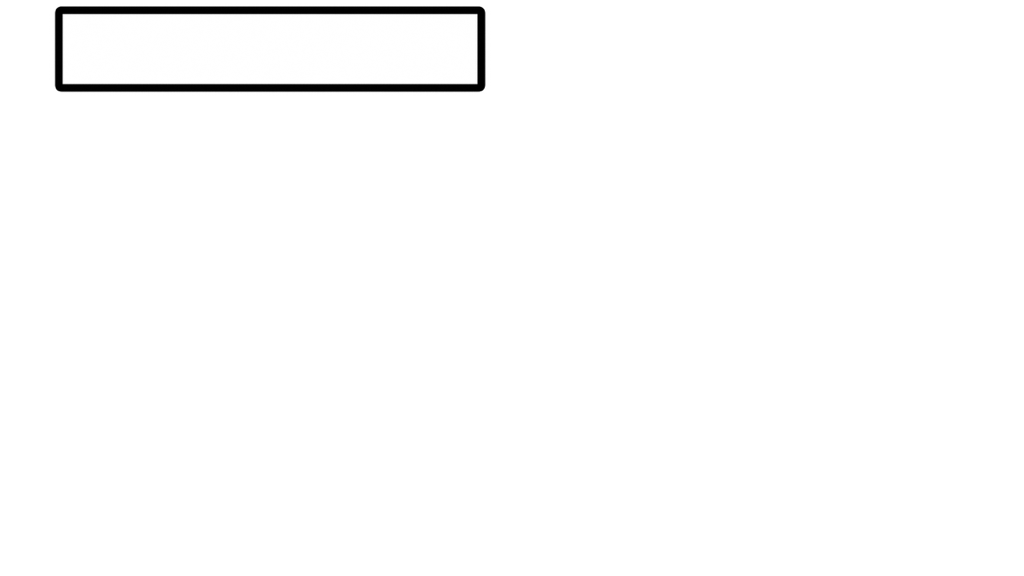 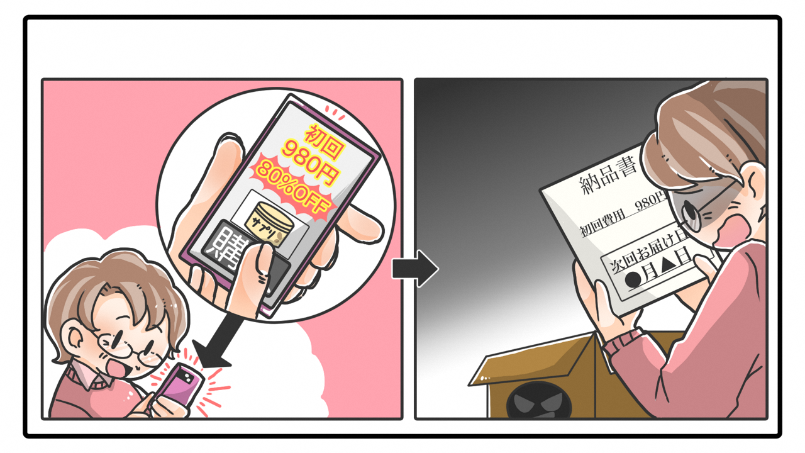 定期購入
まぁ、80％引き！
注文してみましょう
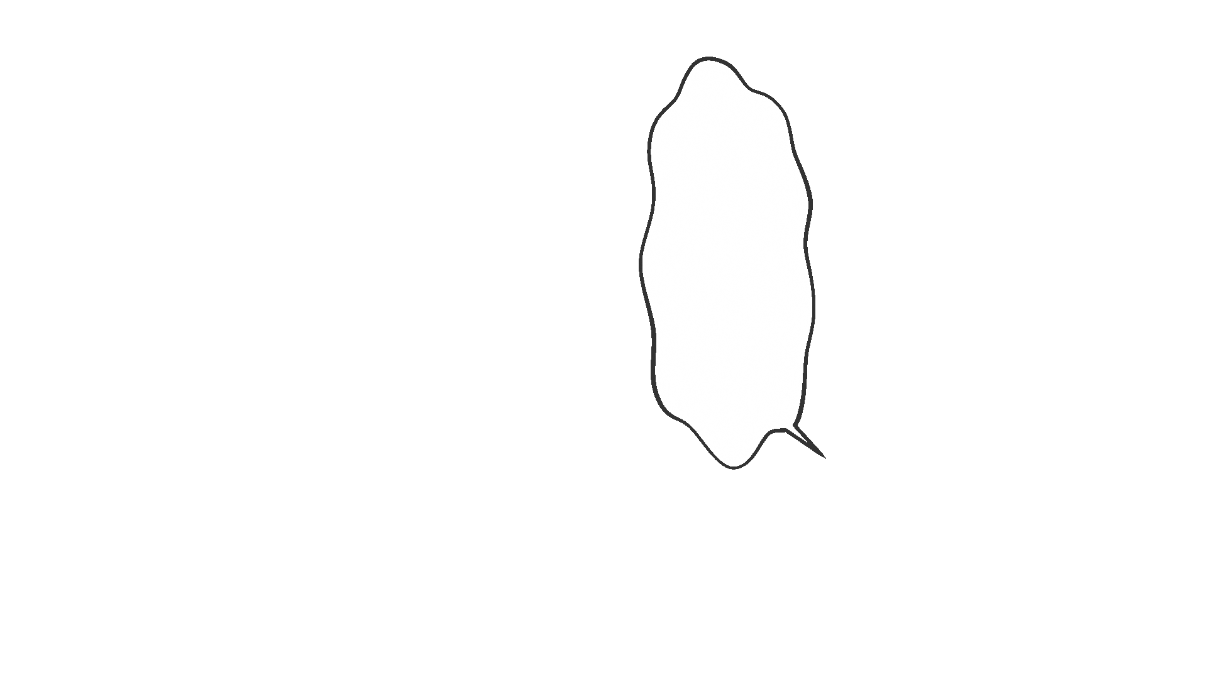 えっ、定期購入？
お試しのつもり
　　　　だったのに…
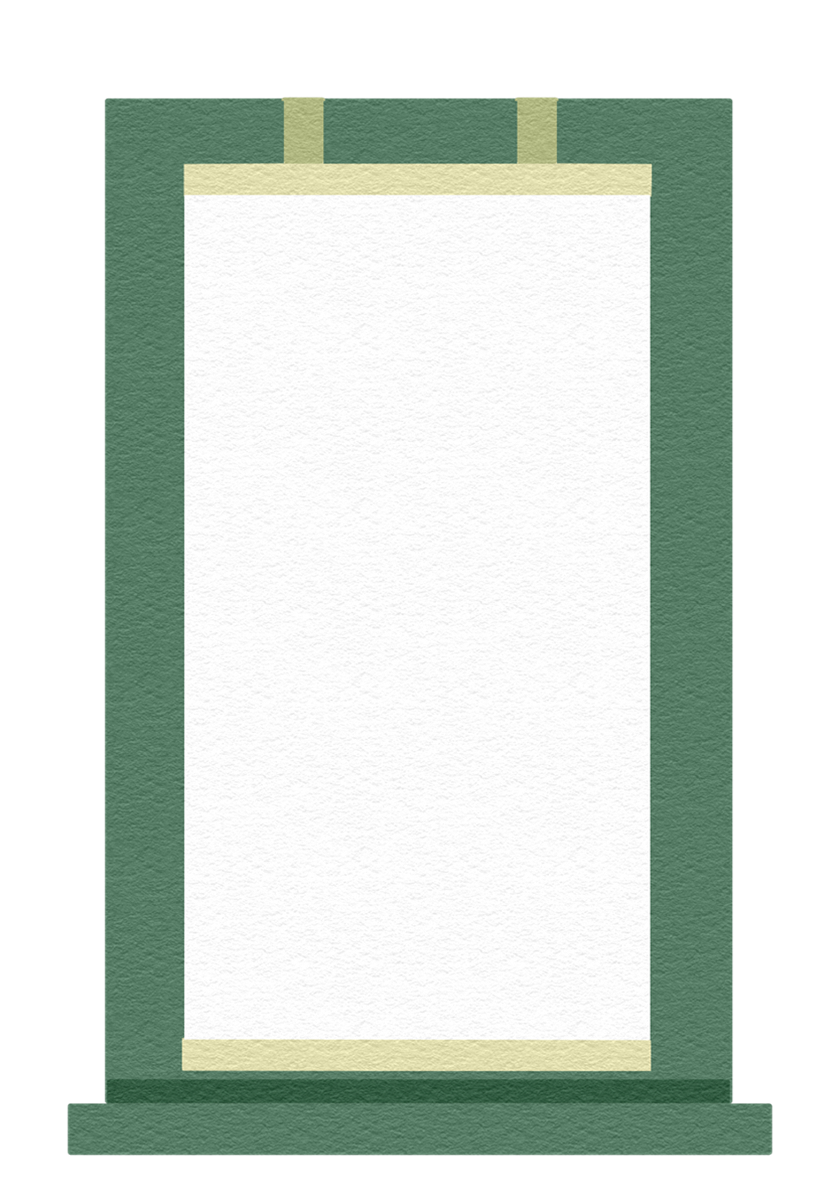 定期購入
「初回●●円」「モニター価格」 「縛りなし」 「いつでも解約できる」等の文言が強調された広告の商品は「定期購入」かもしれません。
「いつでも解約できる」と記載されていても、実際は販売会社と連絡がとれず、解約できないといったトラブルもよくあります。


◆サイト内の「特定商取引法に基づく表記」で
　注文前に事業者の連絡先や返品特約、解約規　
　定等を必ず確認しましょう。

◆注文する場合は広告画面や「最終確認画面」
　をスクリーンショットで保存しましょう。

◆通信販売はクーリング・オフできません。
定期購入
試すつもりが
止まらない
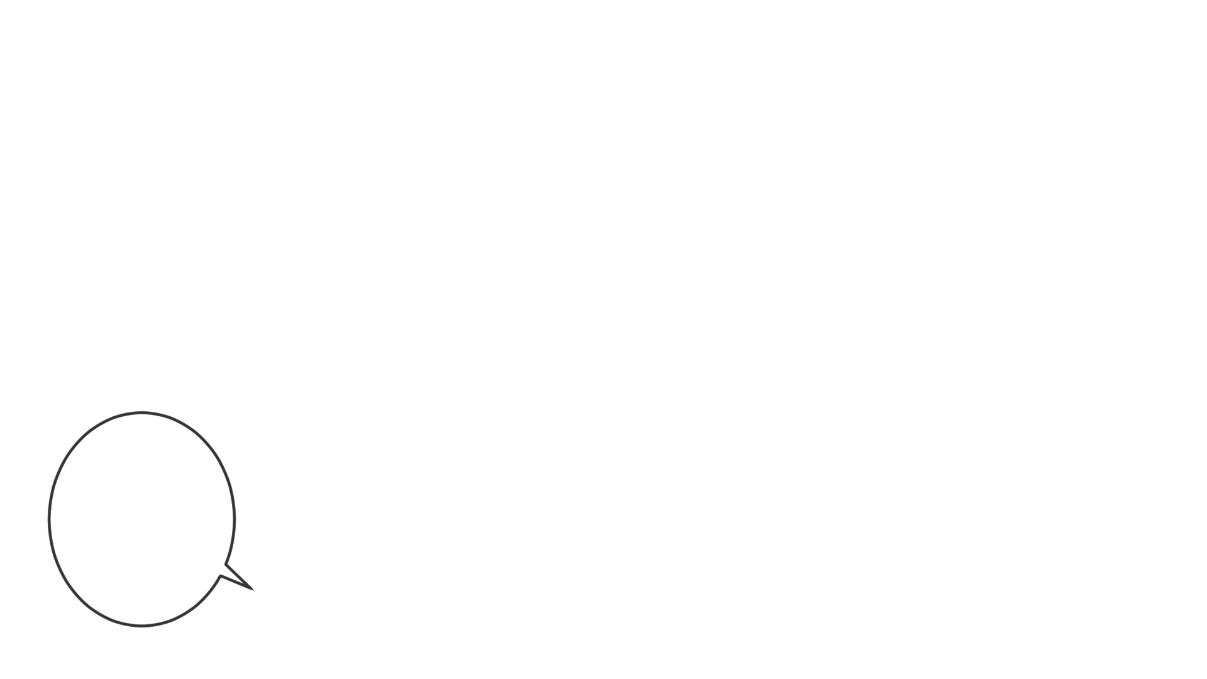 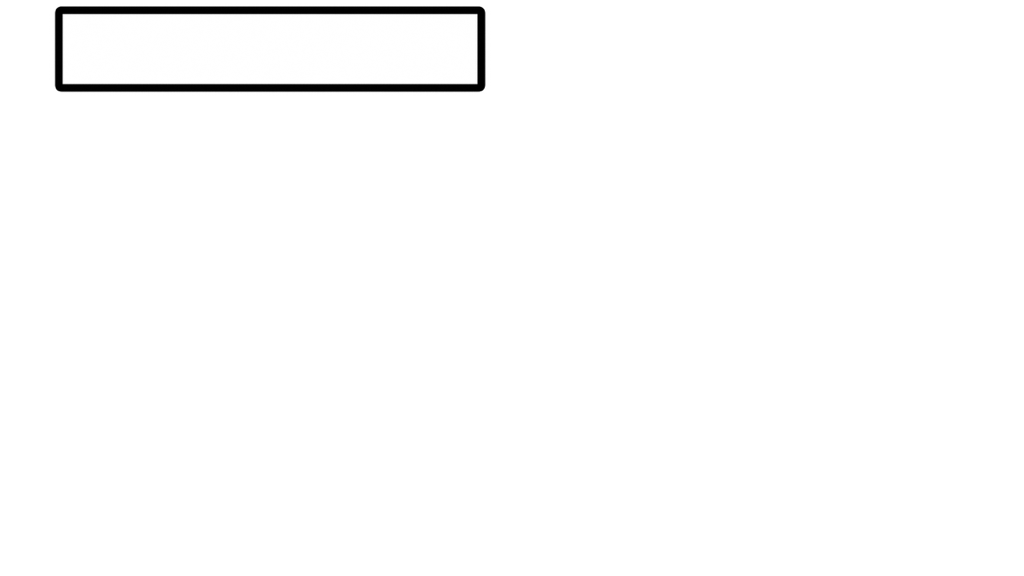 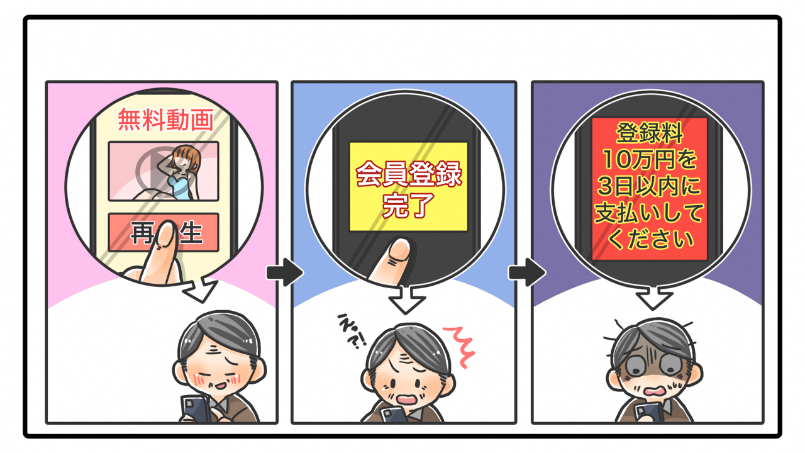 ワンクリック請求
無料だから
ちょっとだけ
見てみるか…
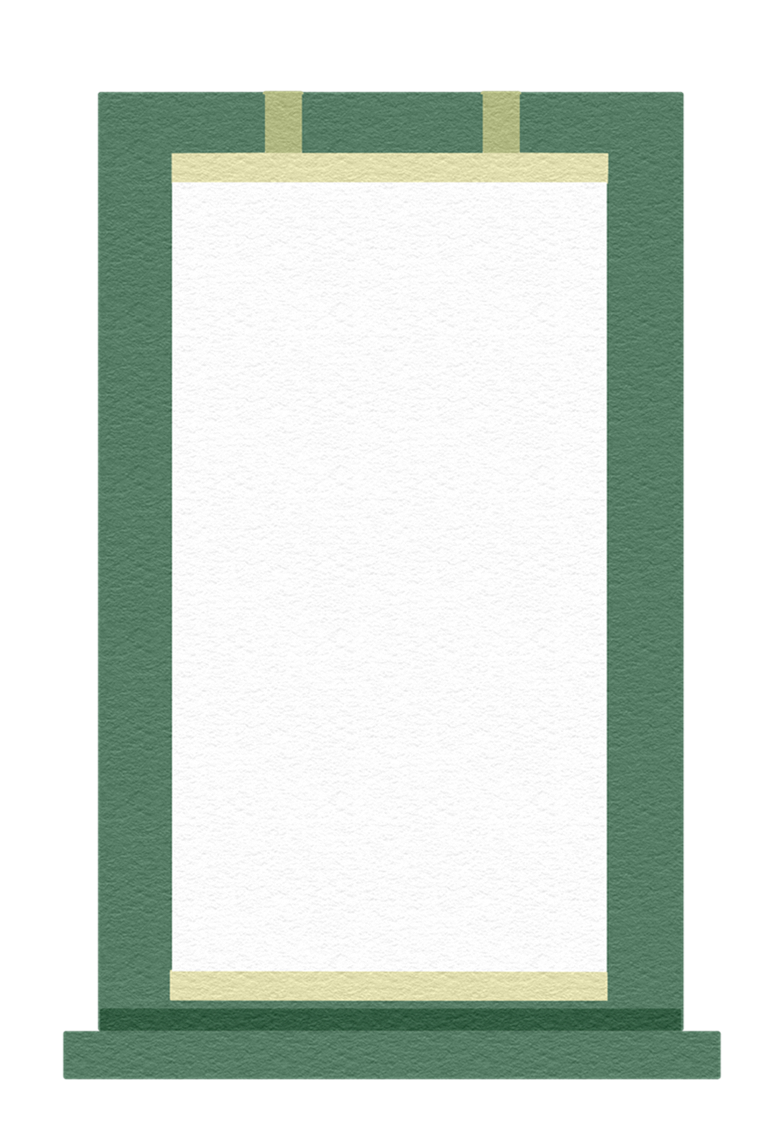 ワンクリック請求
無料動画を見ようとして動画再生ボタンを
クリックすると、いきなり請求画面が表示され、登録料等の名目で費用を請求される手口です。退会費用を請求されることもあります。



◆動画再生ボタンをクリックしただけでは契約
　は成立していません。支払い義務もありませ
　ん。

◆退会手続きのためだとしても、相手には絶対
　に連絡しないようにしましょう。
ワンクリック
いきなり請求
まずは無視
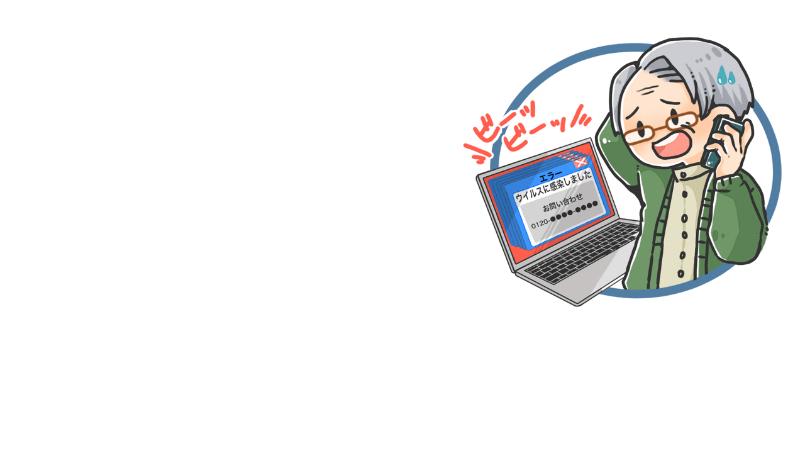 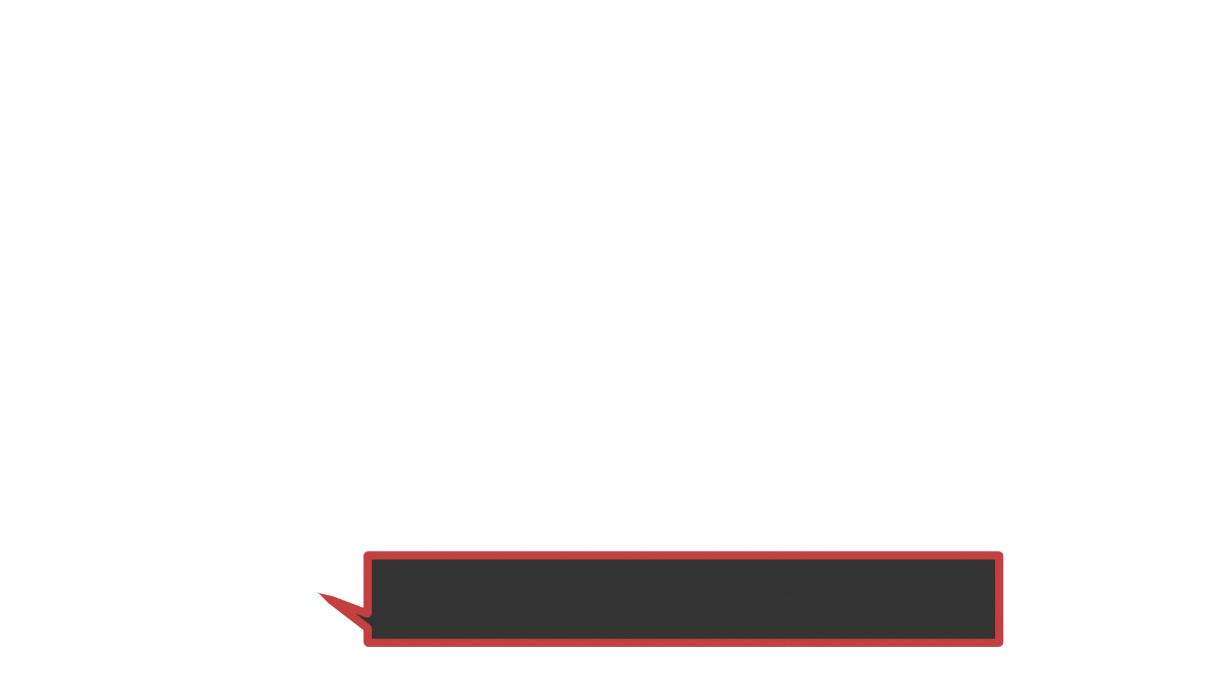 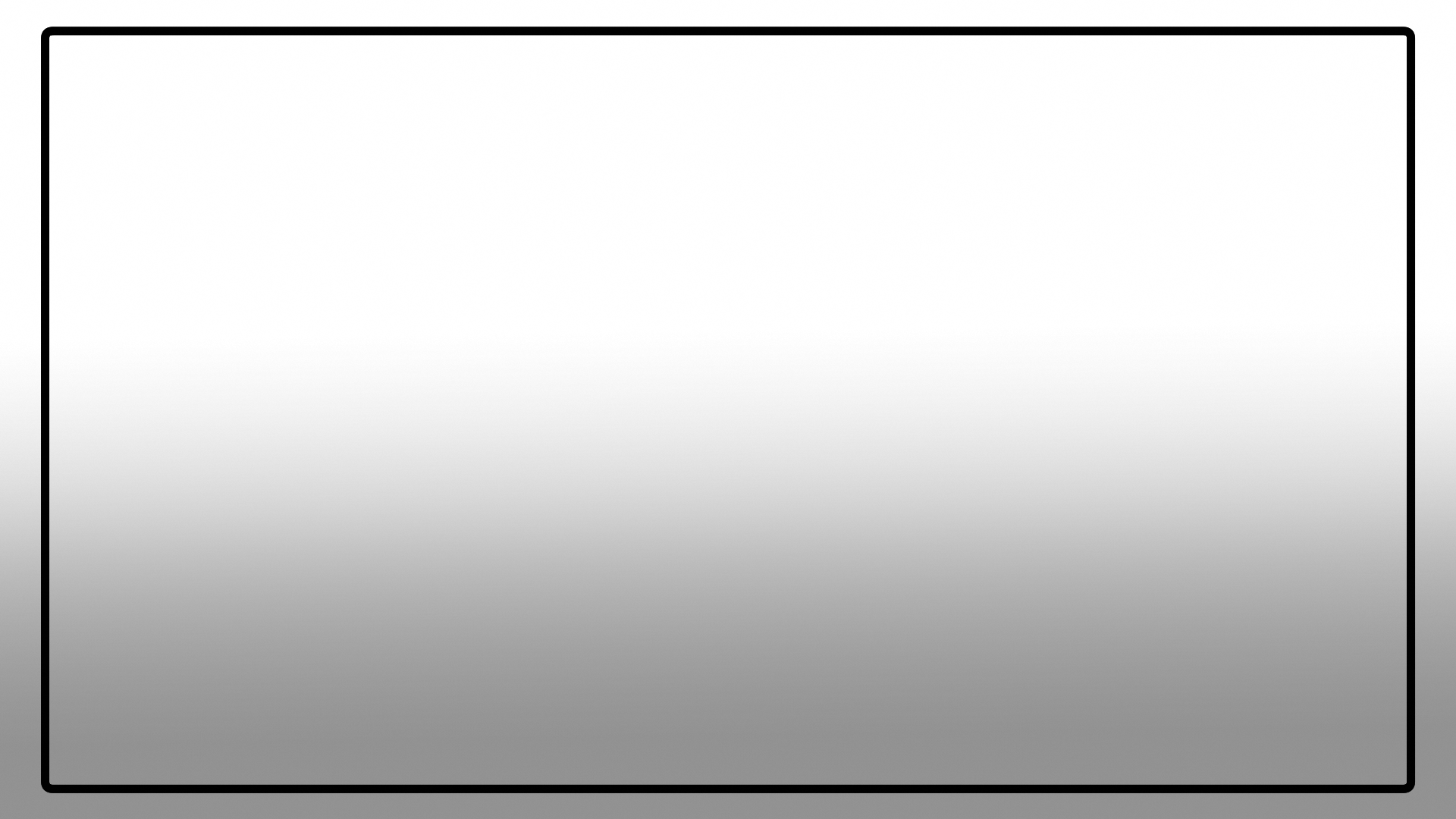 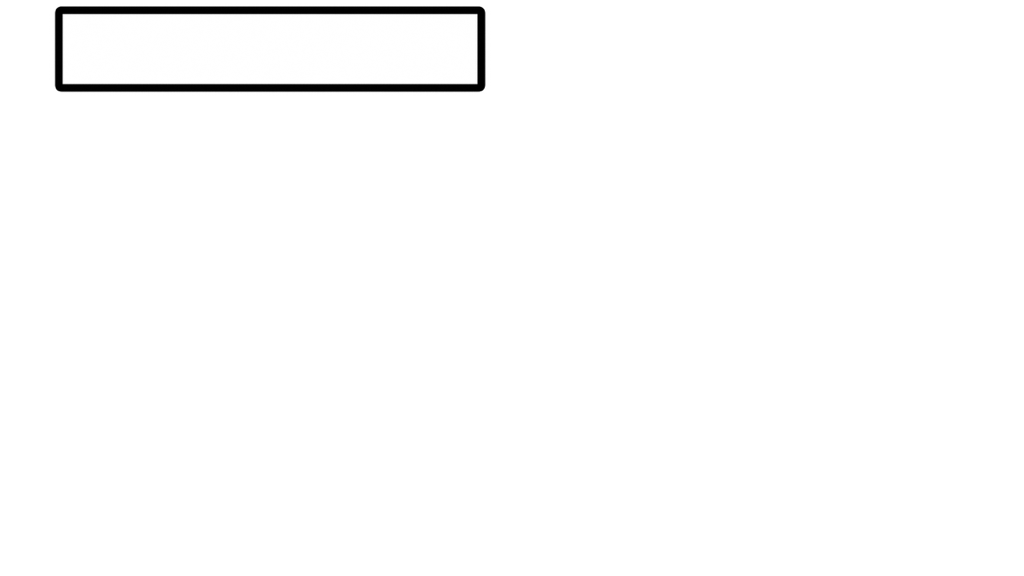 サポート詐欺
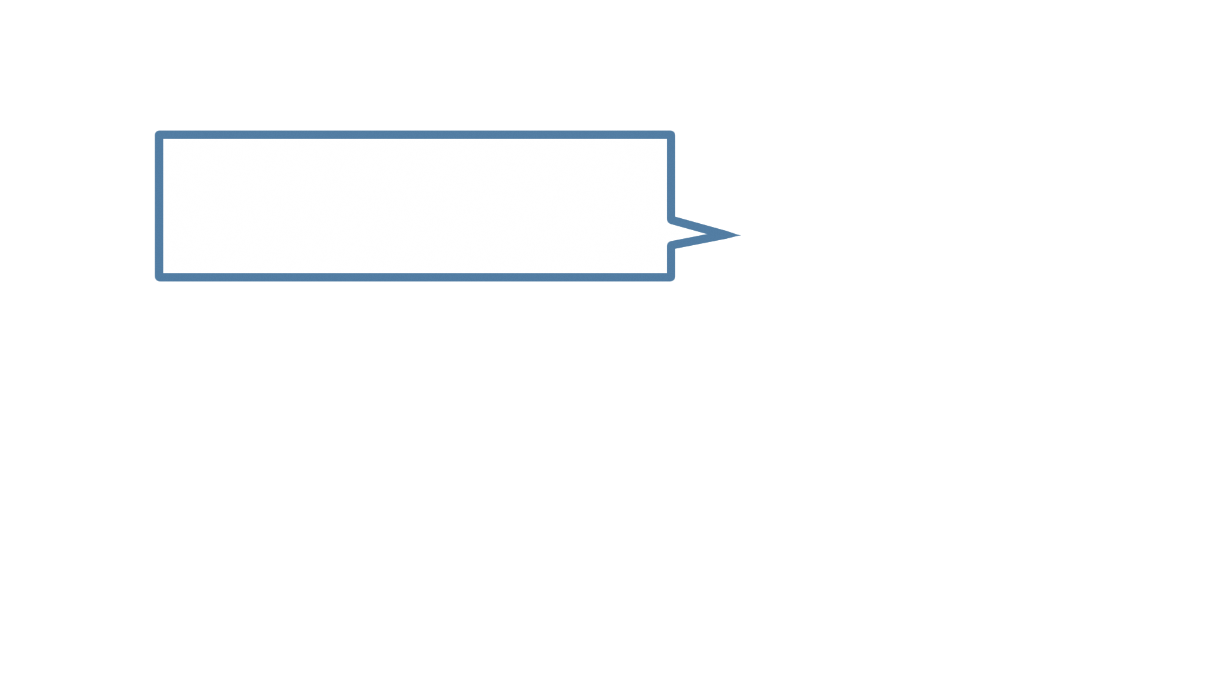 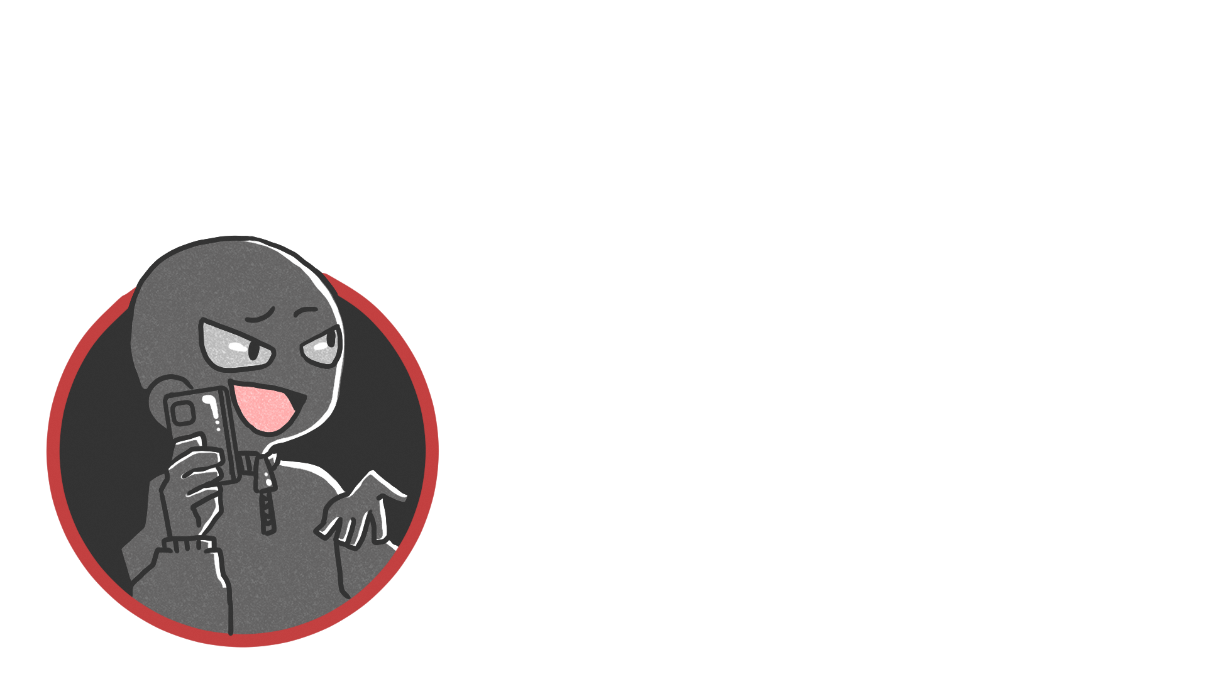 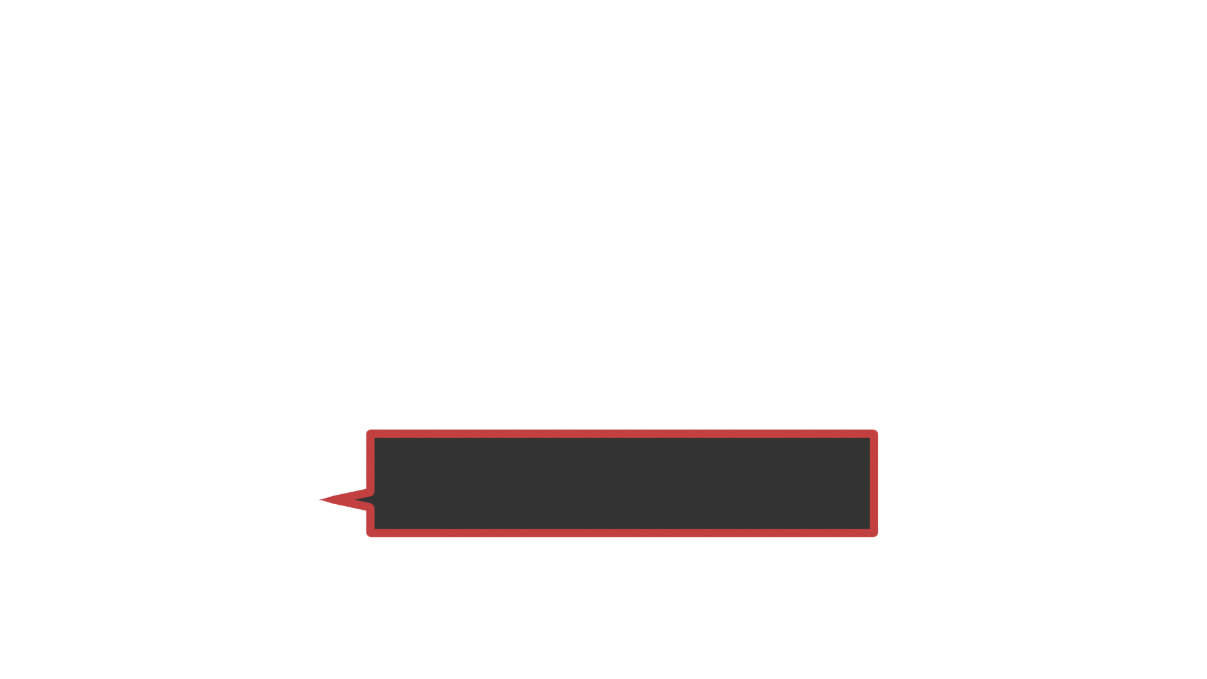 警告音が鳴って
パソコンが動きません💦
遠隔操作でサポートします
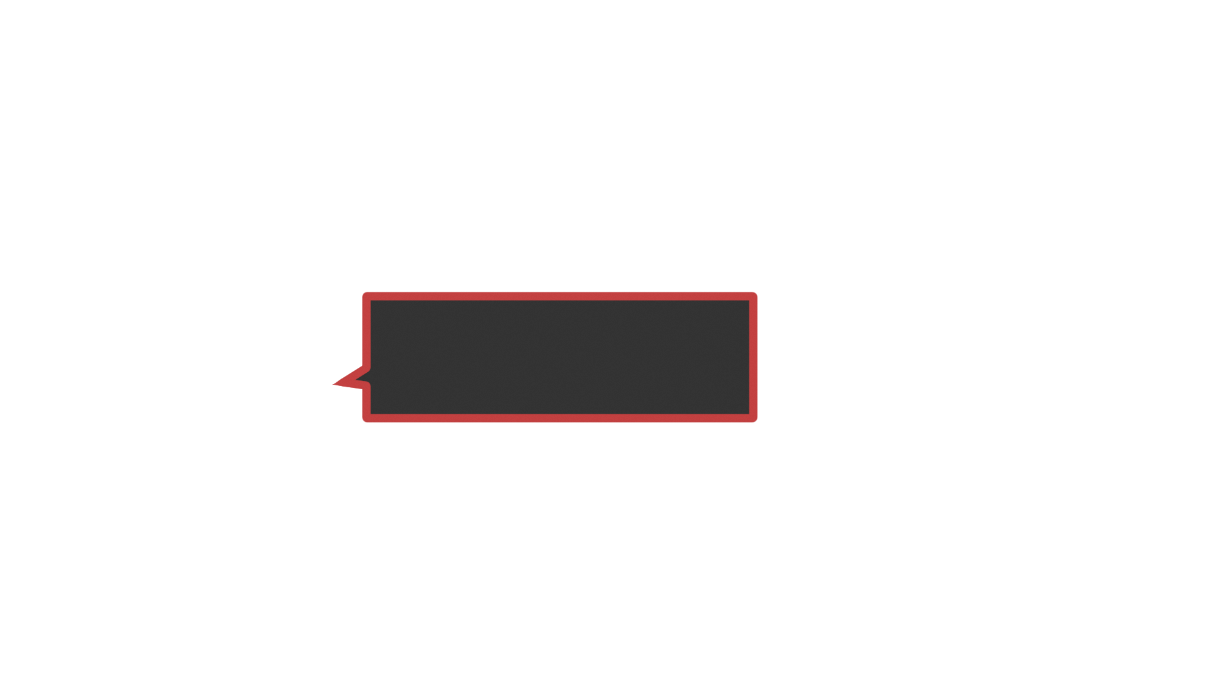 今すぐに、コンビニで
　　電子マネーを購入してください
早急にウイルスを除去
しないと大変です!!
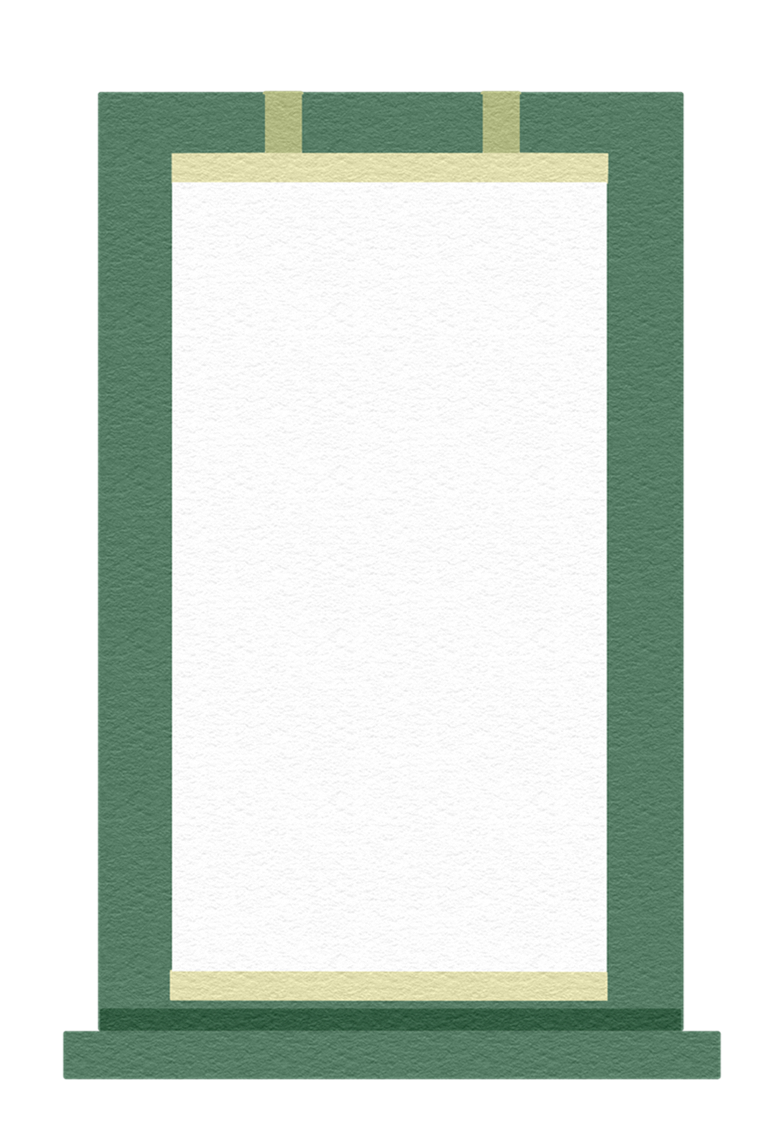 サポート詐欺
突然の警告音や警告画面に驚いて、慌てて画面に表示されている連絡先に電話をすると、有償サポート契約に誘導させられる手口です。遠隔操作アプリをインストールさせられる場合もあります。


◆警告表示に記載されている連絡先には電話を
　かけないでください。

◆セキュリティソフトは常に最新の状態にしま　
　しょう。もし、遠隔操作アプリをインストー
　ルしてしまっても、ご自身でパソコンの状態
　を確認しましょう。
警告音
突然鳴っても
慌てるな
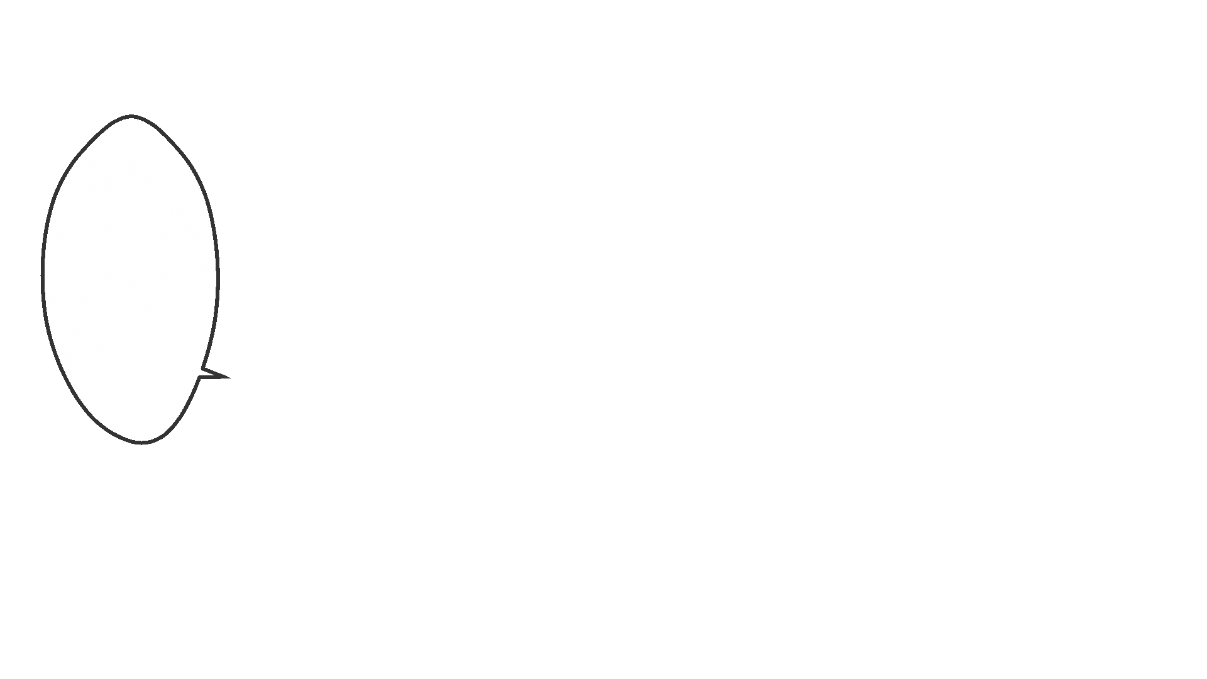 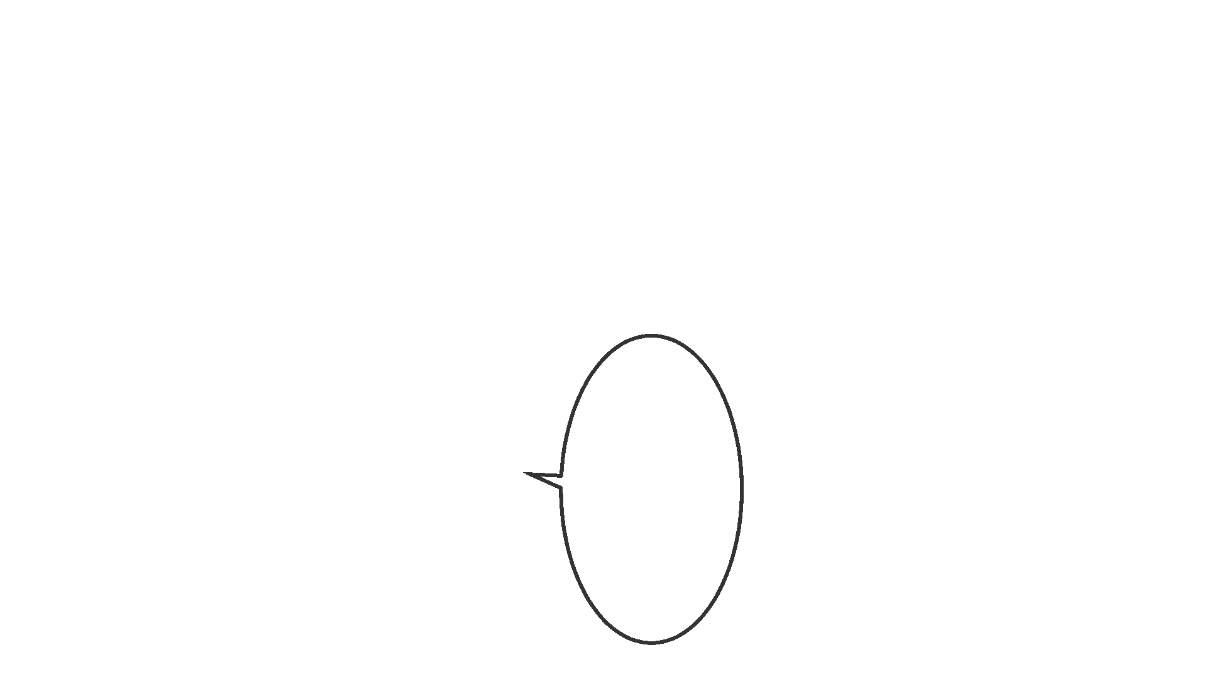 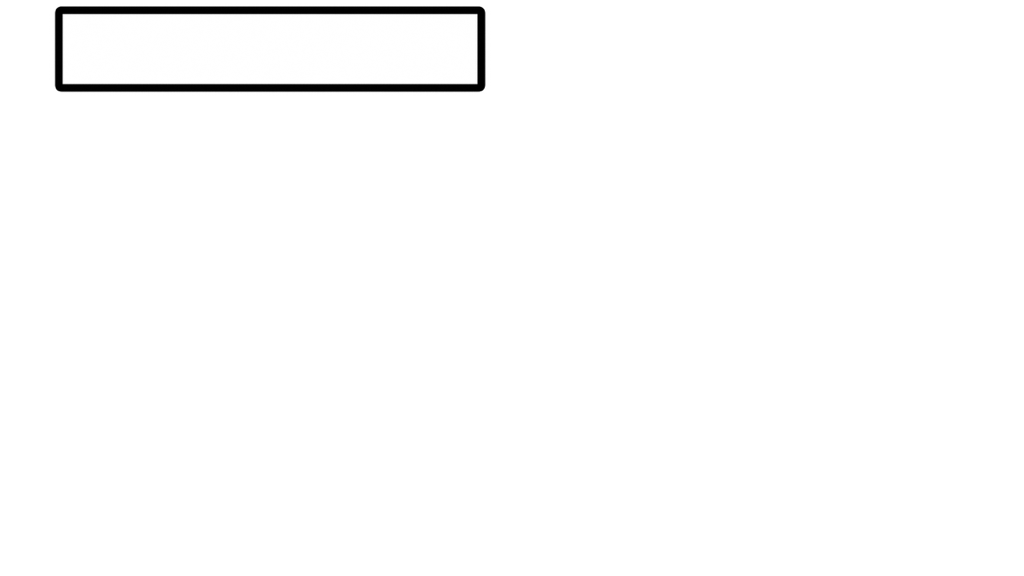 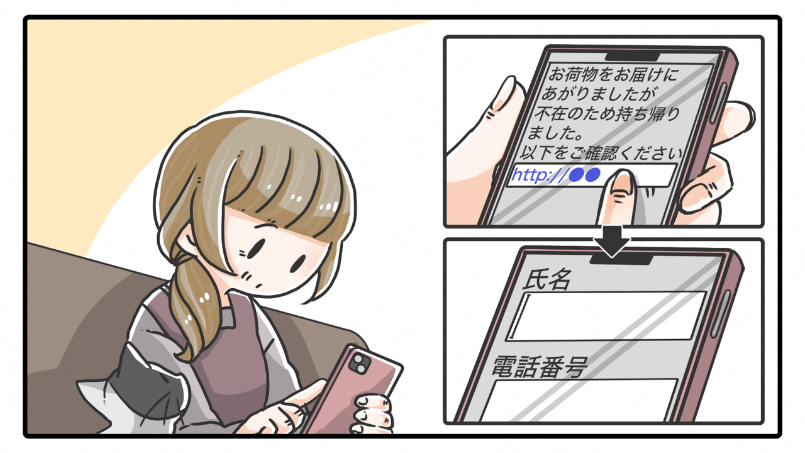 宅配業者を装った不在通知
？？
あら？
荷物が届く
予定だったかしら？
名前と電話番号を
入力して・・・
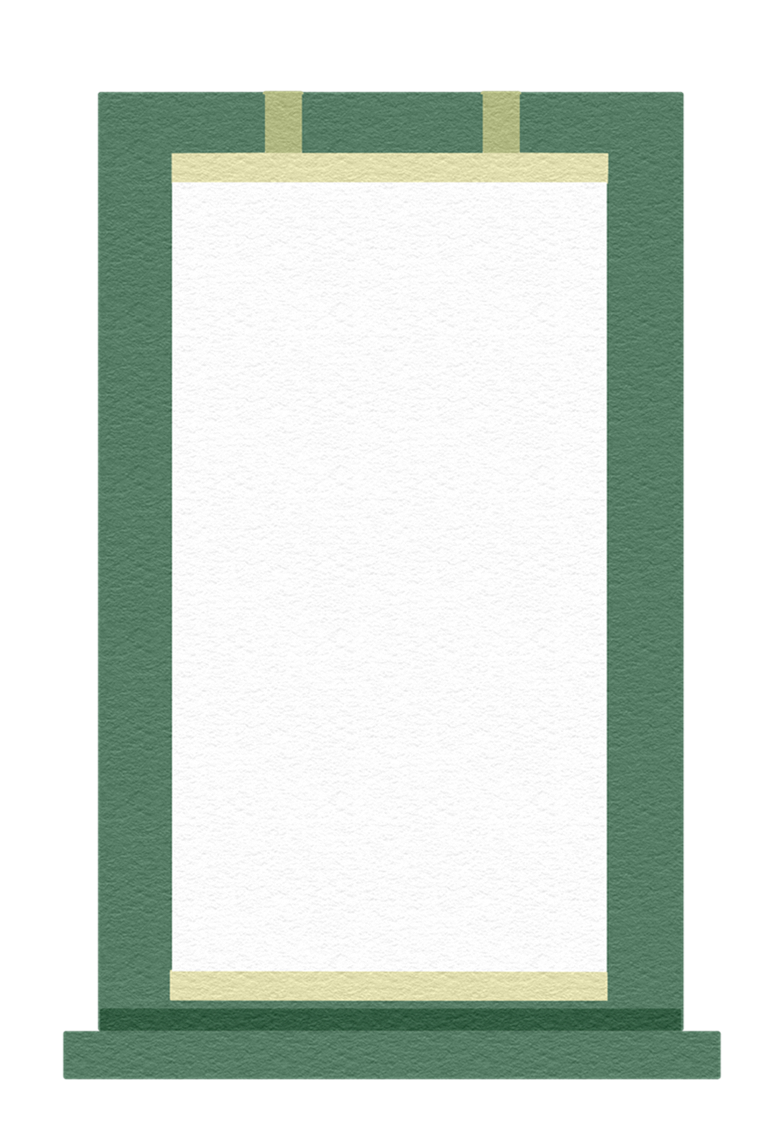 宅配業者を装った不在通知
信頼できそうな事業者になりすまし、巧みに個人情報を引き出そうとする詐欺の手口です。宅配業者以外にも、銀行や大手通販サイト、行政機関などをかたる偽のメールやSMSが届く場合もあります。



◆安易に偽のメールやSMSのリンク先にアク
　セスしないようにしましょう。個人情報を盗　
　まれる可能性があります。

◆日頃から、通信会社の対策サービスやセキュ
　リティーソフト等を活用しましょう。
心当たり
なければ閉じろ
入力画面
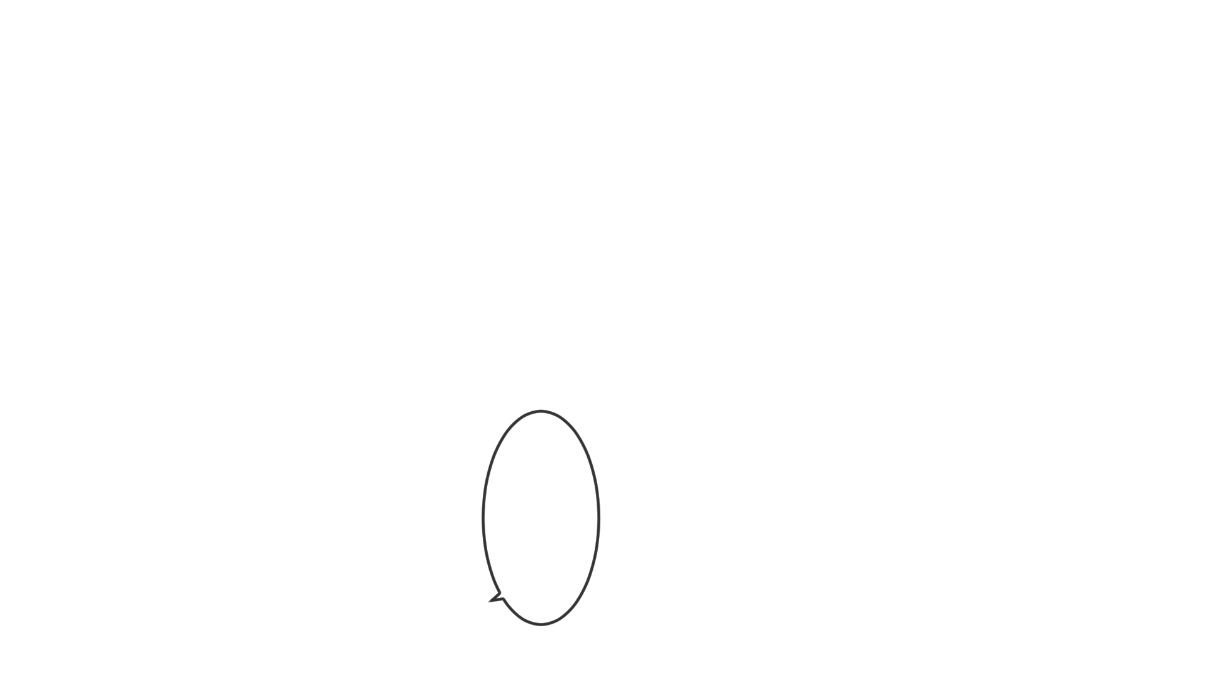 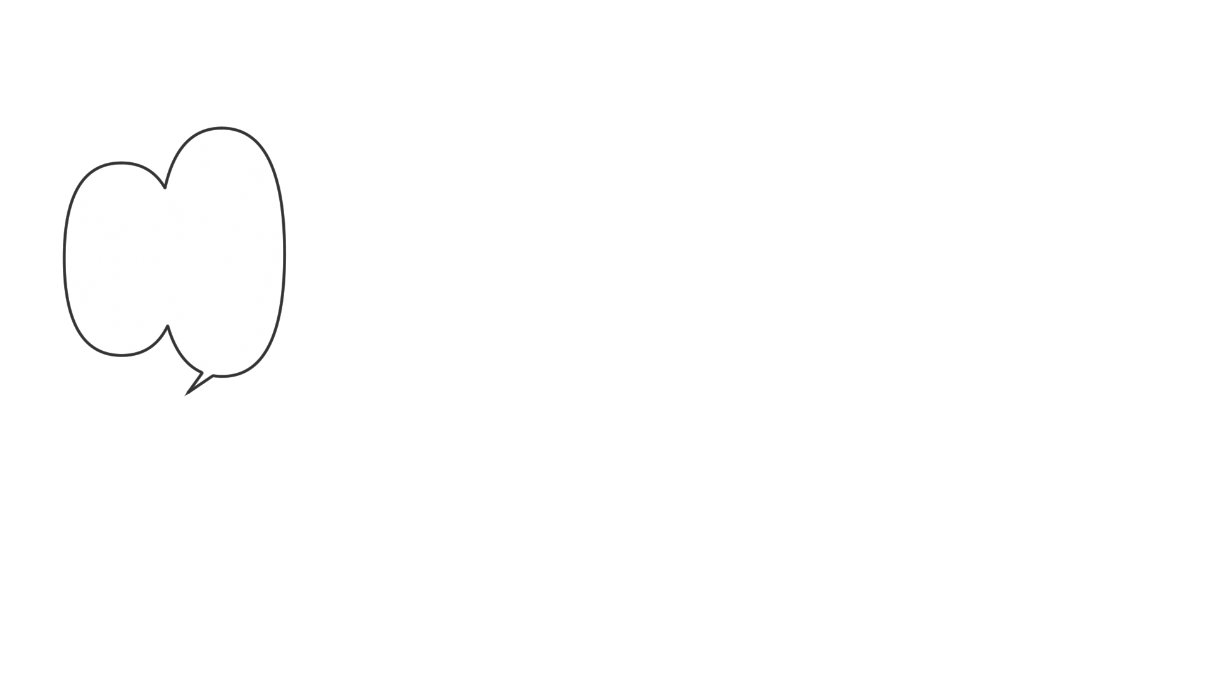 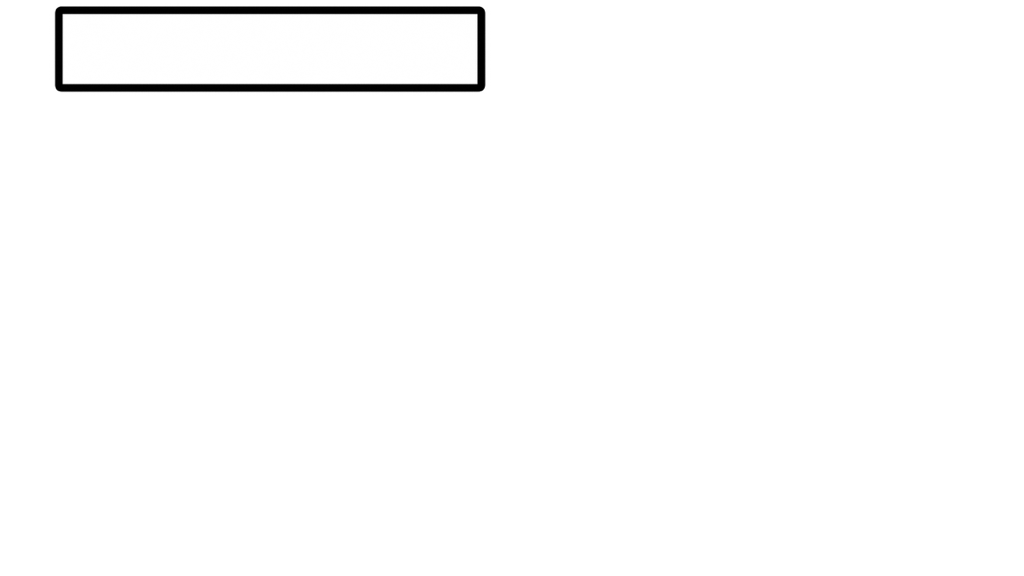 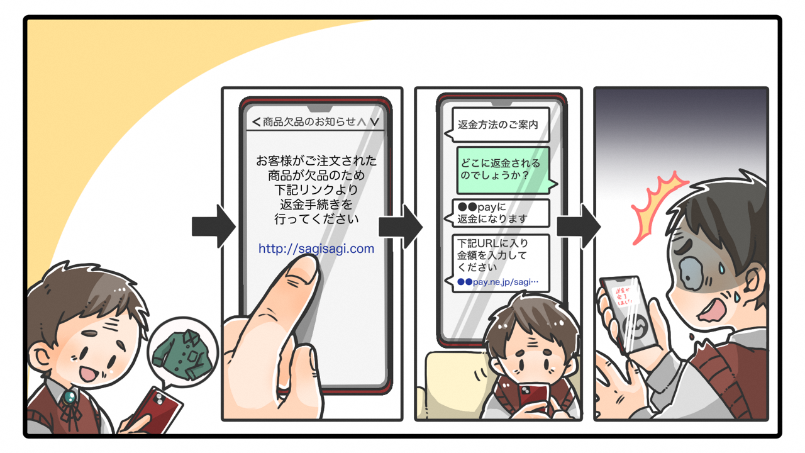 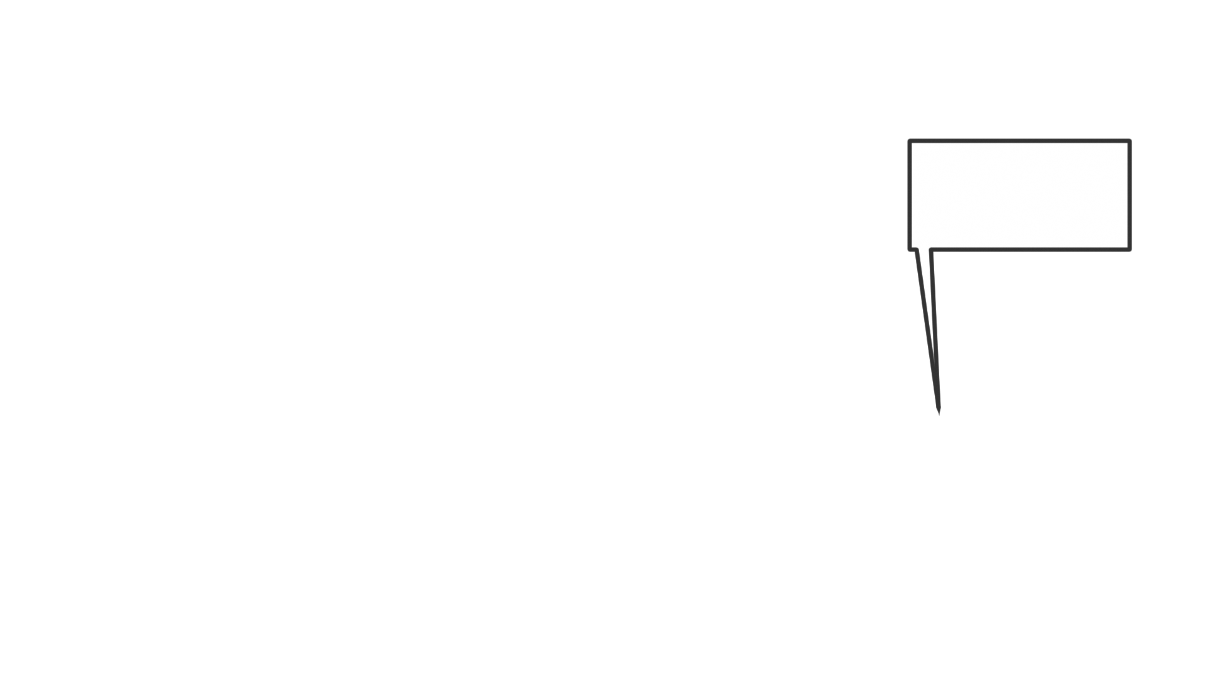 ○○ペイで返金します詐欺
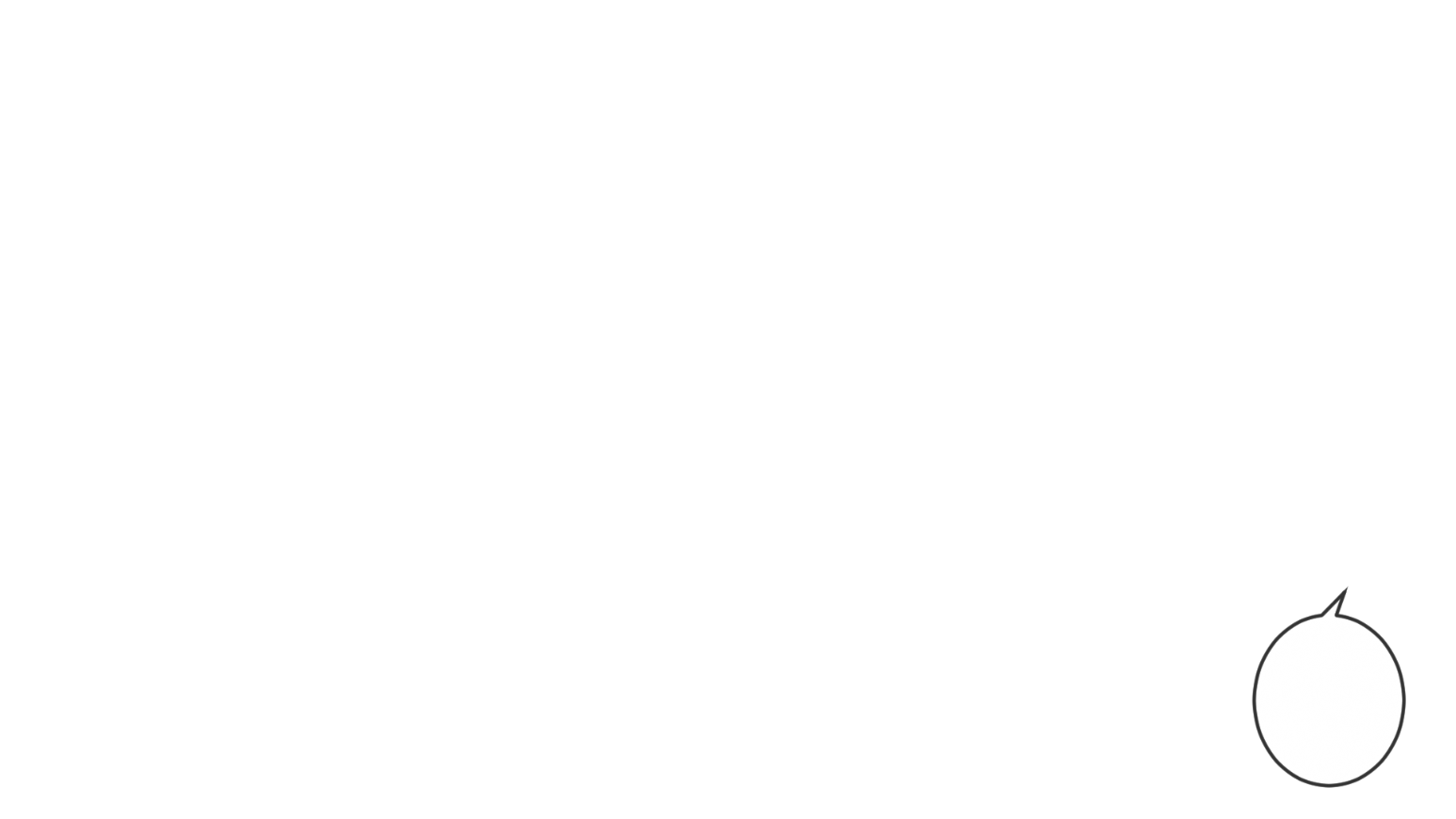 欲しかった服だ！
よし、
注文完了！
送金が完了しました
欠品か・・・
ここから
　　手続きして
えっ
　送金⁈
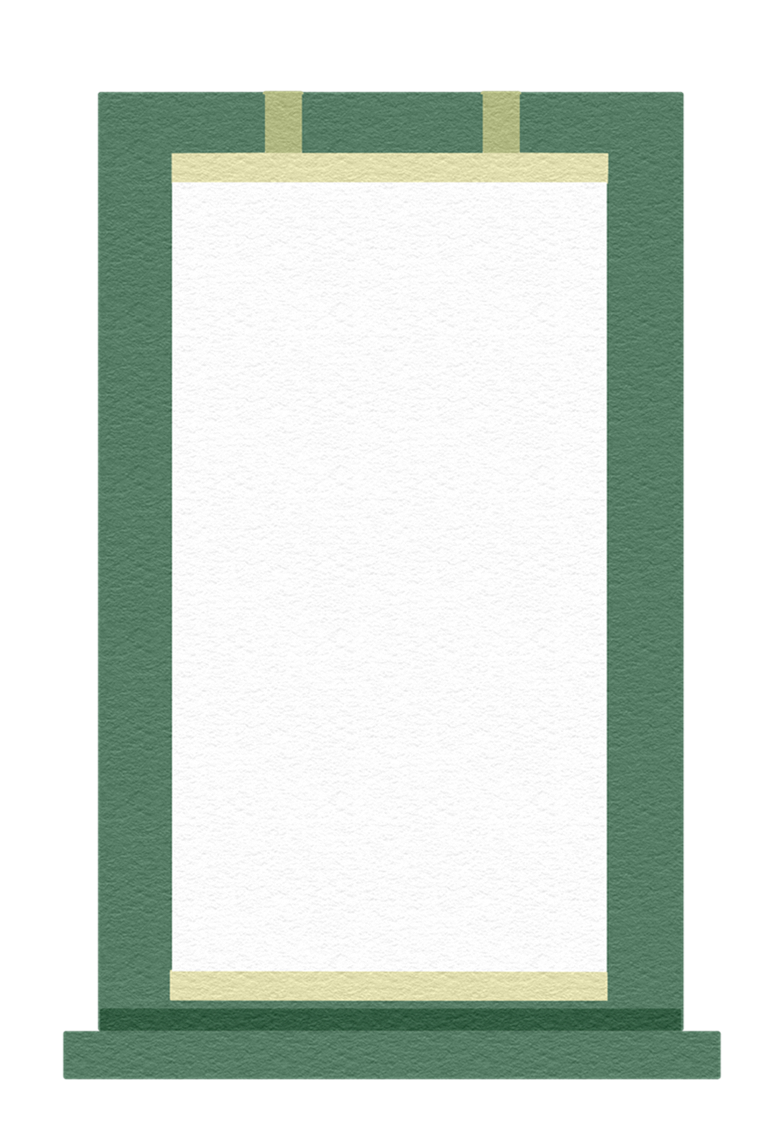 ○○ペイで返金します詐欺
インターネット通販で商品を購入したが届かず、販売事業者から「決済アプリを使って返金する」と返金の手続きを誘導されて操作するうちに、返金してもらうはずが、送金させられてしまう詐欺の手口です。



◆「○○ペイで返金します」と言われたら詐欺を
　疑いましょう。

◆SNSへ誘導されても応じないようにしましょう。
信じるな
ペイでの返金
だまされる
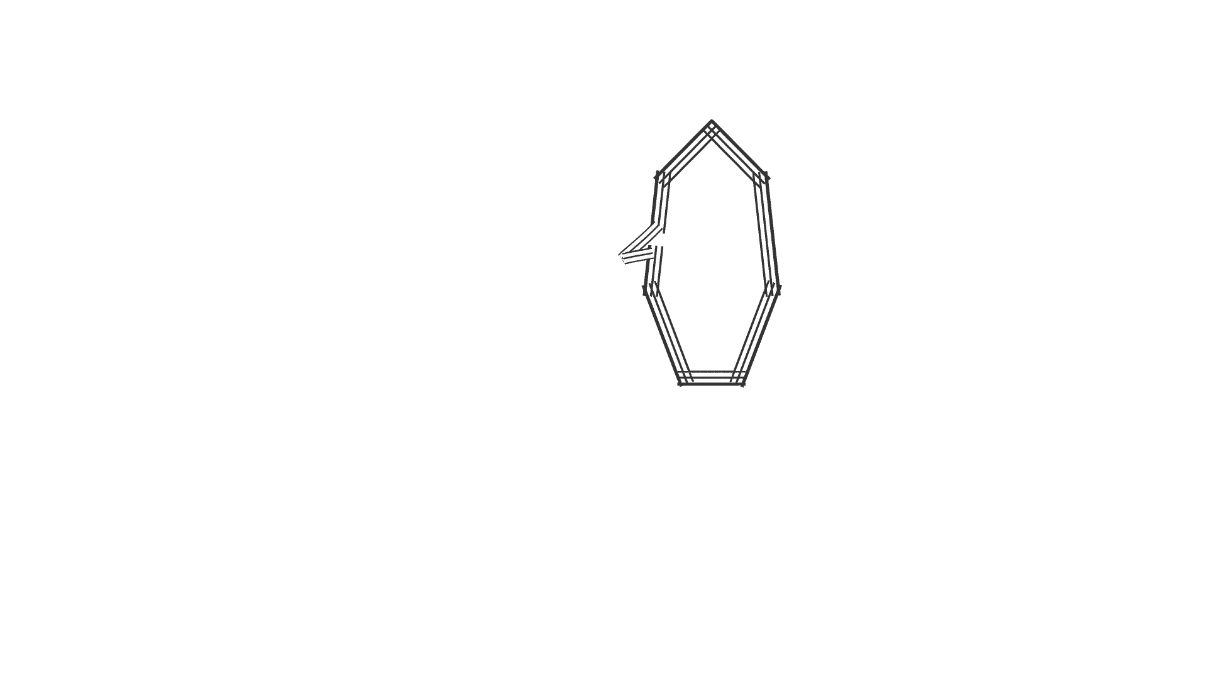 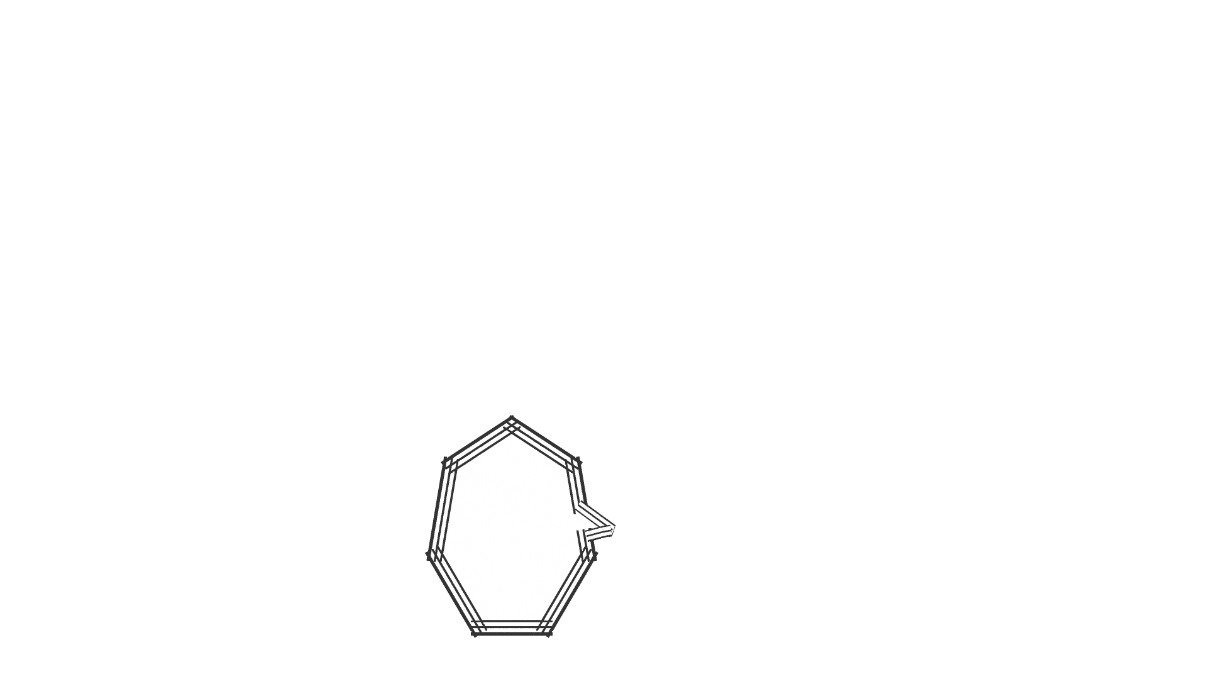 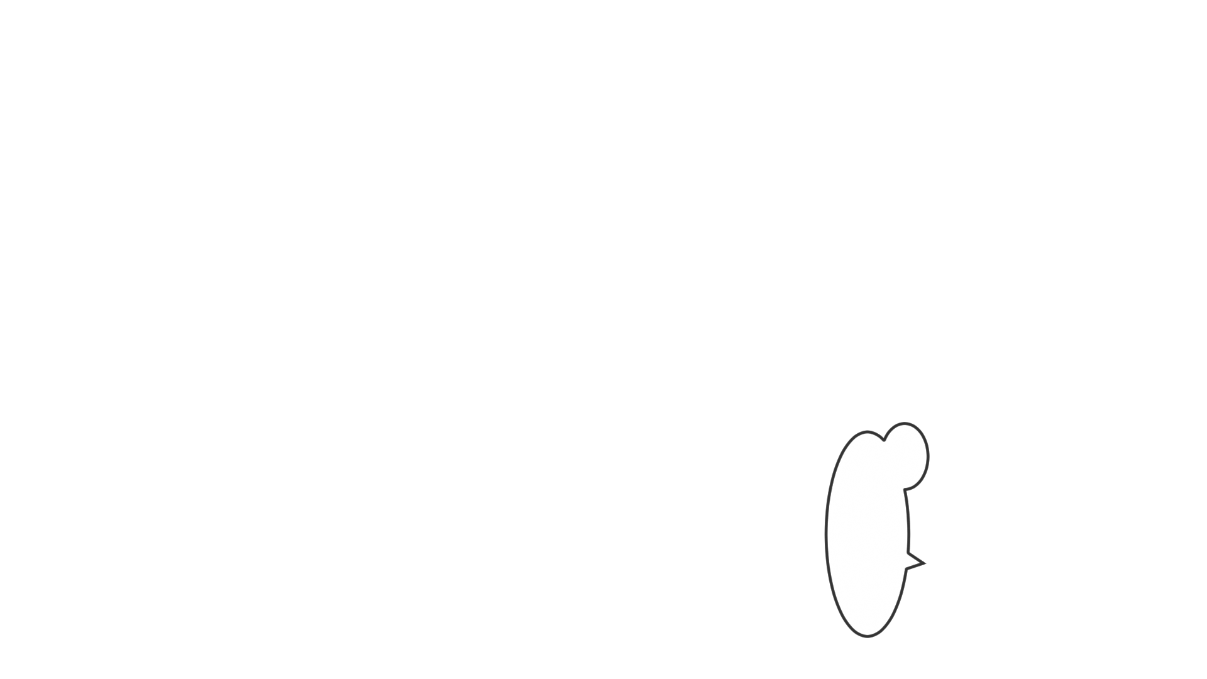 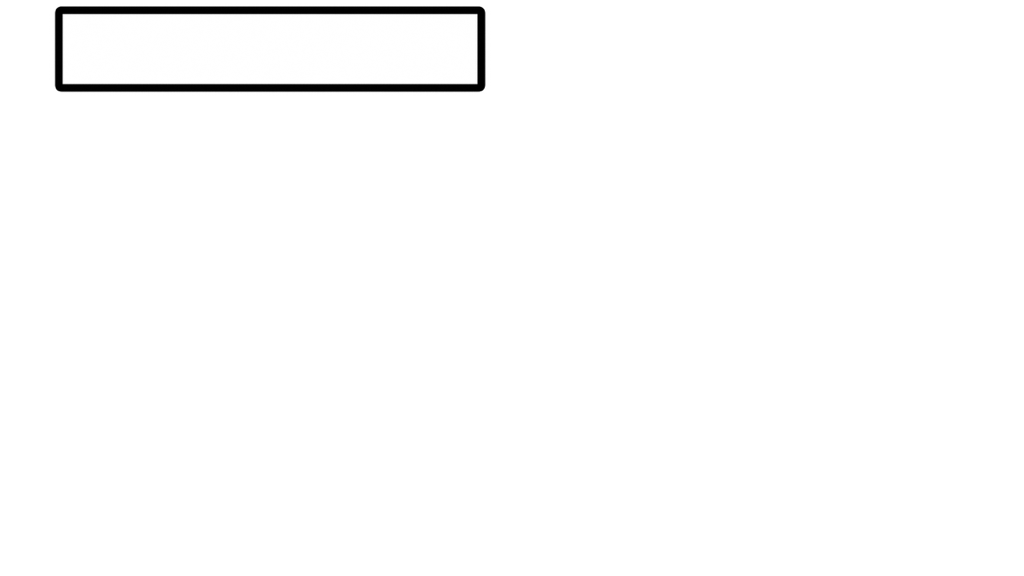 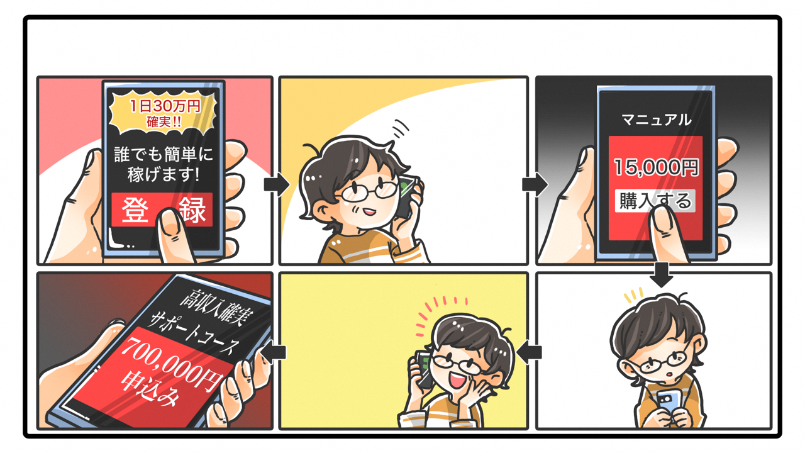 稼げます詐欺(副業）
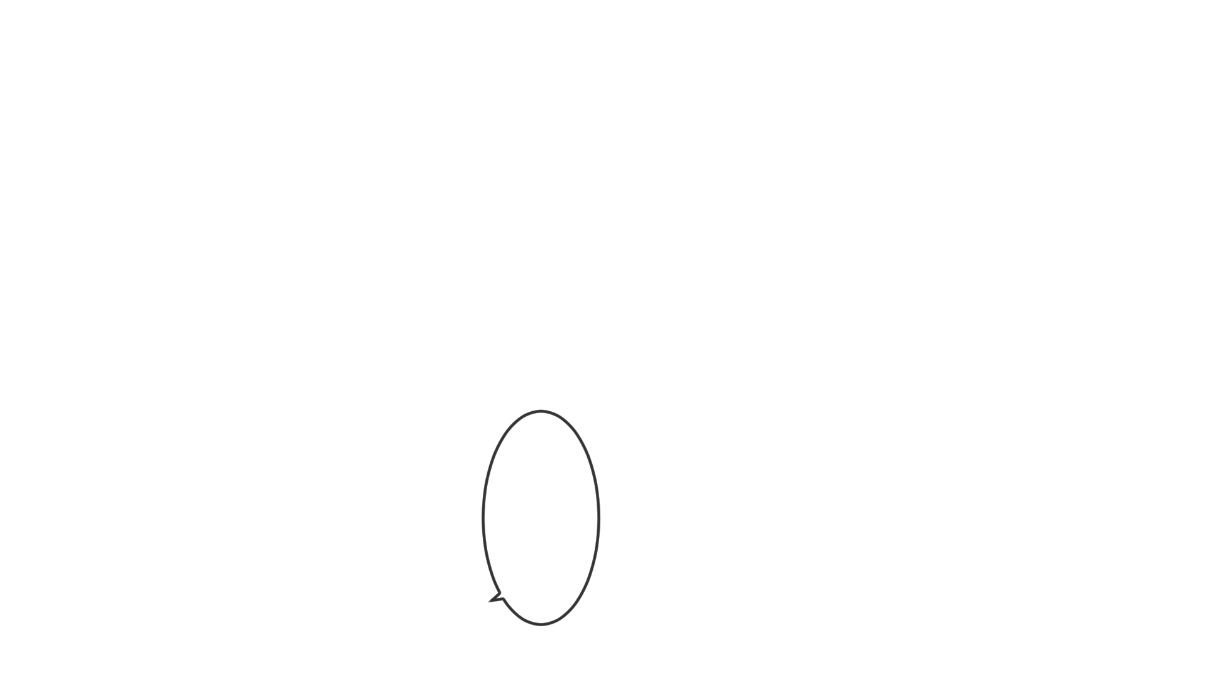 まずは
マニュアルを
購入してください
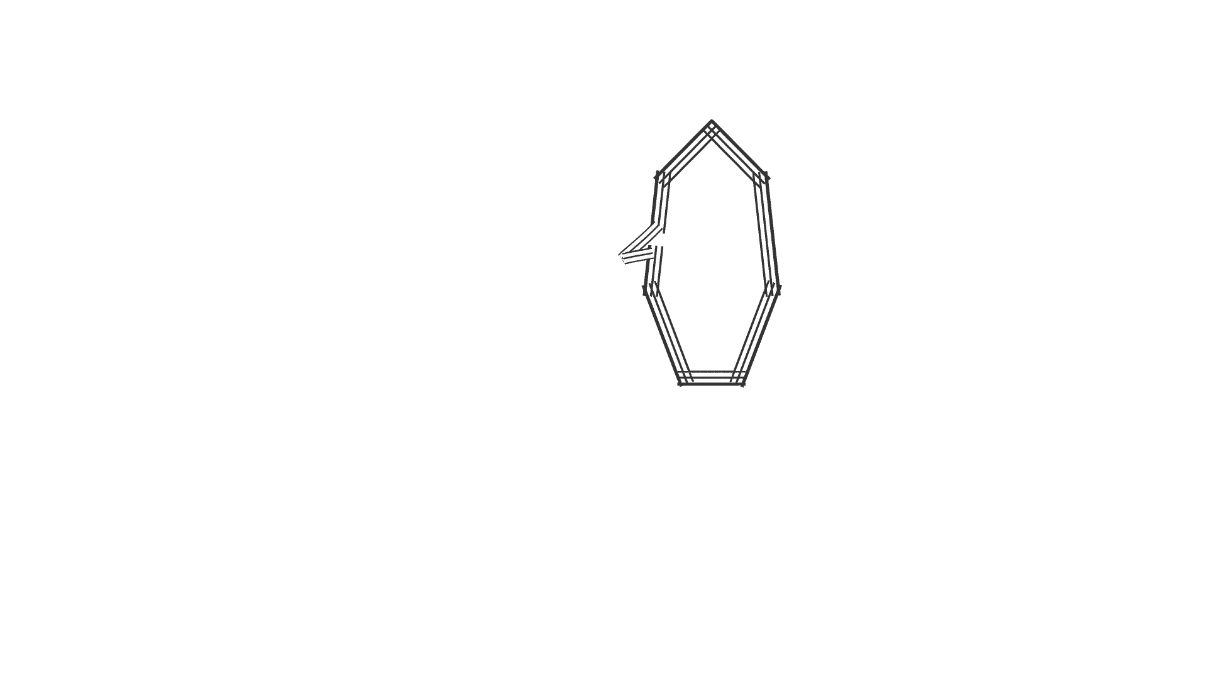 あっ
　電話が
　　かかってきた
よし、
申し込もう！
今だけ
高収入確実な
サポートコースが
　　あります
ピピ
　ピピピッ
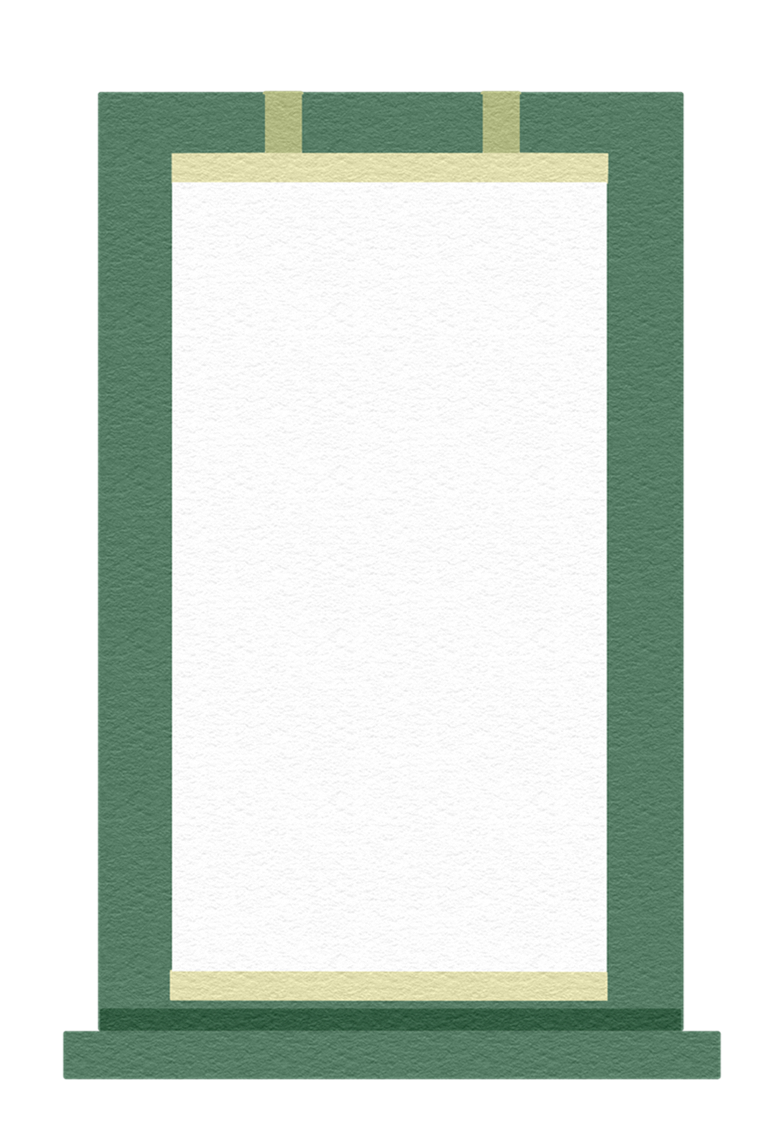 稼げます詐欺
SNS広告やSNSで知り合った人から「簡単に稼げる」「簡単に儲かる」等と副業を勧められ、高額な情報商材・マニュアルを購入させられたり、高額なサポートコースを契約させられたりする手口です。

◆うまい話はありません！
◆「簡単にできる」「すぐに稼げる」といった
勧誘文句をうのみにしないようにしましょう。
高収入
金だけ取られて
泣き寝入り
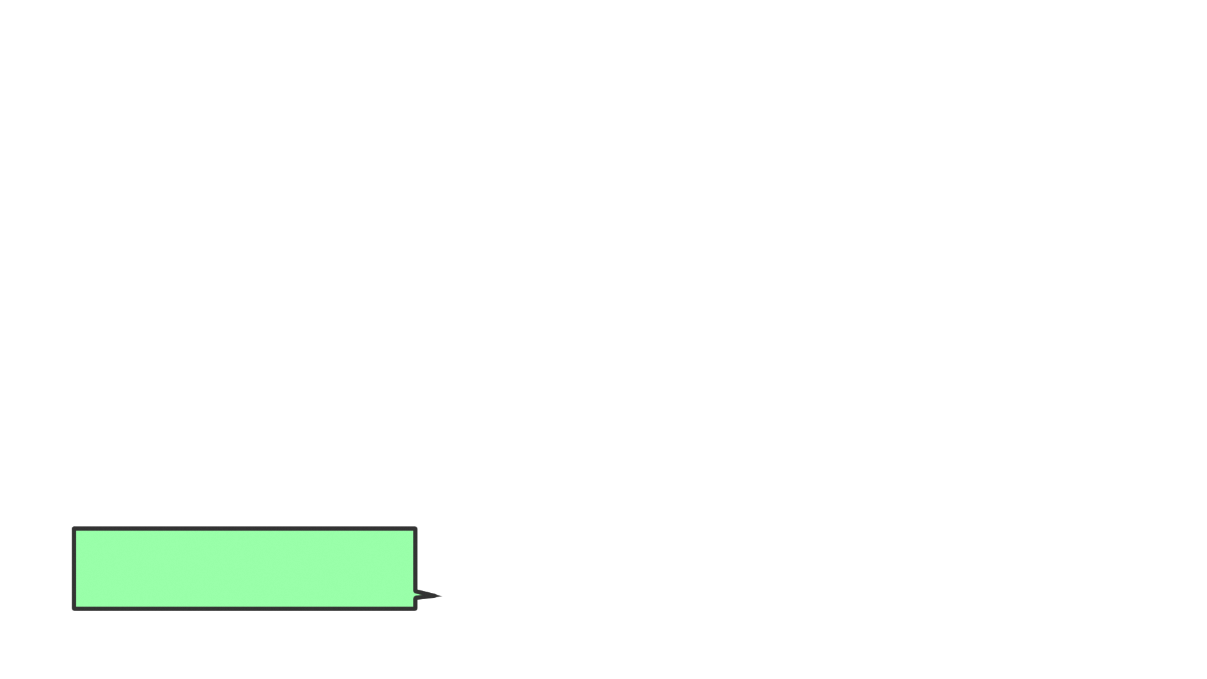 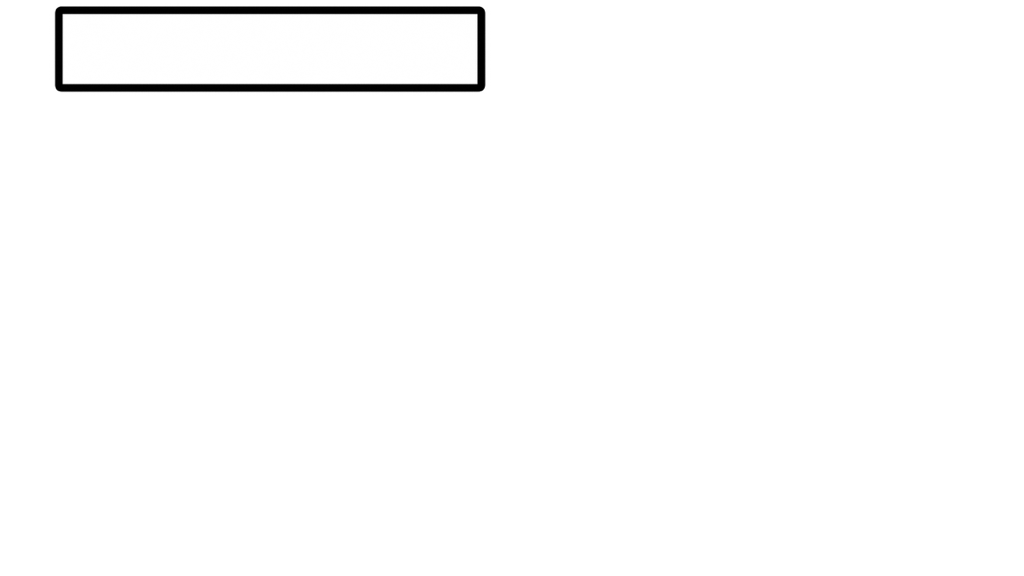 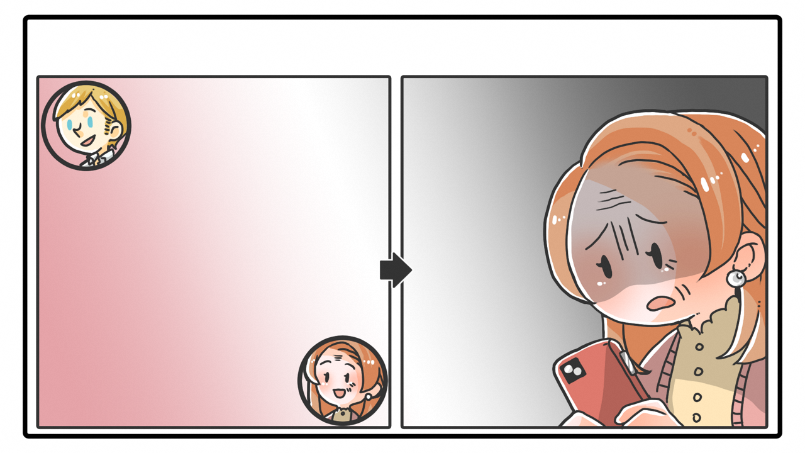 ロマンス詐欺
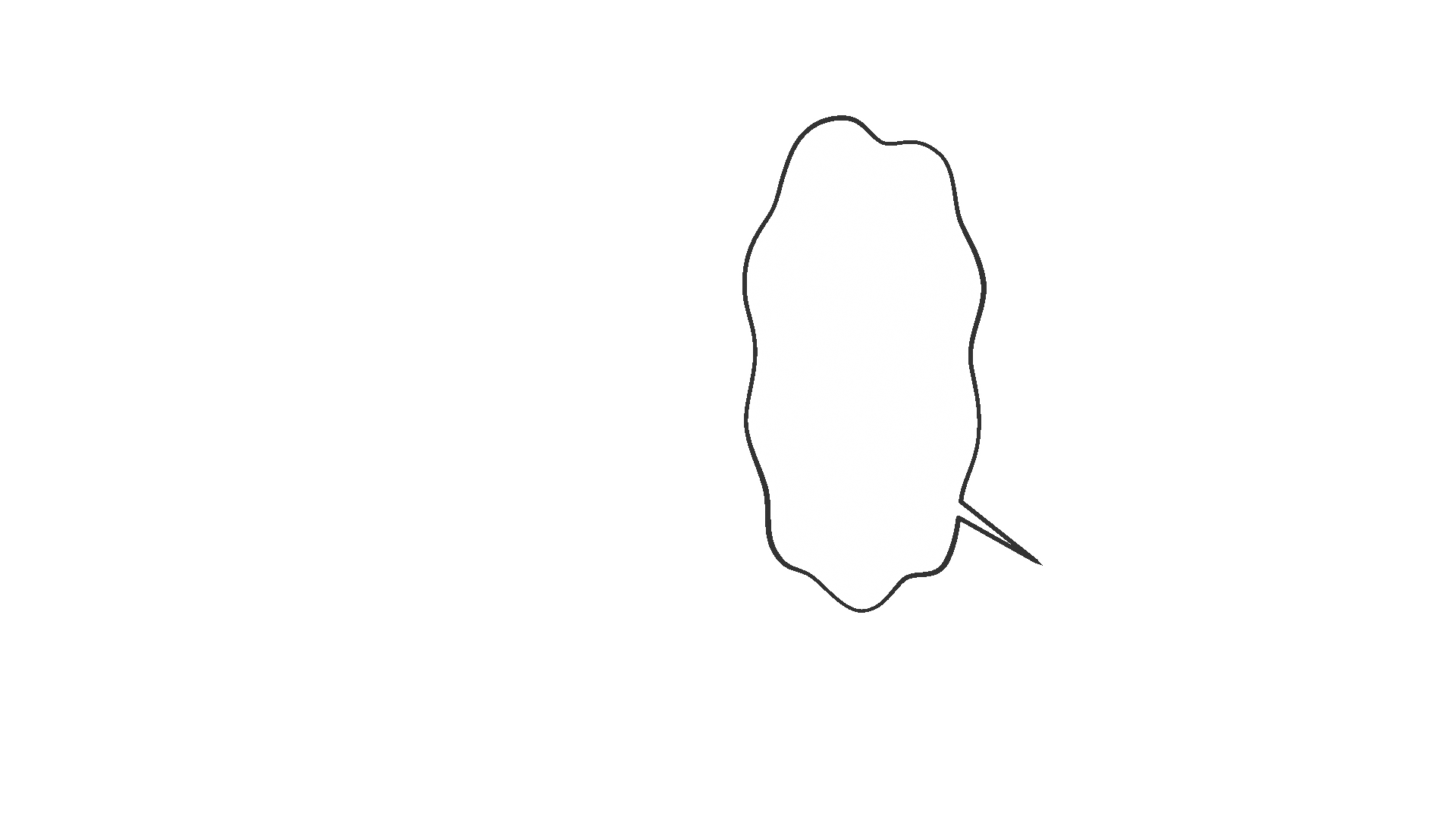 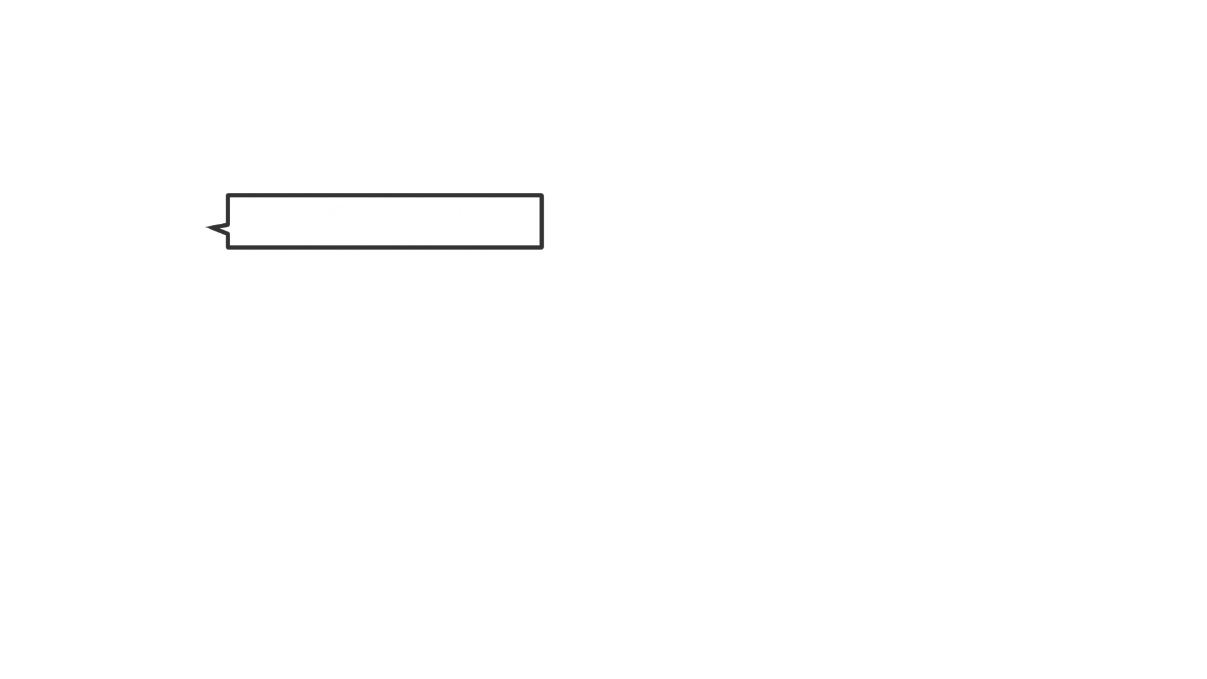 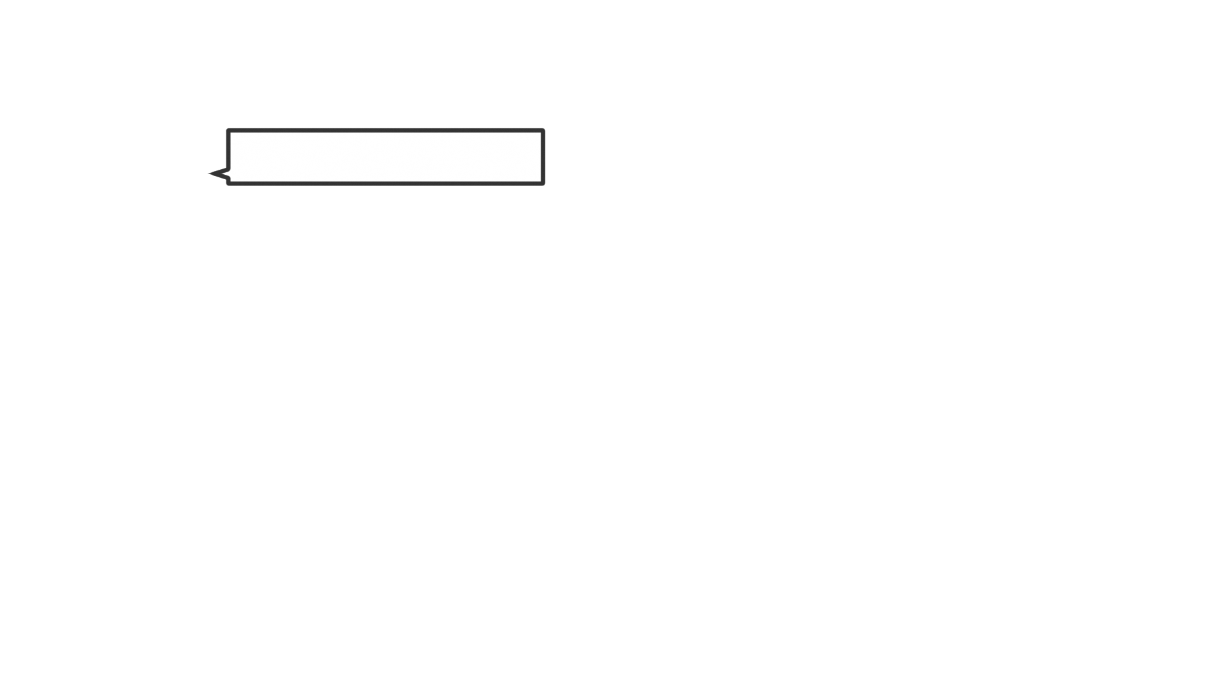 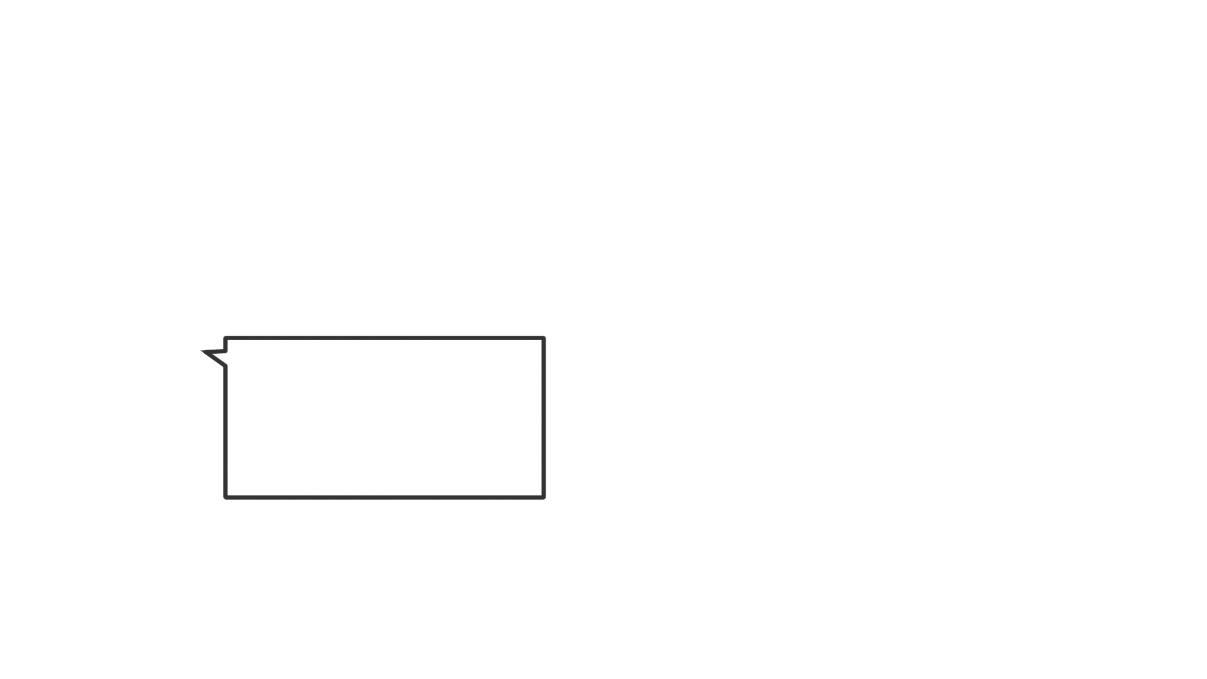 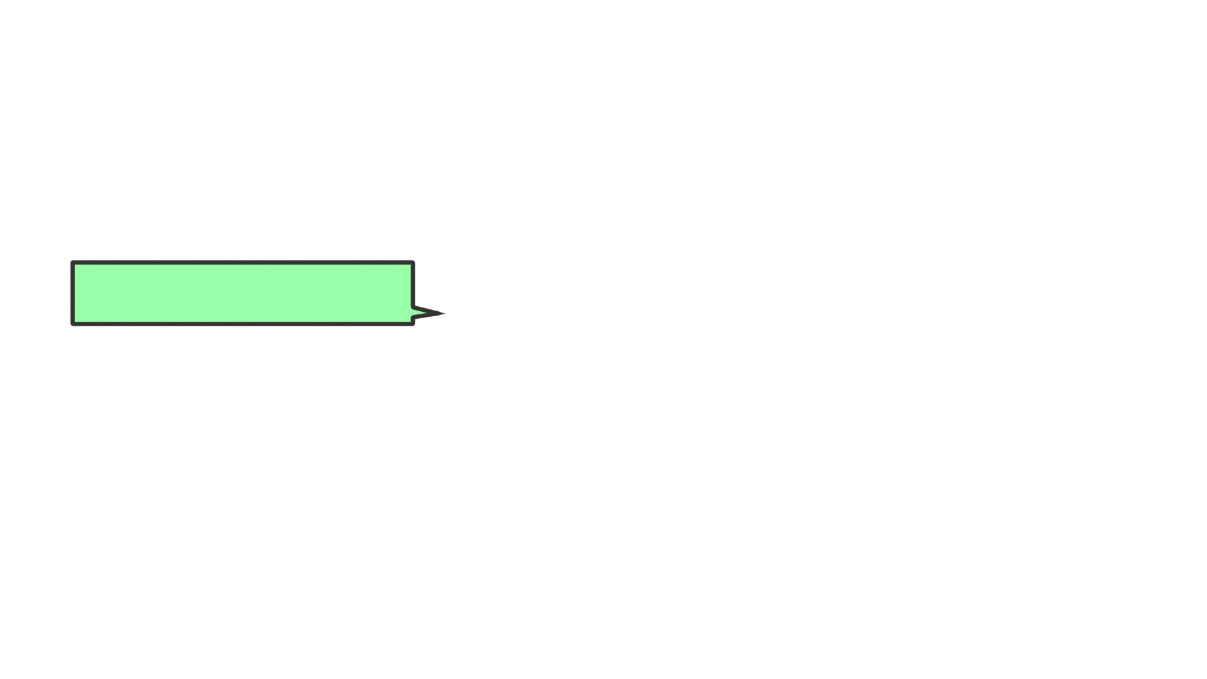 君に会いたいよ
あれから連絡が
　取れなくなって
　　　　　しまったわ・・・
誕生日に会いに行くよ
本当に？うれしい！
実は紛争地に近い場所にいて
クレジットカードが使えないんだ・・・
今すぐ渡航費１００万円を立て替えて！
安心して！
　　すぐに振り込むわ！
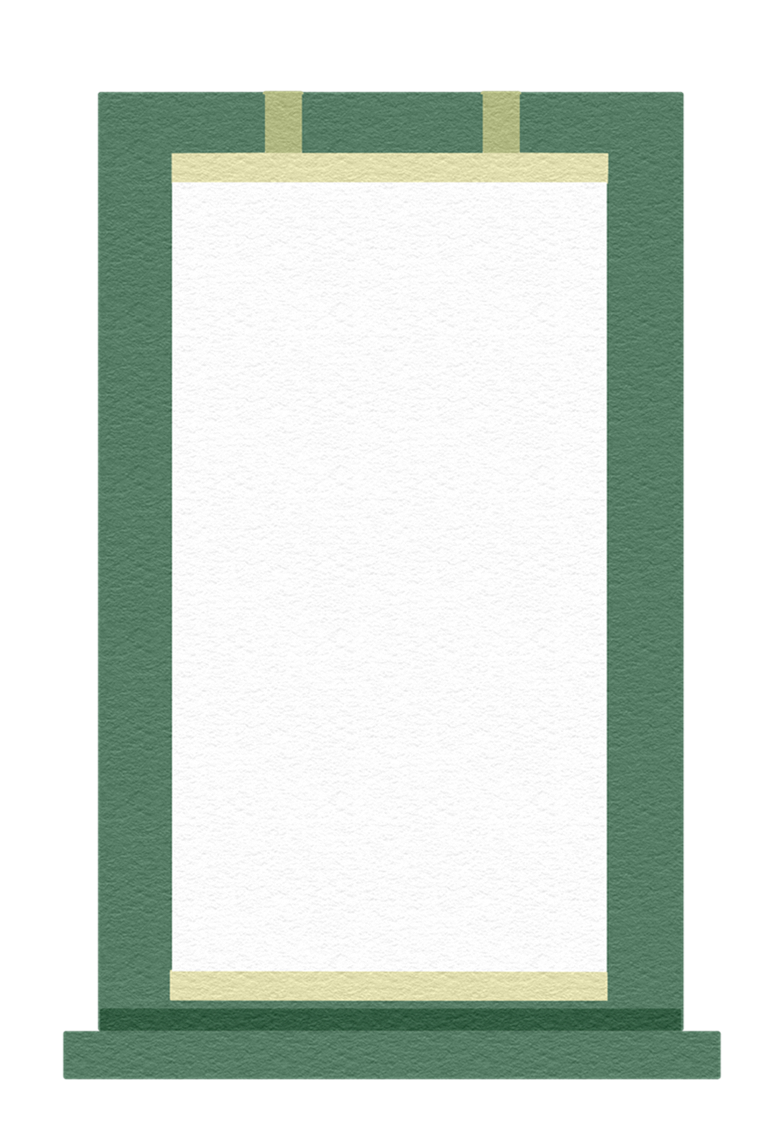 ロマンス詐欺
SNSで知り合った外国人の異性と動画やメッセージのやりとりをするうちに熱心に「会いたい」と言われ、渡航費用の立替などの名目でお金を騙し取られる手口です。


◆SNSをきっかけに、見知らぬ人から情熱的な
　アプローチを受けても安易に信じてはいけま
　せん！

◆SNS上の相手の写真や身分証明書等は、簡単
　に偽物が作れます。

◆実際に会ったこともない、よく知らない人か
　らお金の話をされたら要注意です。
ロマンスは
貴方の財布に
アプローチ
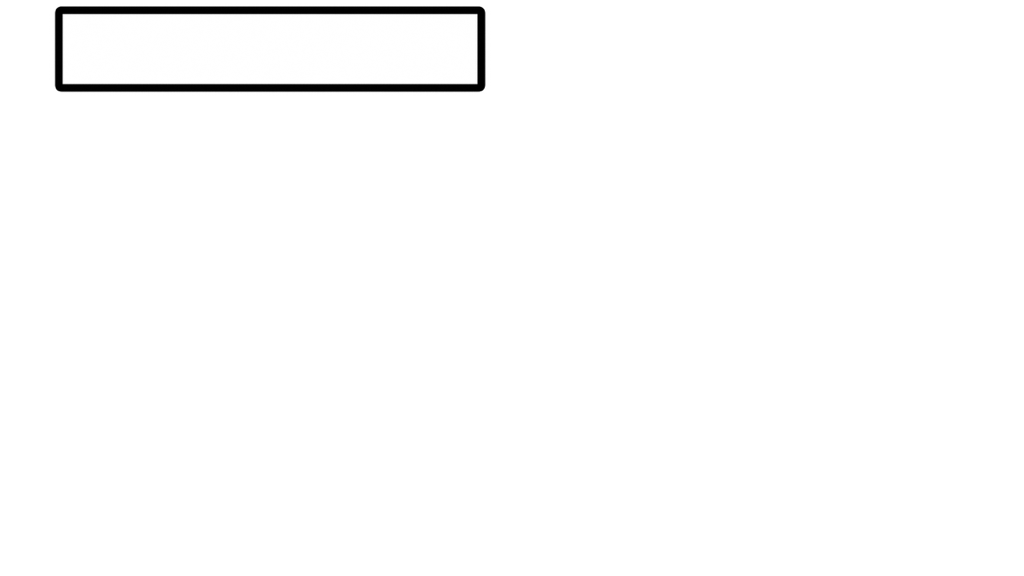 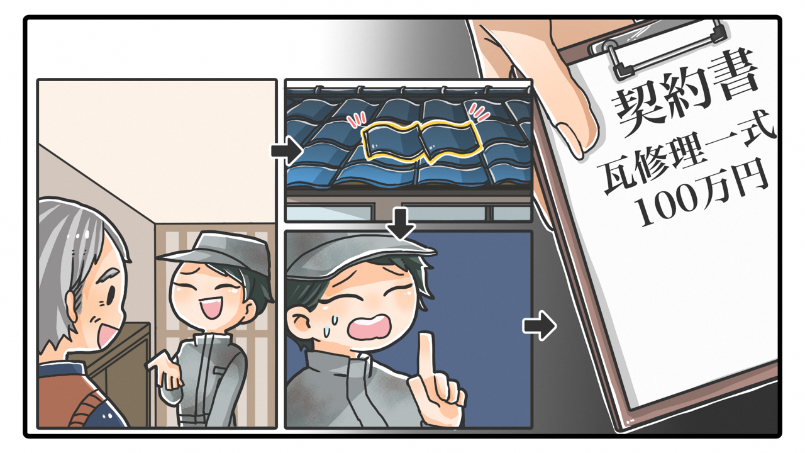 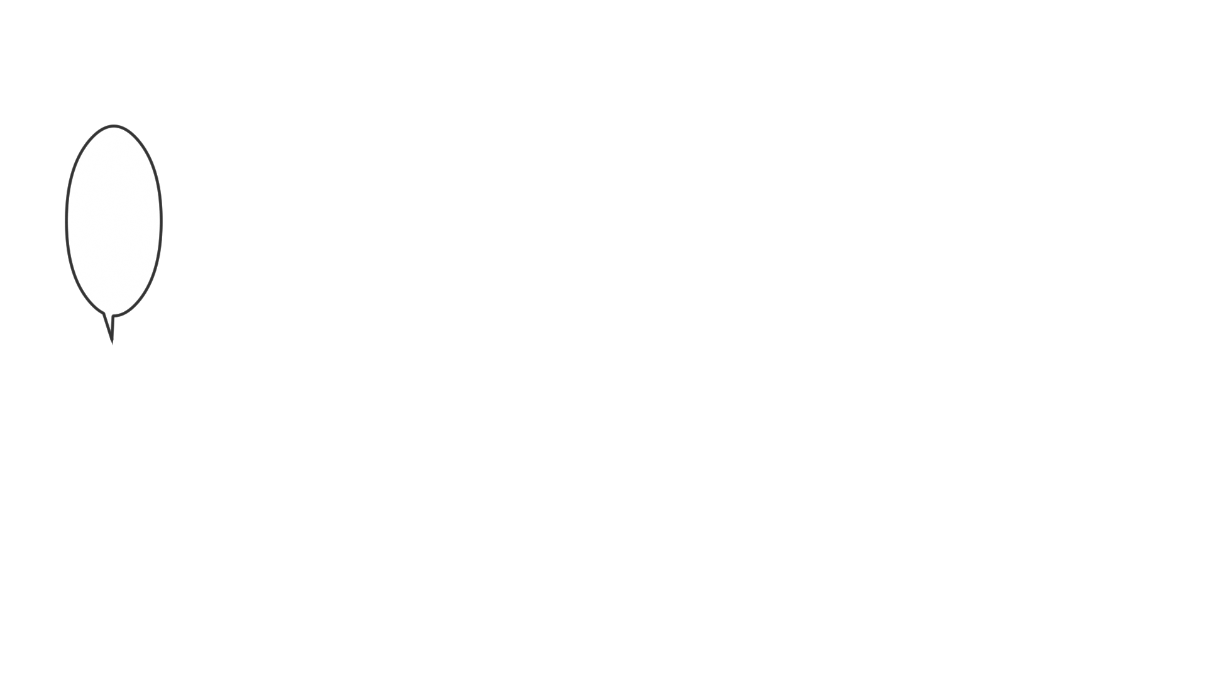 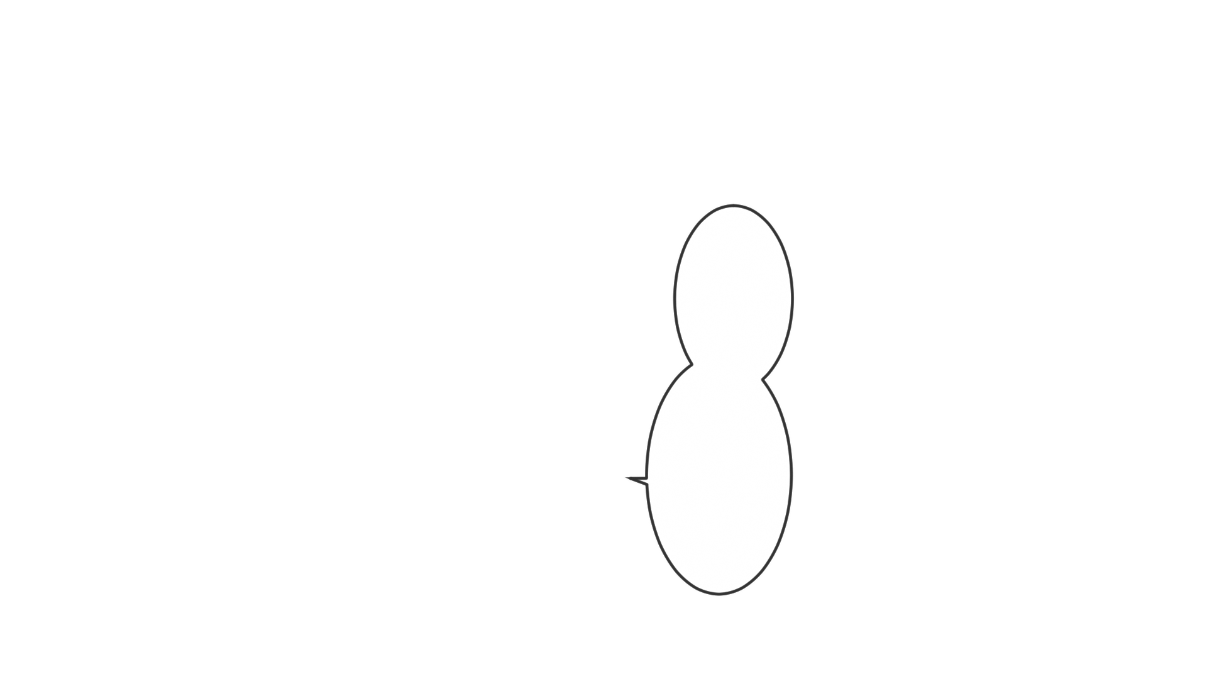 点検商法
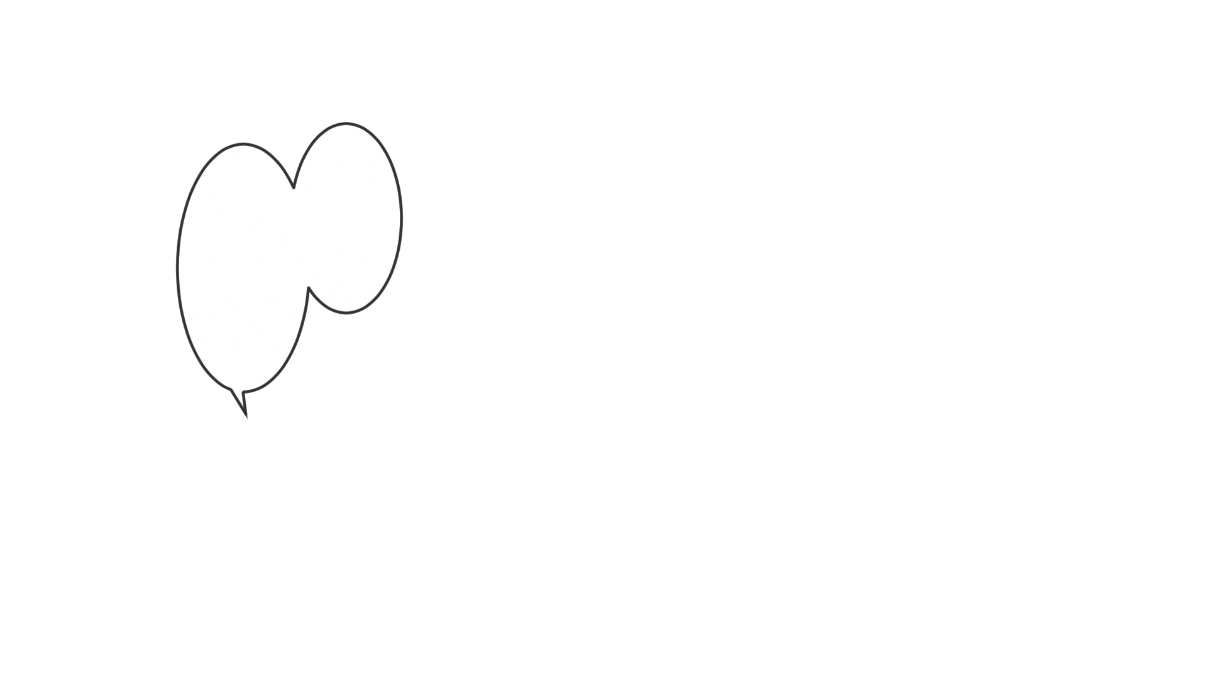 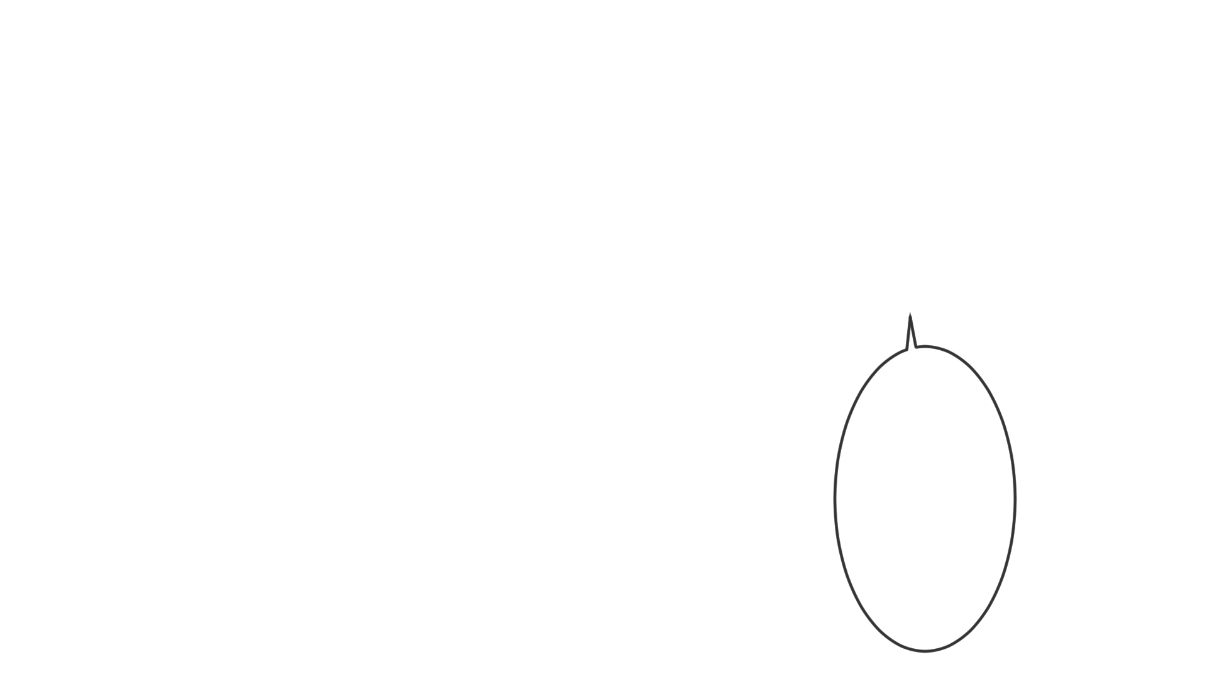 ぜひ
　お願いします
ご近所で
工事をしてます
屋根瓦のズレや
はがれが見えたので
点検しますよ！
今すぐ
修理しないと
　大変です
では、
サインを
　お願いします
台風が来たら
　瓦が飛んで
　近所に迷惑ですよ
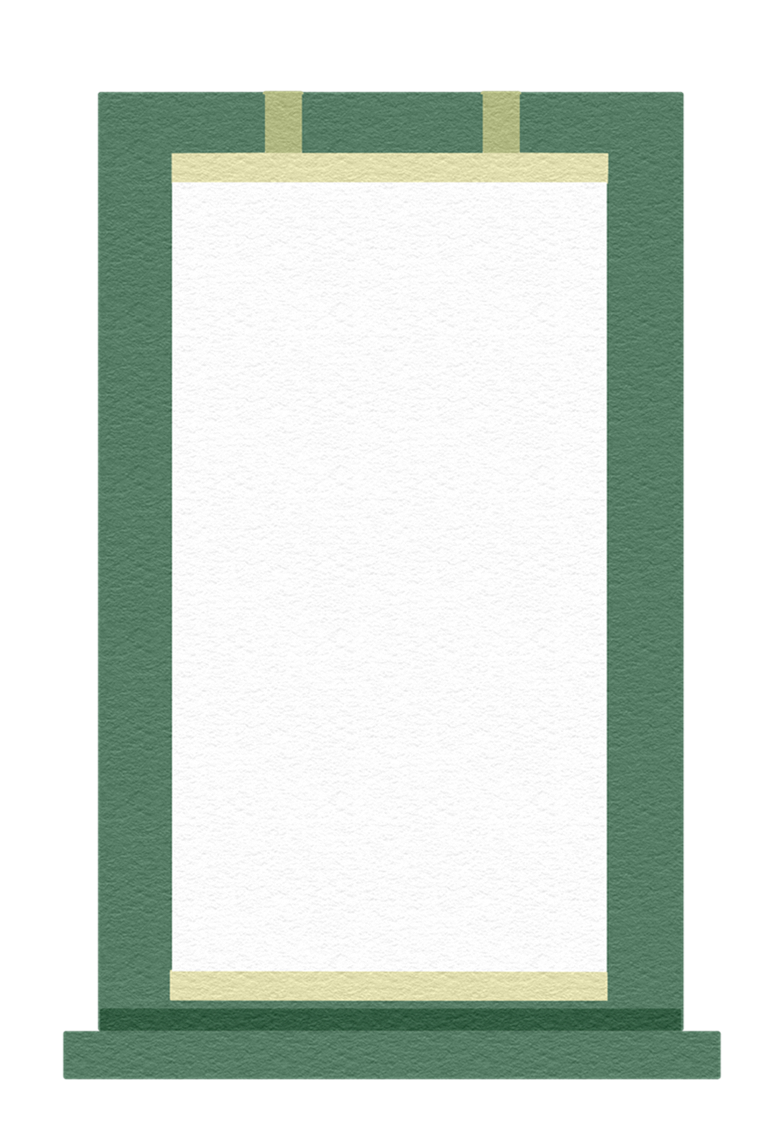 点検商法（訪問販売）
「近所で工事をしている」 「無料で屋根や給湯器を点検する」等と事業者が来訪し、言葉巧みに不安を煽って、高額な修理等を契約させられるトラブルです。




◆必要のない契約ははっきりと断りましょう。

◆突然訪問してきた事業者には安易に点検させ
　ないようにしましょう。

◆契約する場合は、複数社から見積りをとるな
　ど、よく検討しましょう。
無料点検
不安をあおられ
高額修理
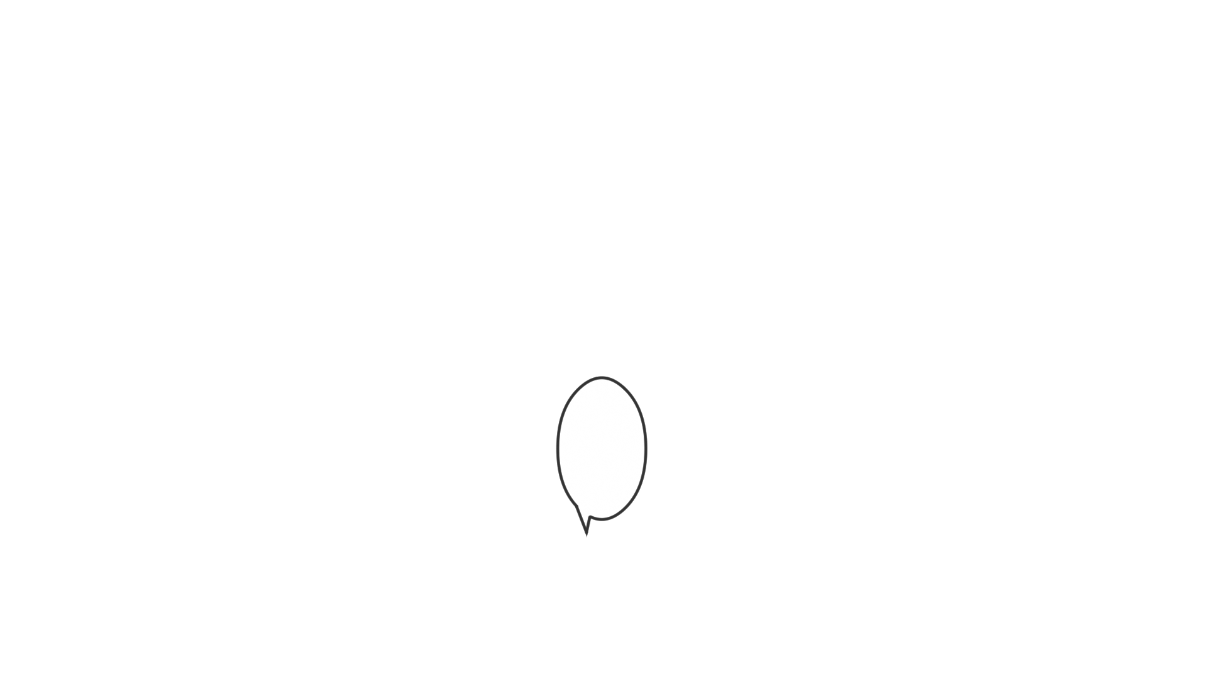 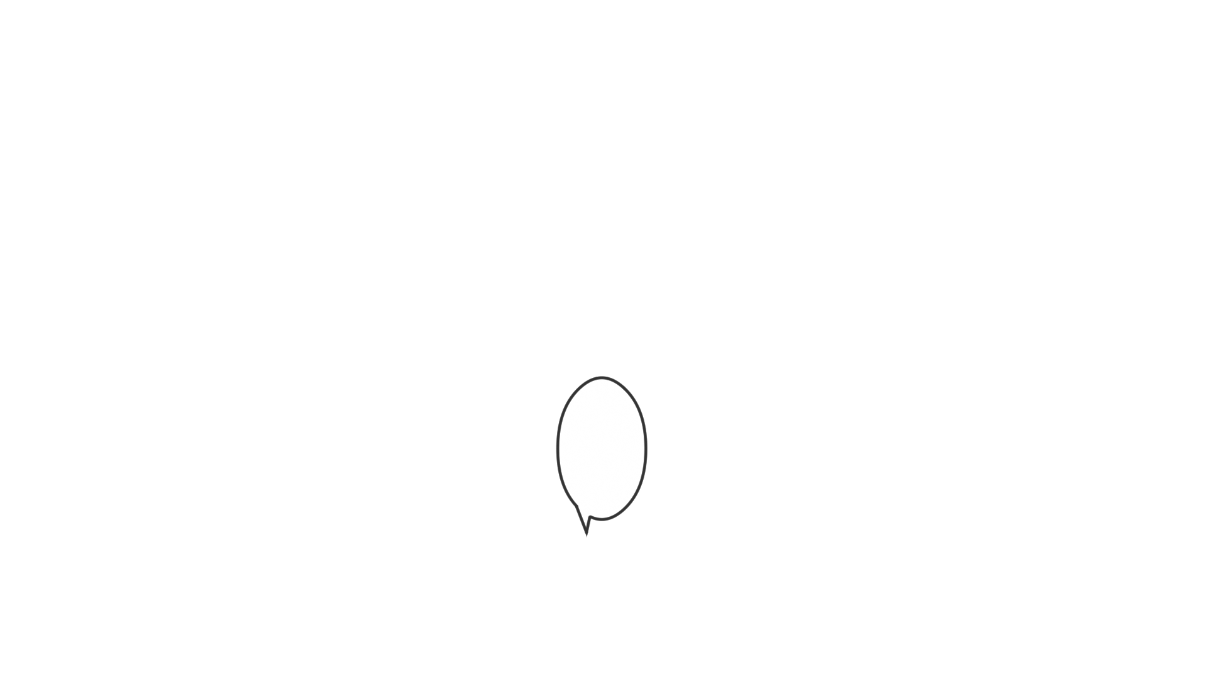 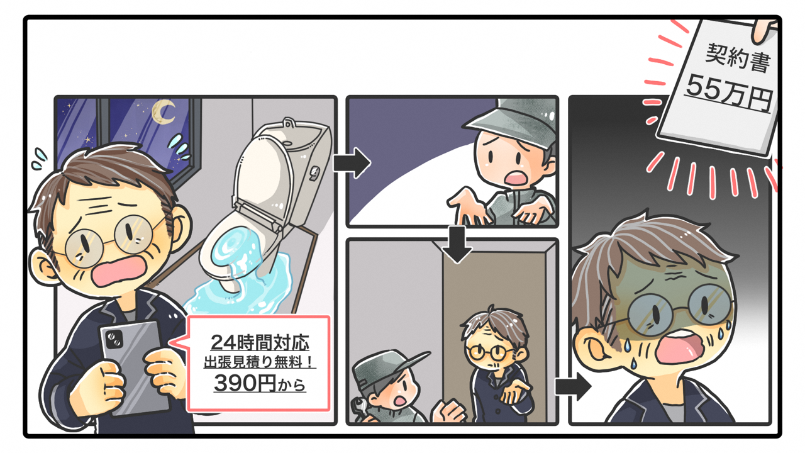 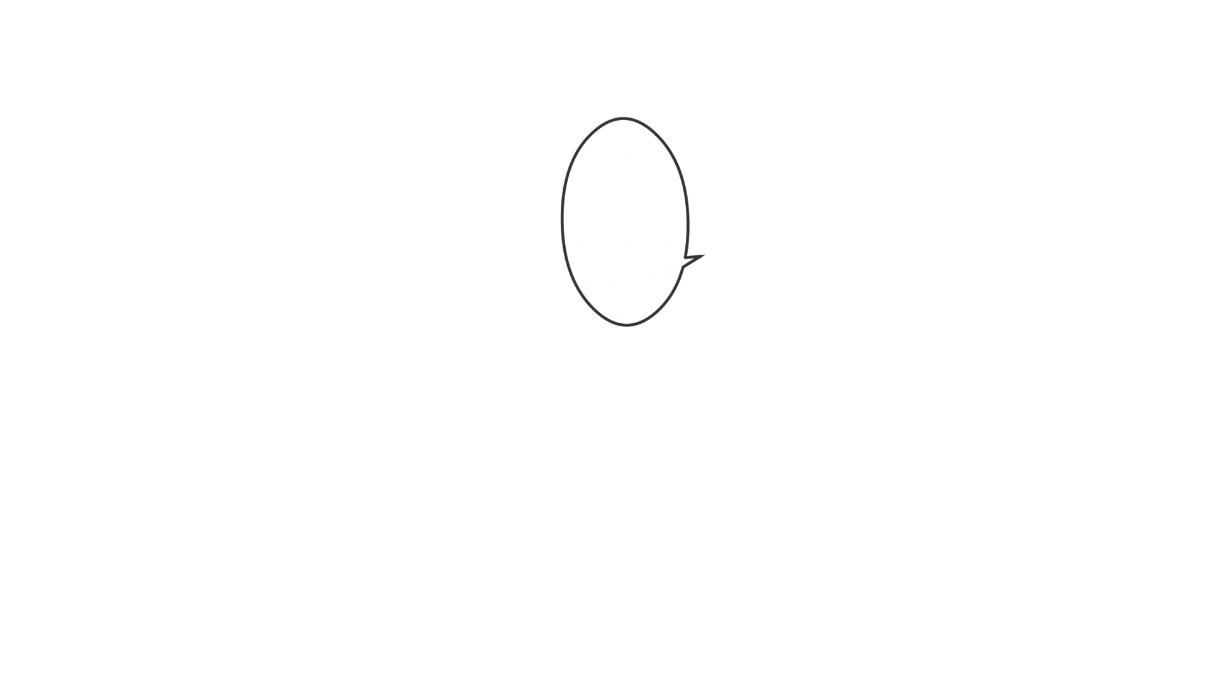 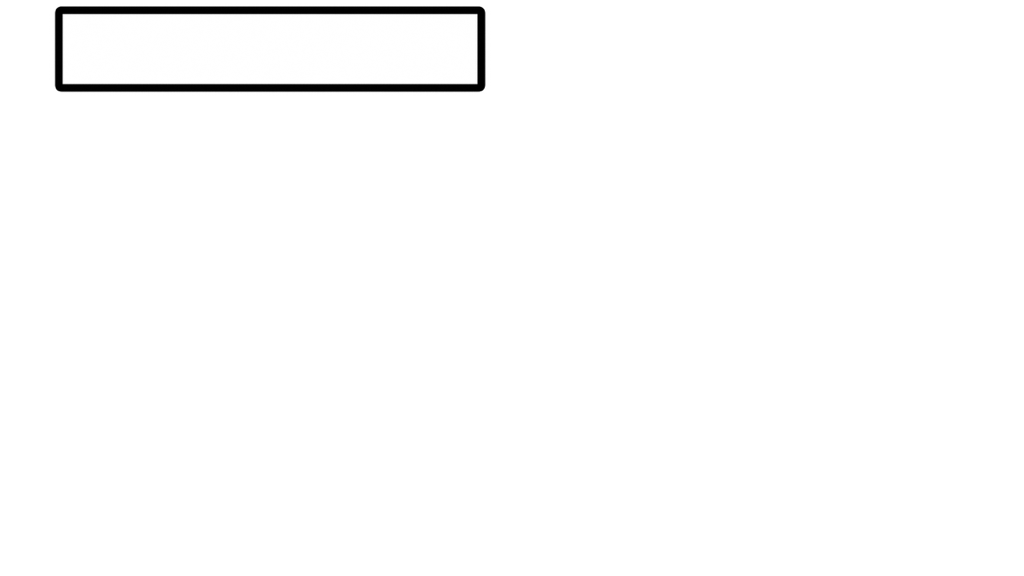 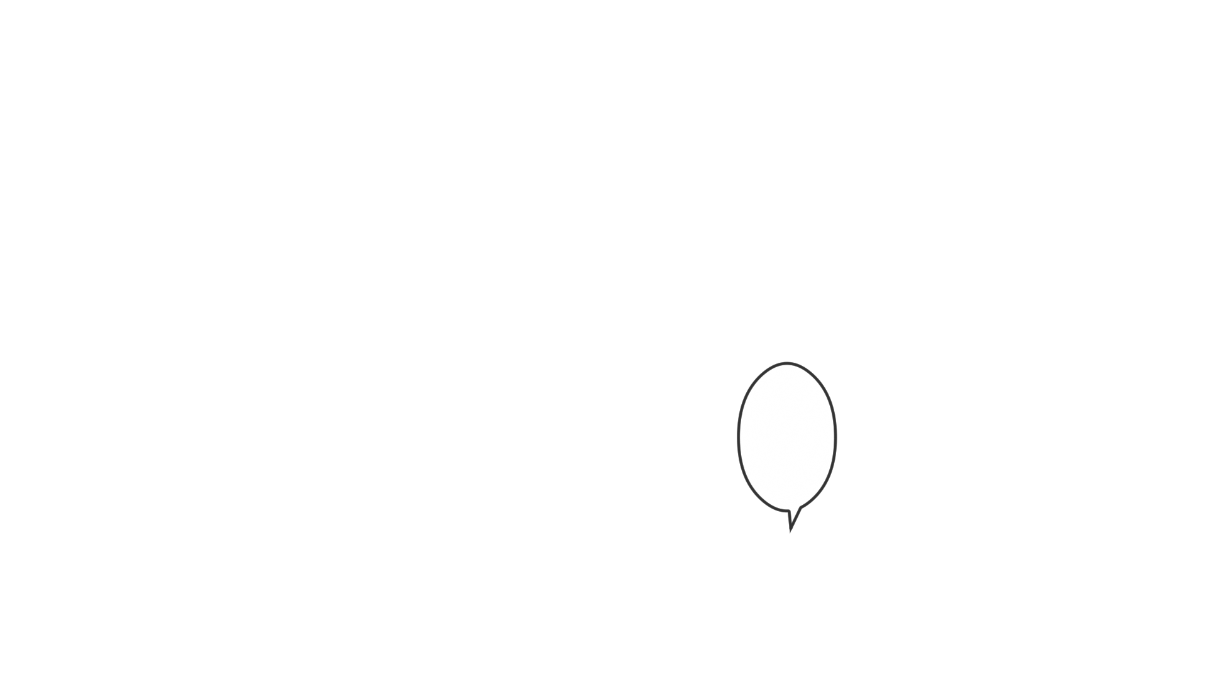 レスキュー商法
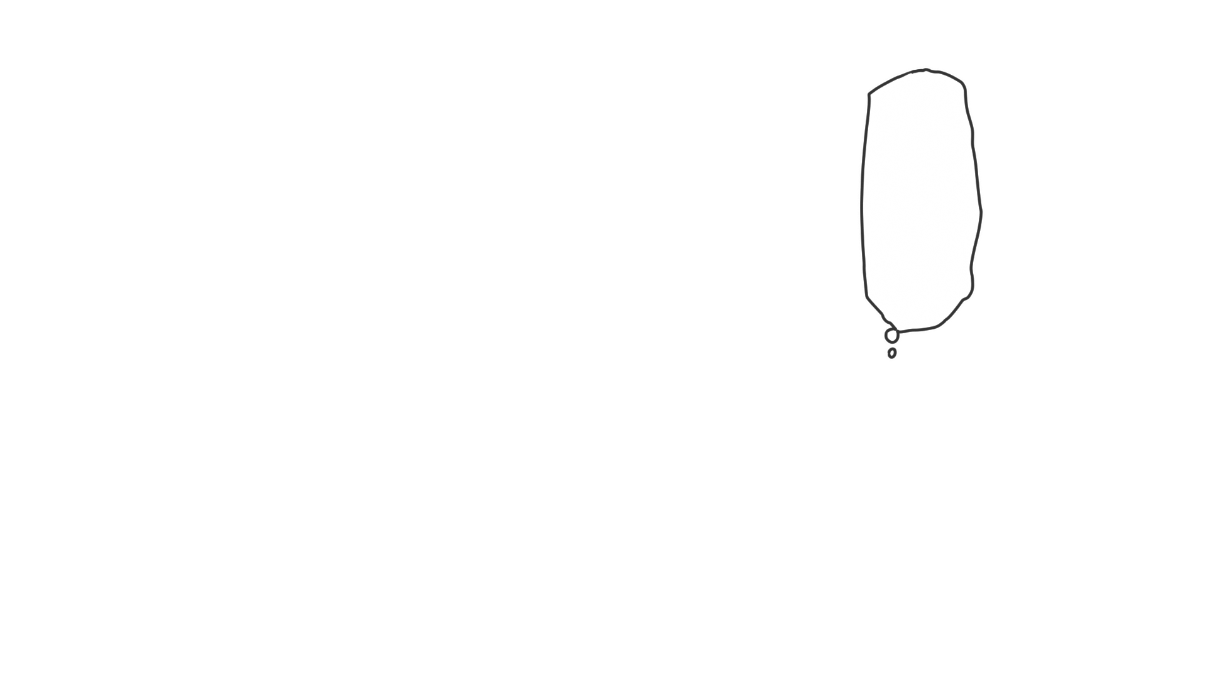 便器を
　外さないと
　　無理ですね
詰まった！
えぇ⁉
　高すぎる
やってみないと
　わからない
　　　ですね
おいくら
　ですか？
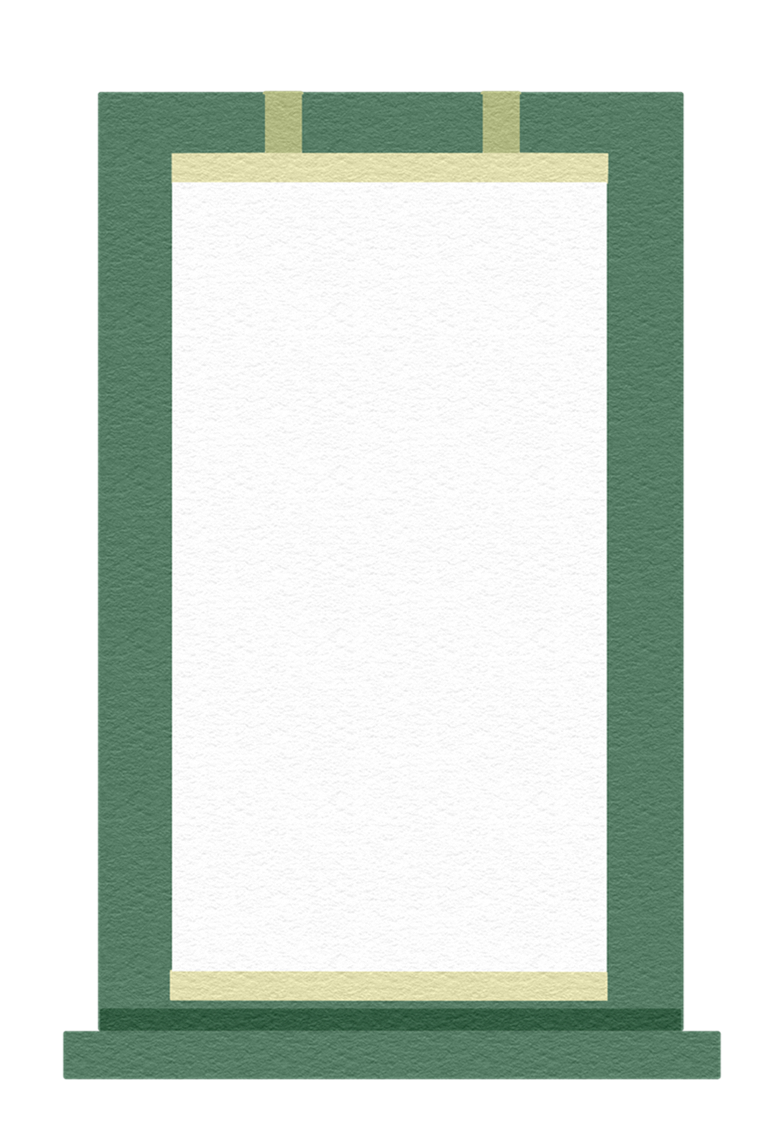 レスキュー商法
突然のトイレの詰まりや鍵の紛失などで困ったときに、インターネット広告の安価な作業料金や「見積り無料」といった記載を見て事業者に修理を依頼し、高額請求を受けるというトラブルです。




◆極端に安い作業料金の広告をうのみにしては
　いけません。

◆事前に信頼のおける事業者を探しておきま　
　しょう。
ご用心
水のトラブル
高額請求
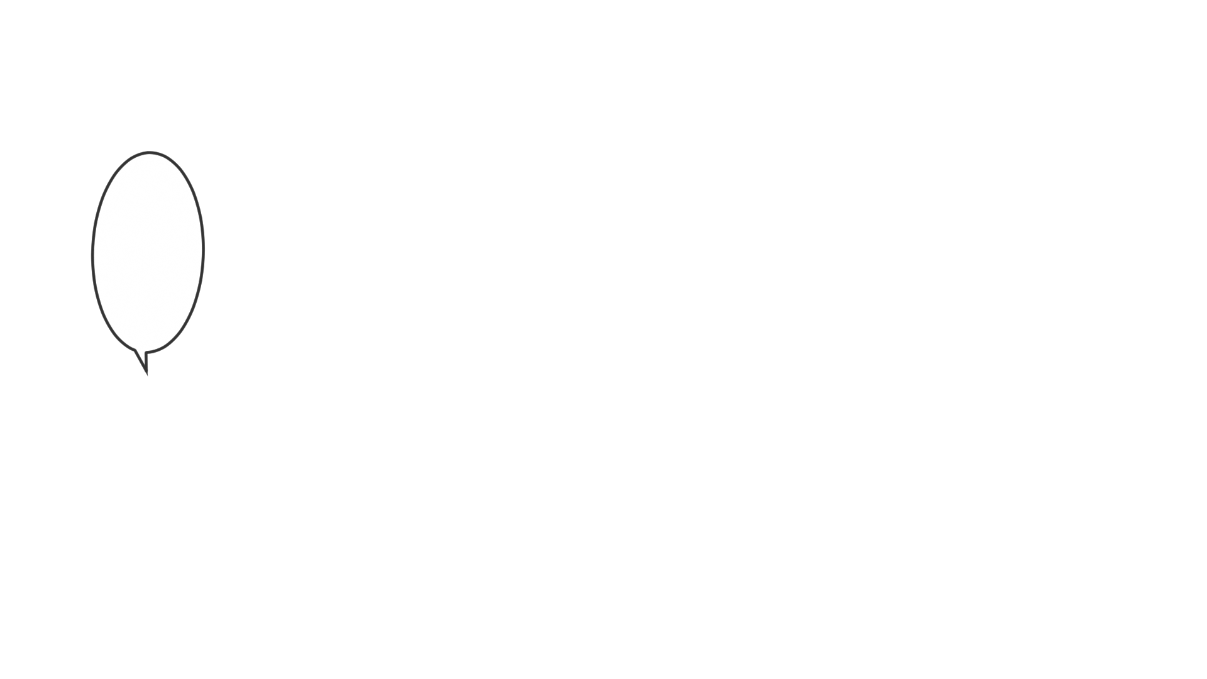 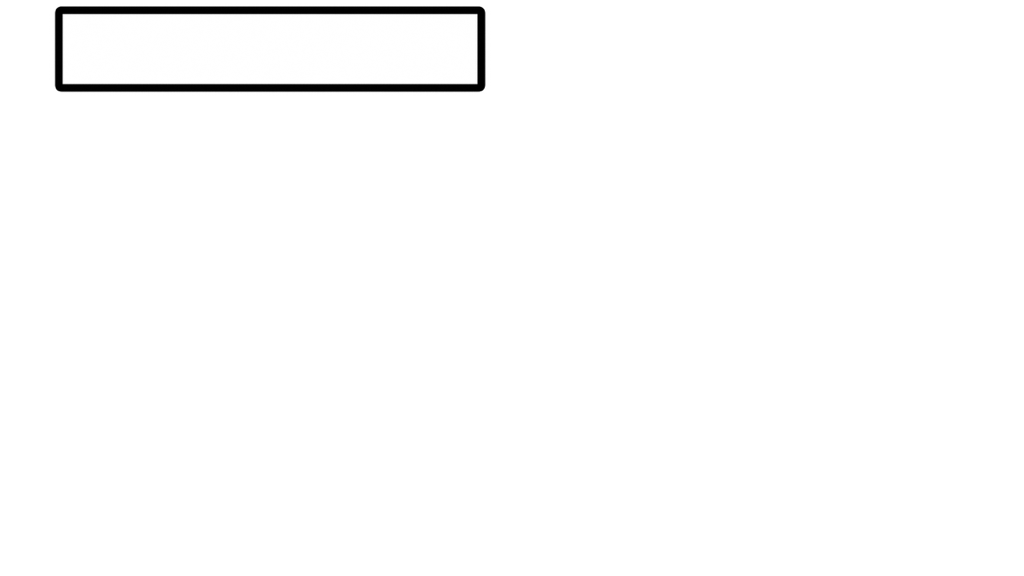 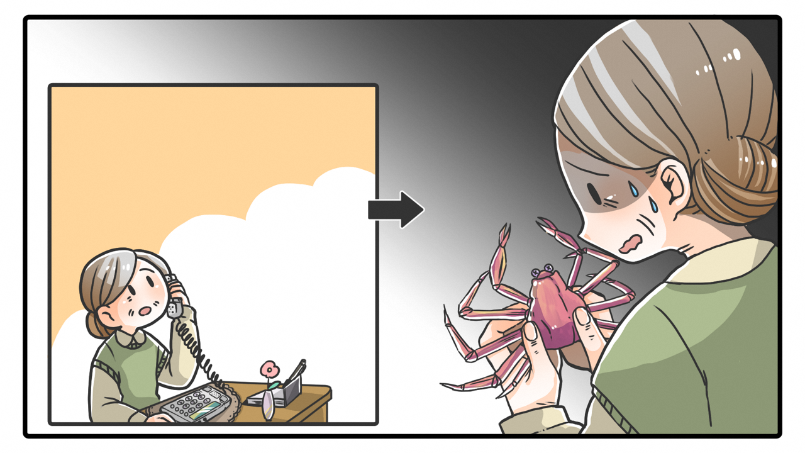 海産物の電話勧誘
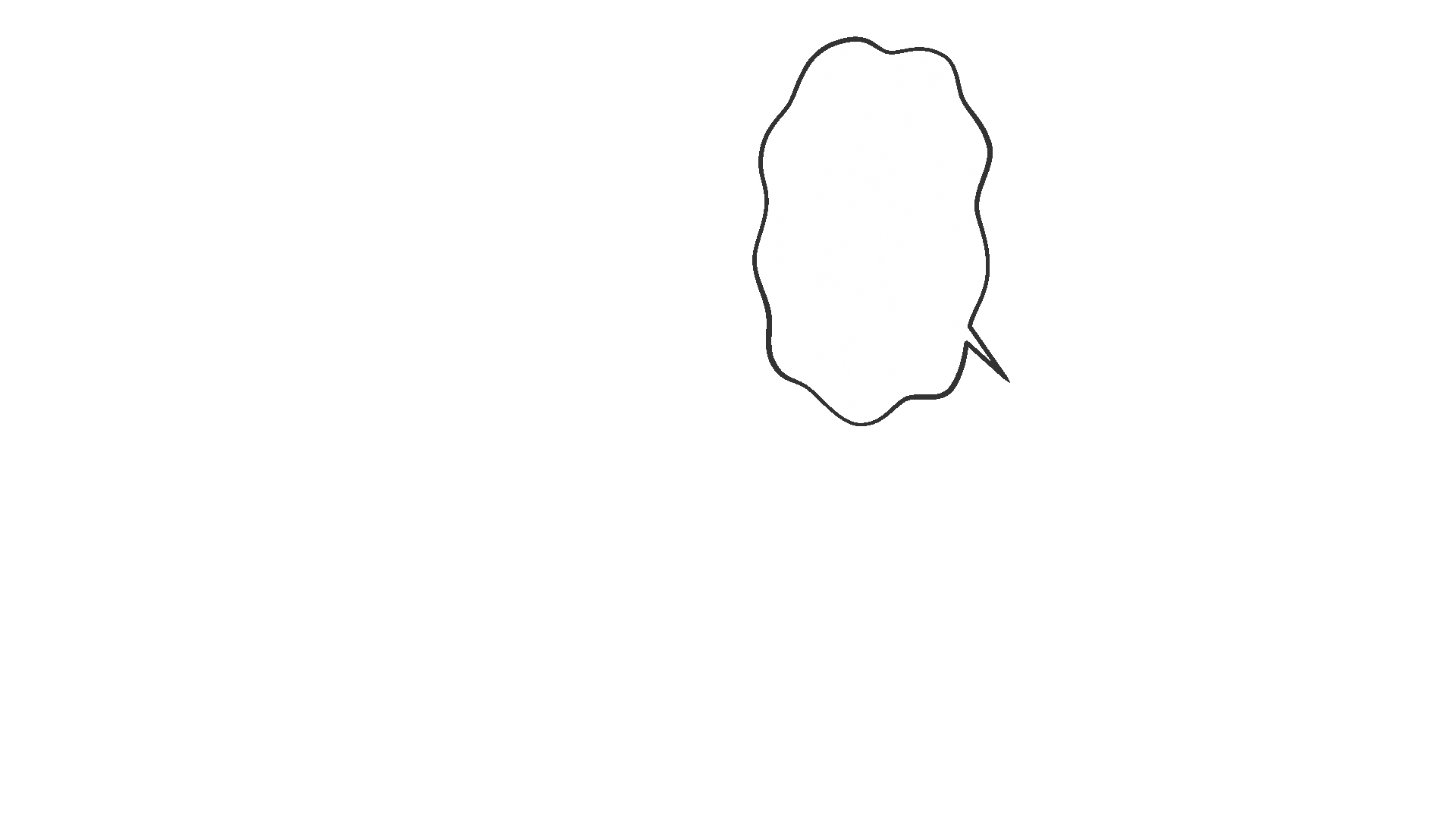 なんて
　貧相な蟹・・・
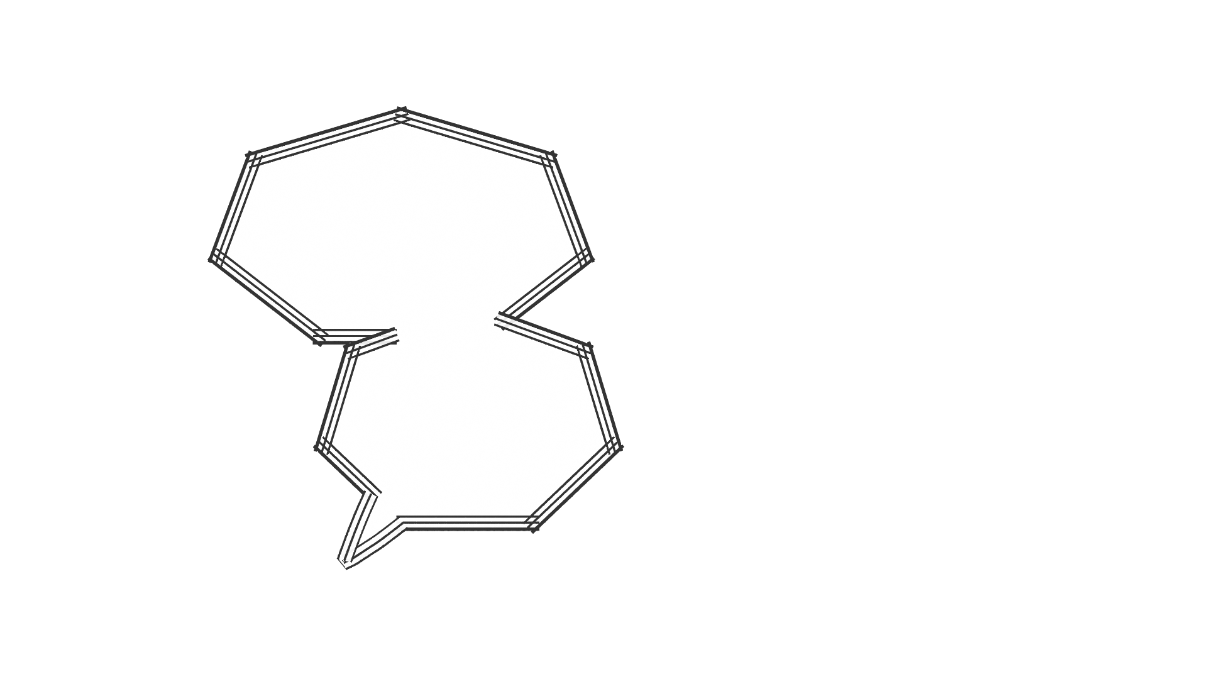 どうしよう
　　　かしら・・・
お久しぶりです
　　●●水産です
蟹がお安くなって
　　　　　います！
宅配便で
　お届けしますね！
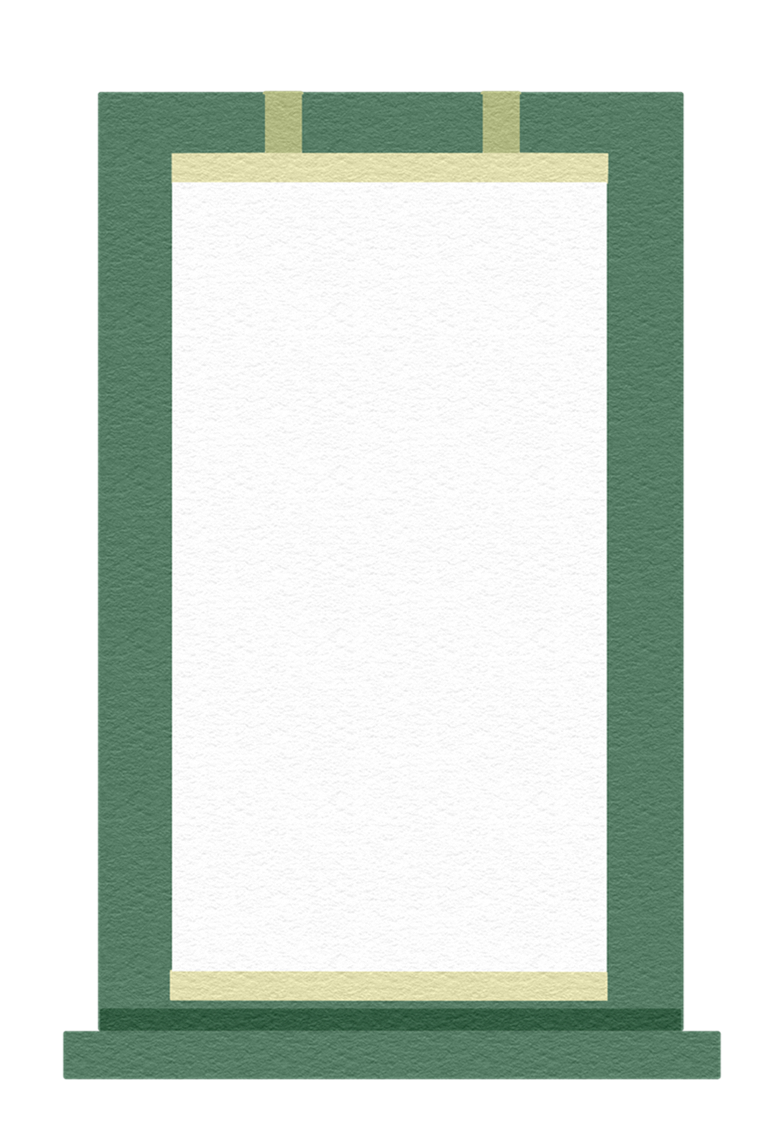 電話勧誘（海産物）
カニなどの海産物の購入を勧める電話があり、曖昧な返事をしていたら強引に契約させられてしまうトラブルです。断ったつもりでも海産物が届いてしまう場合もあります。



◆少しでもおかしいと感じたり、いらないと
　思ったら、早めにはっきりと断る勇気を持ち
　ましょう。

◆申込みをしていないのに一方的に商品が届い
　た場合は、受取拒否をして代金を支払わない
　ようにしましょう。
突然の
カニの勧誘
あたり無し
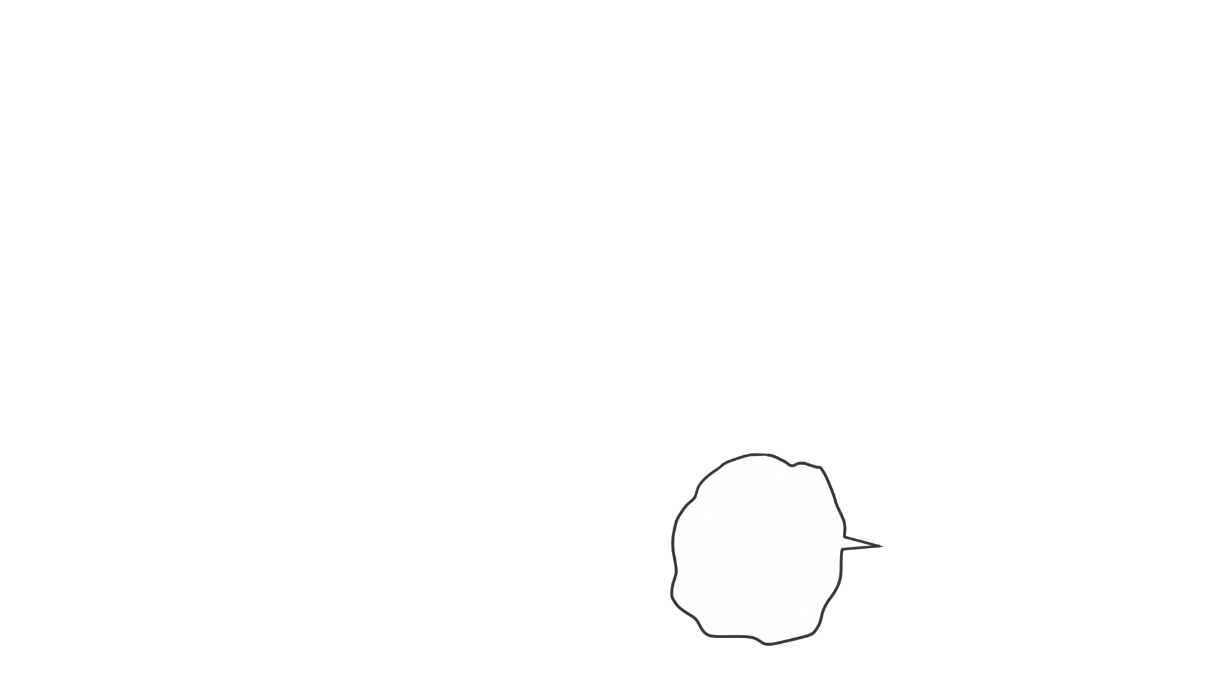 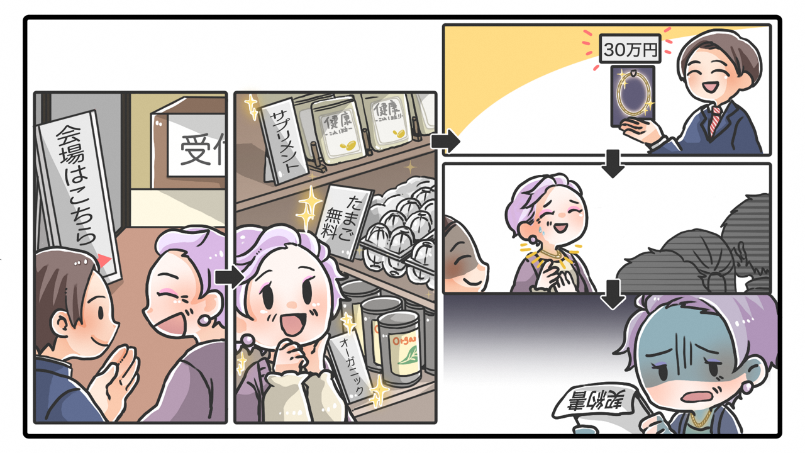 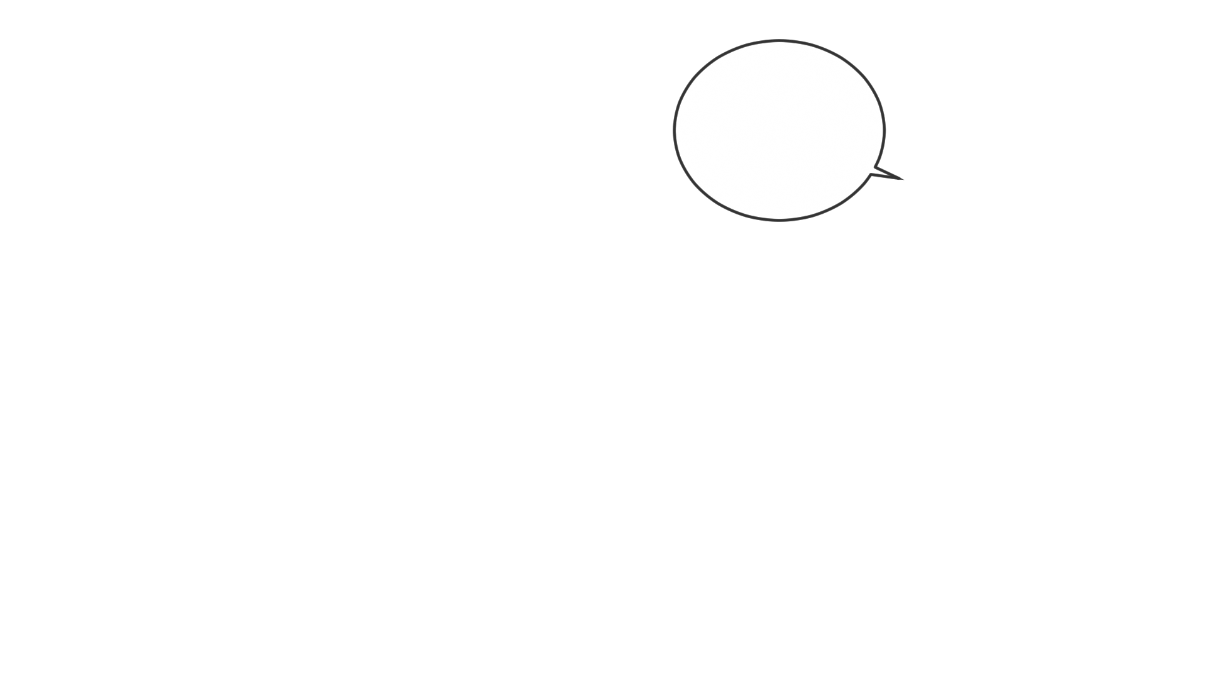 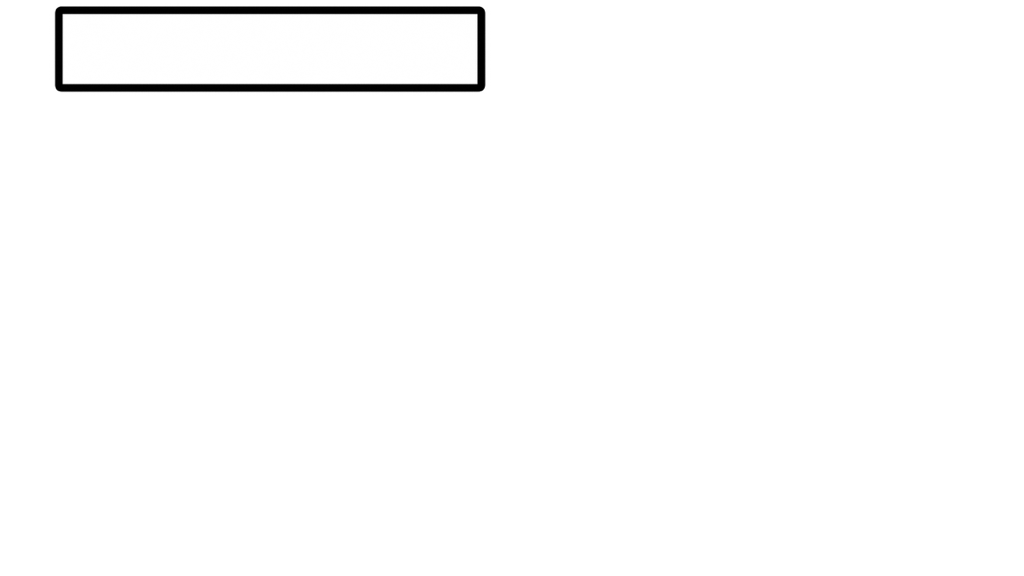 催眠商法(SF商法)
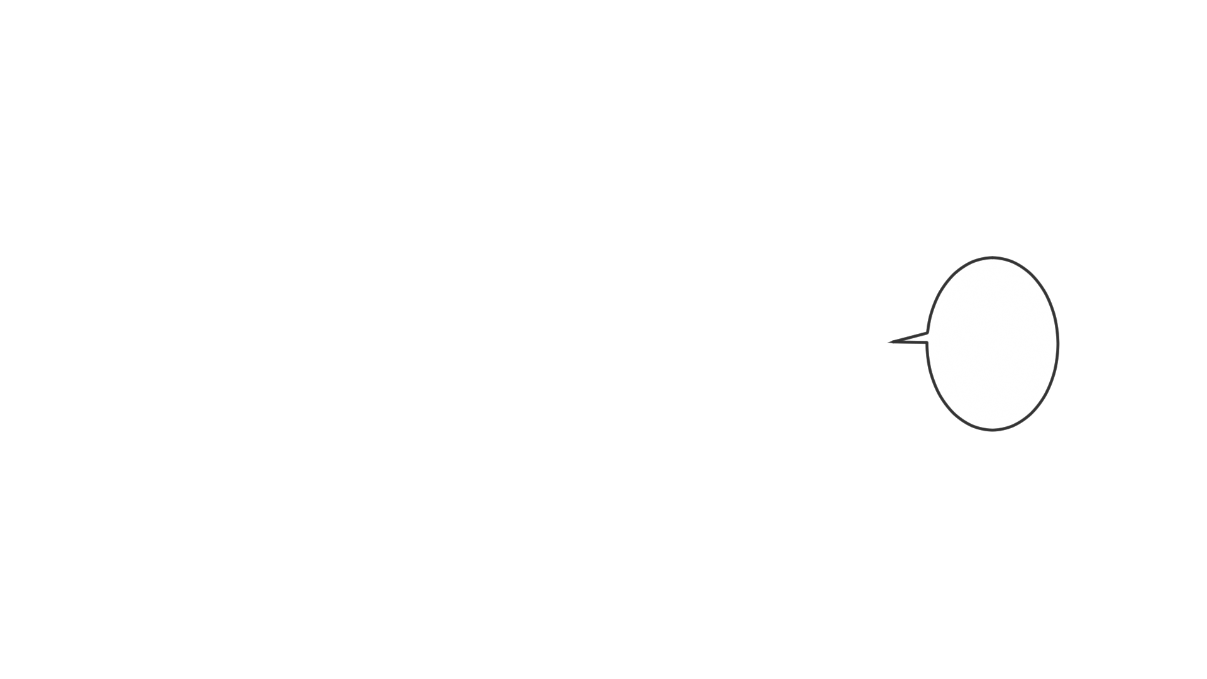 つけるだけで
　コリや痛みが
　　なくなります
確かに
　いい感じ！
あの雰囲気では
断れなかったし・・・
　どうしよう・・・
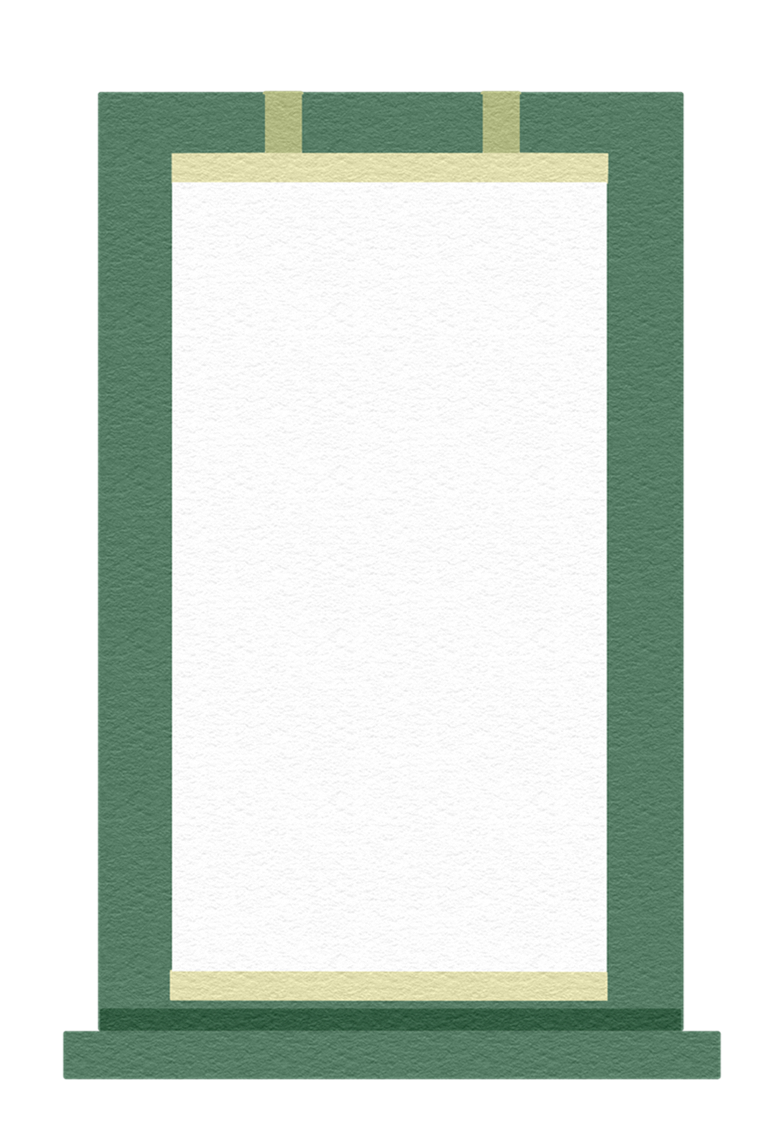 催眠商法（SF商法）
「無料で日用品がもらえる」「友だちとの付き合いで」といって、安易に催眠商法（SF商法）の会場へ出かけると、思いもかけない高額な買い物をしてしまうトラブルです。



◆安易に会場へ近づかないようにしましょう。

◆老後の資金を取り崩してまで購入が必要なも
　のなのかよく考えましょう。

◆催眠商法（SF商法）は本人の被害意識が低く、
　見守りの方が異変に気付く場合が多いです。
裏がある
無料配布の
その魂胆
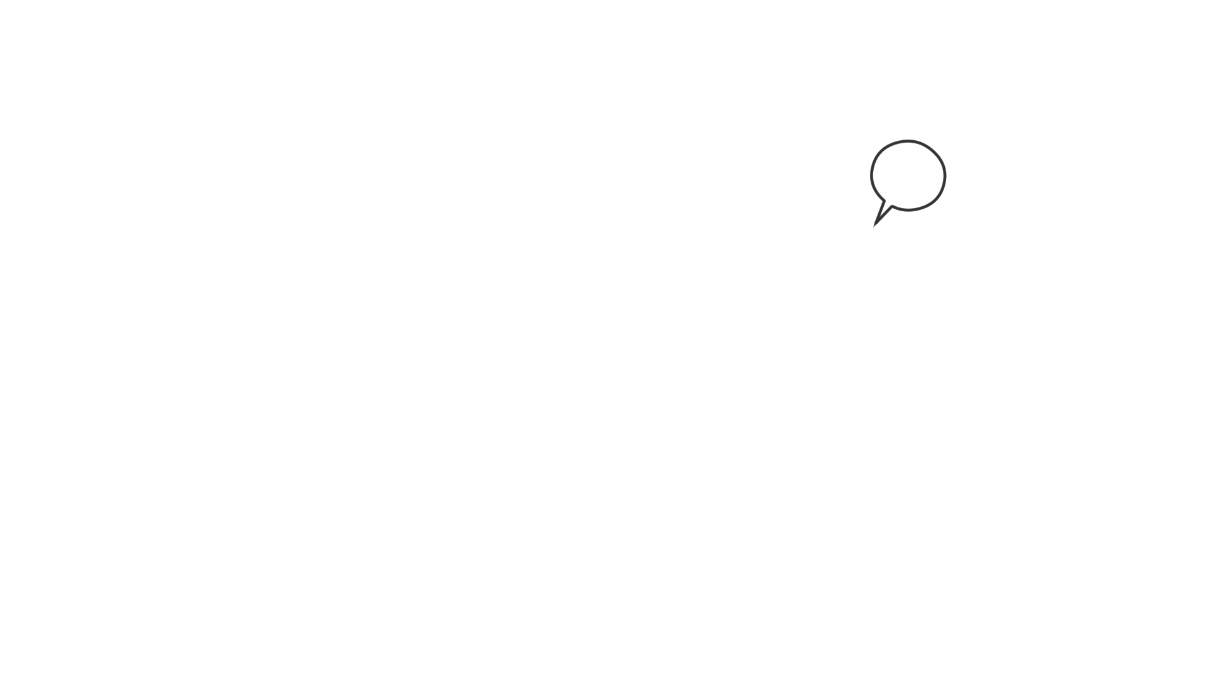 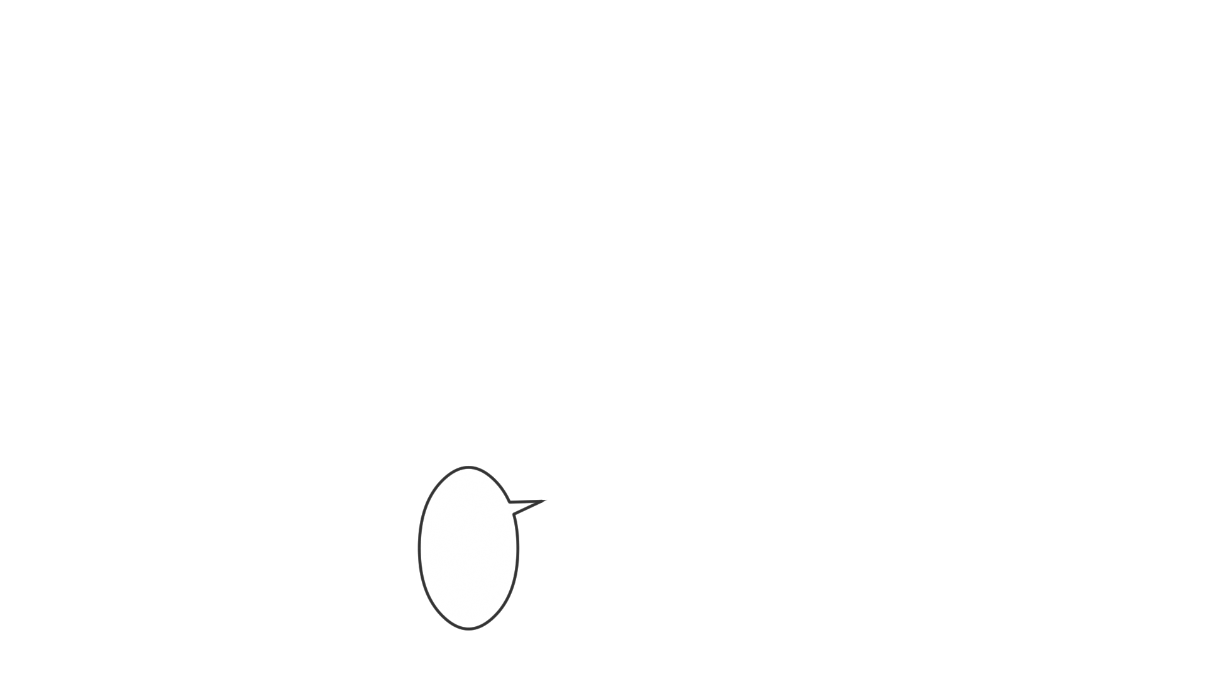 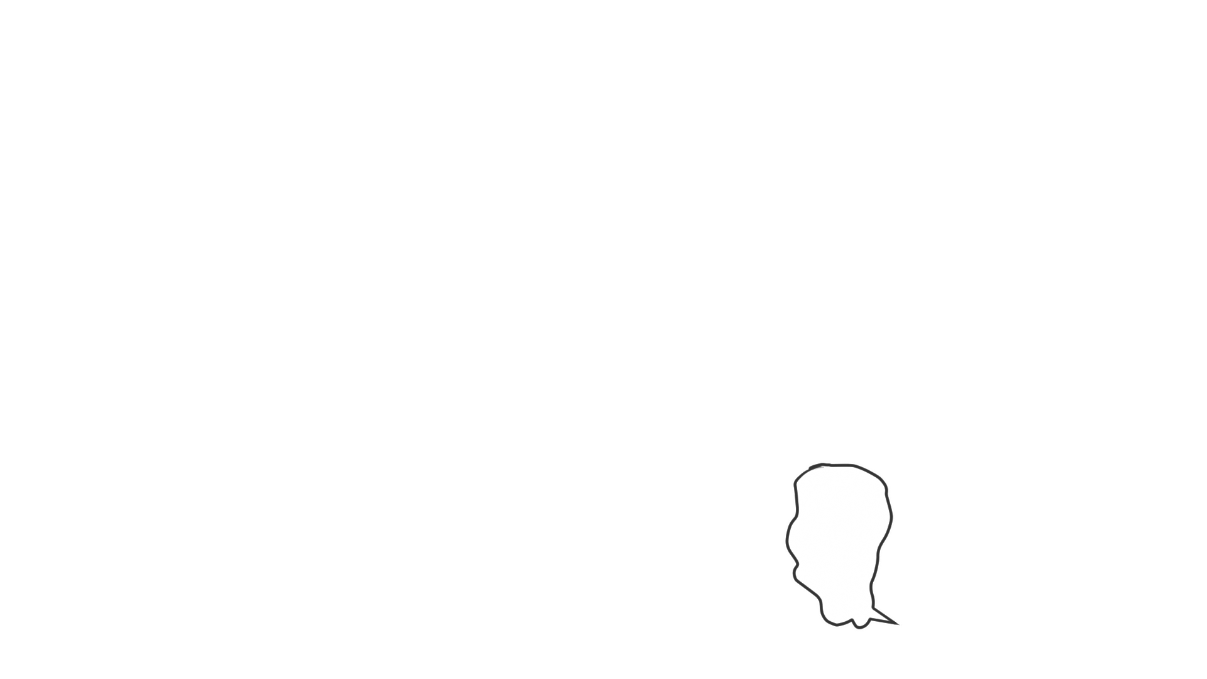 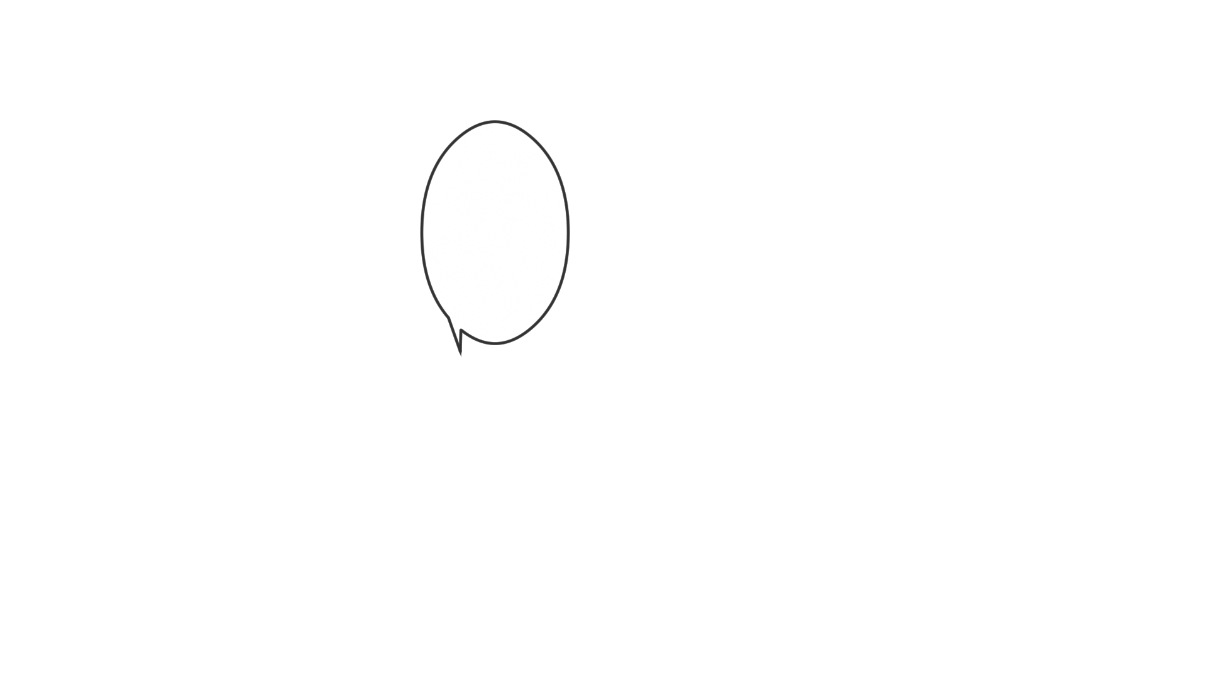 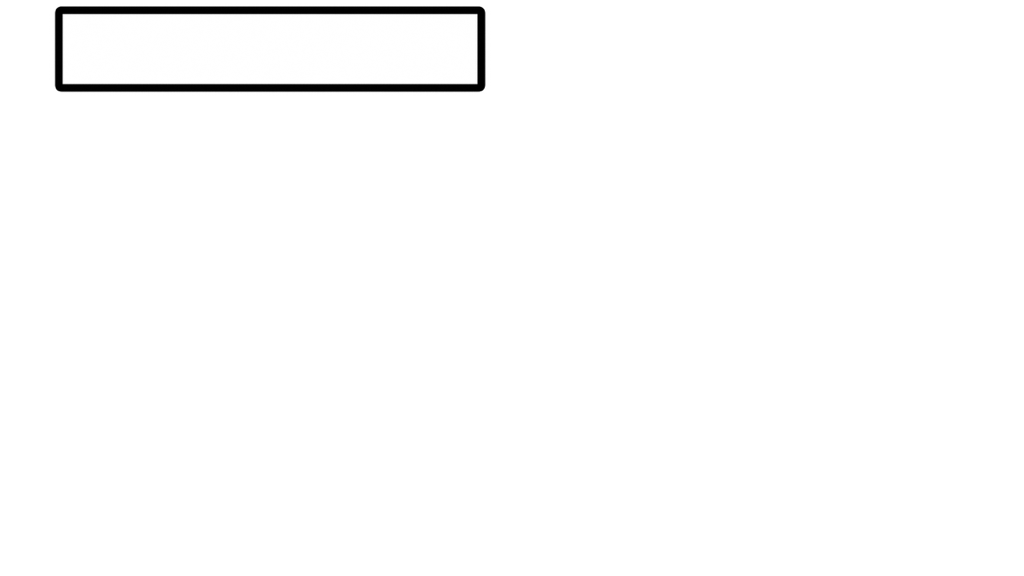 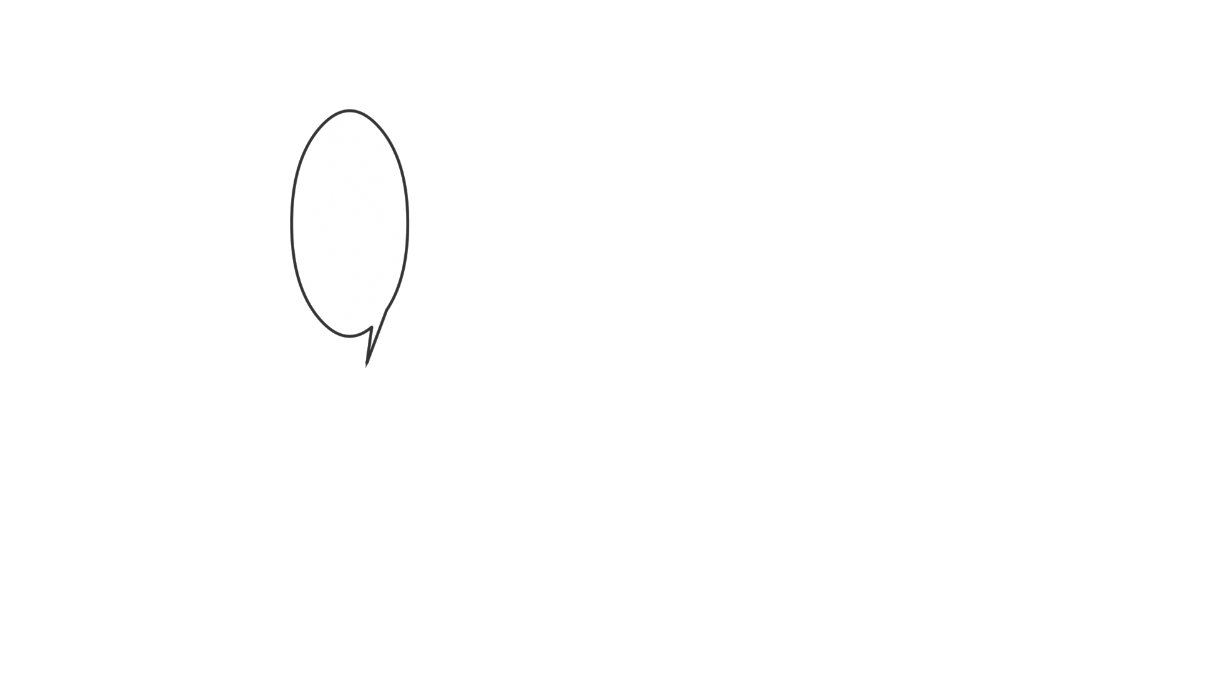 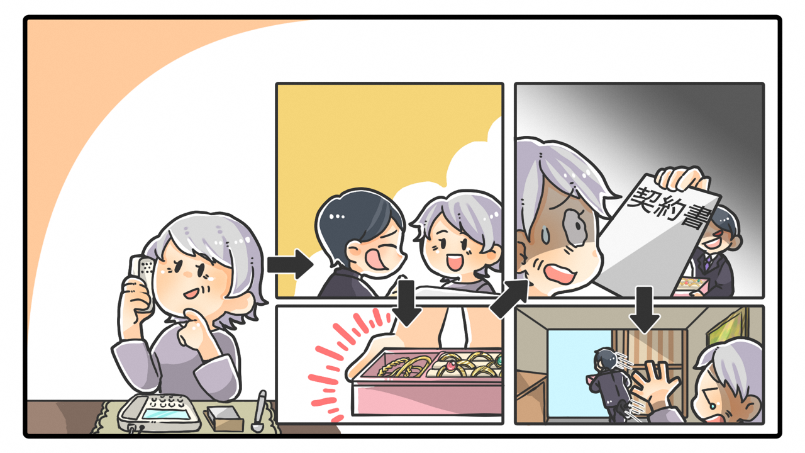 訪問購入
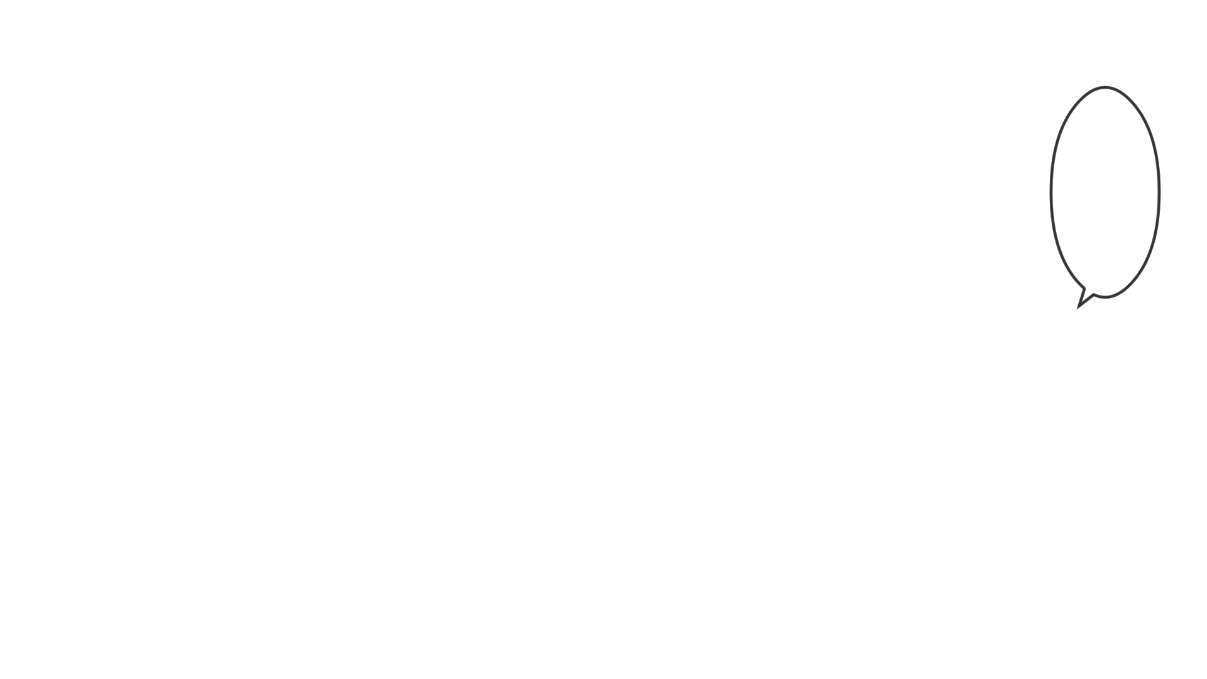 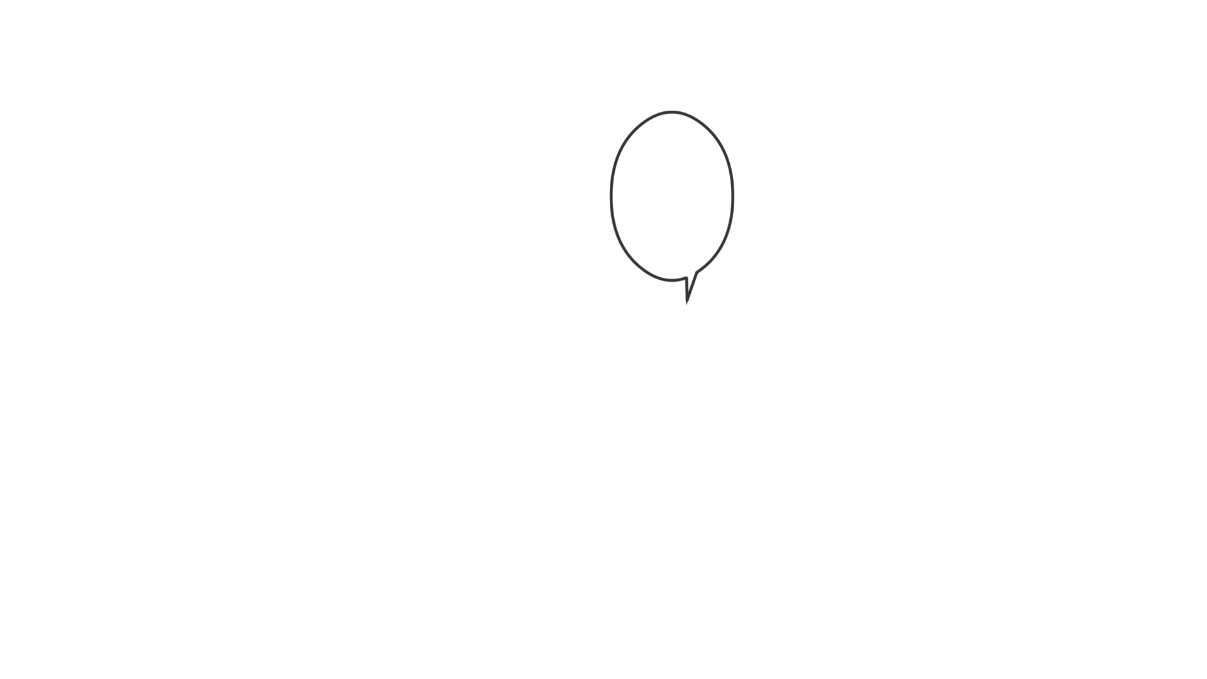 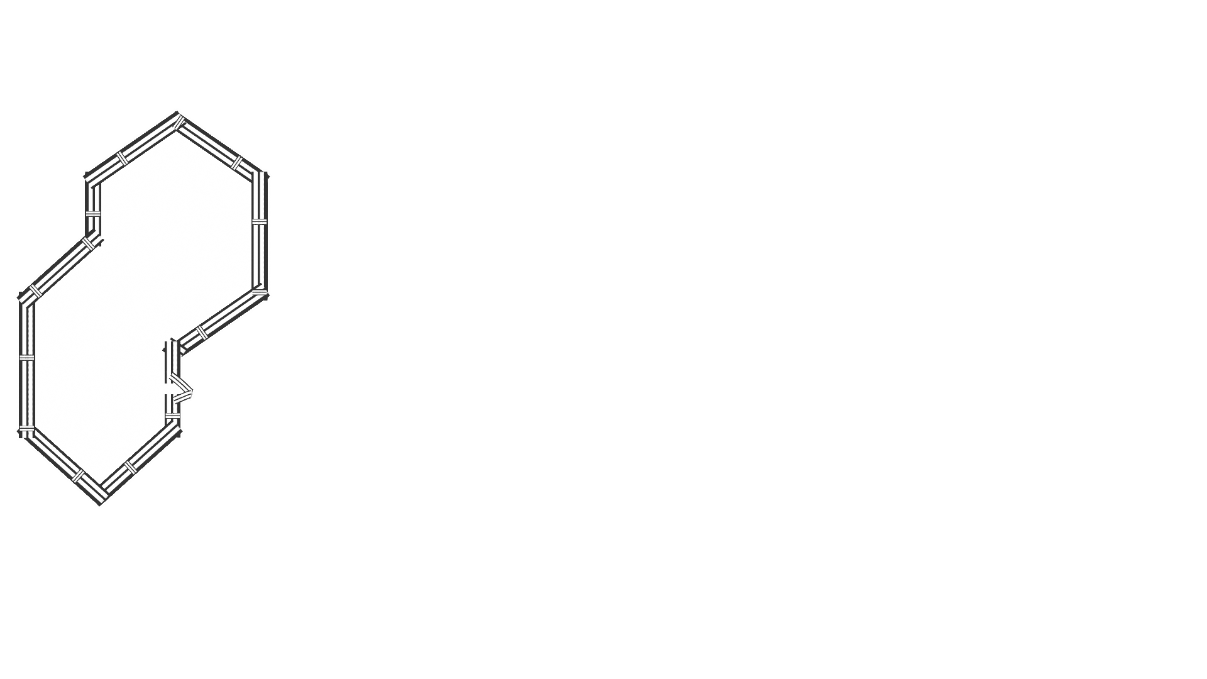 ではこちらに
　サインを！
着物よりも
　貴金属は
　　ありますか？
今なら
　どんな物でも　
　　　　　高価買取
　　　　　　　　しています！
お姑さんが
遺してくれた着物は
もう着ないわね・・・
怖い！
査定だけなら
待って！
売るつもりは
　ないのよ！
いくらに
　なるかしら？
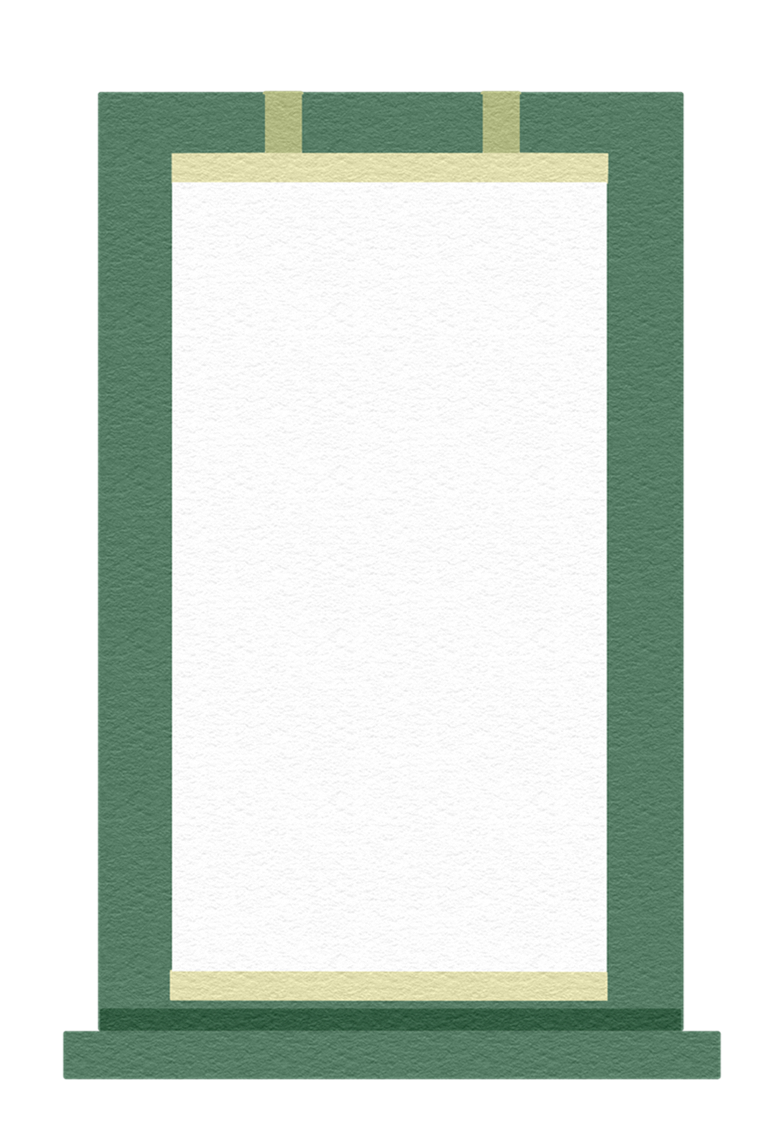 訪問購入
訪問購入とは、消費者の自宅を事業者が訪問し、物品を買い取ることをいいます。「不用品を買い取る」「どんな物でも買い取る」と言われても、実際は貴金属の買い取りが目的の可能性もあります。


◆事前に買取業者から電話があっても、安易に
　訪問を承諾しないようにしましょう。

◆突然訪問してきた買取業者は家に入れないよ
　うにしましょう。

◆「他の物を買い取る」と言われたら、はっき
　りと断りましょう。
押し買いは
思い出までも
買いたたく
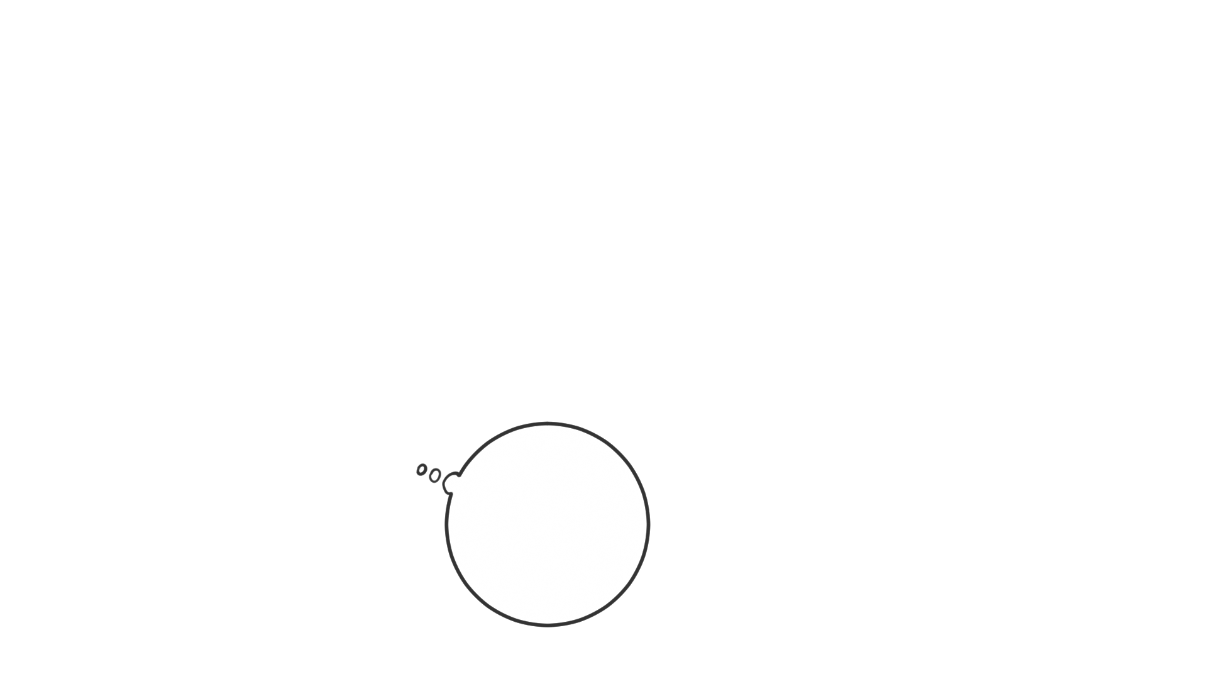 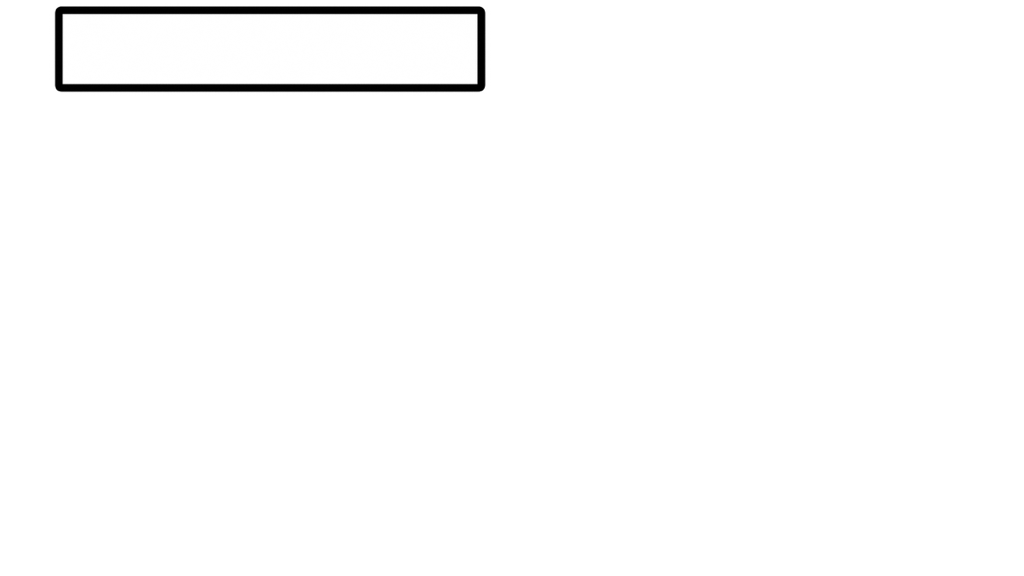 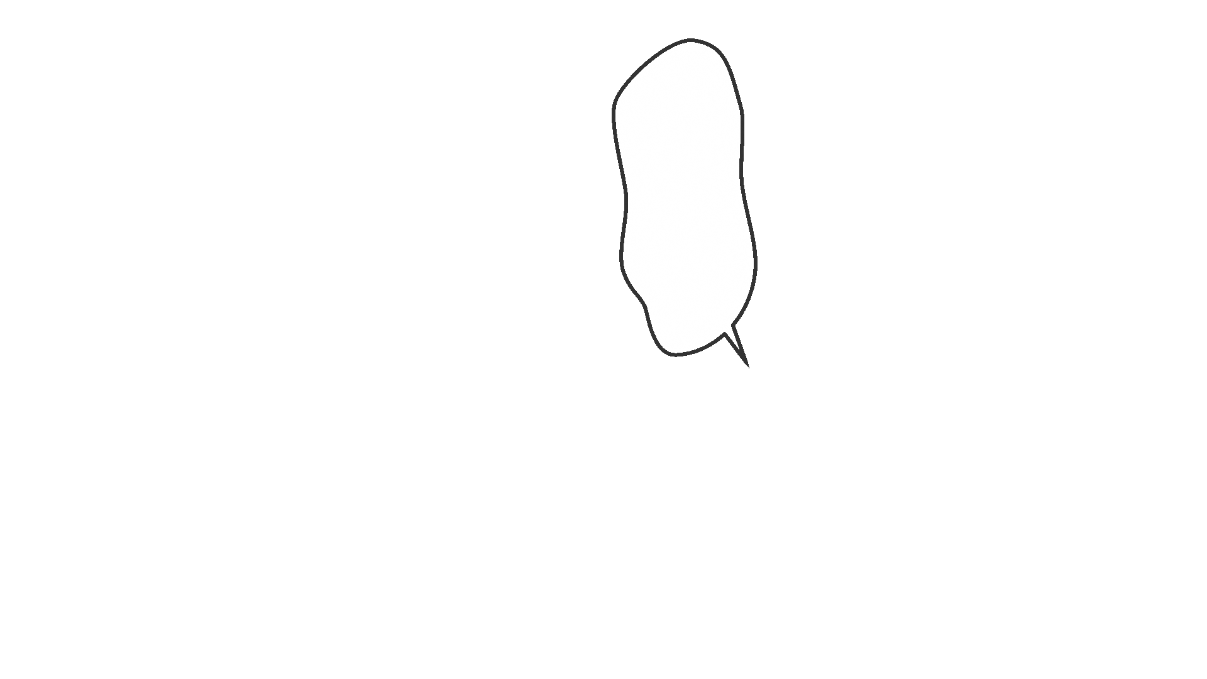 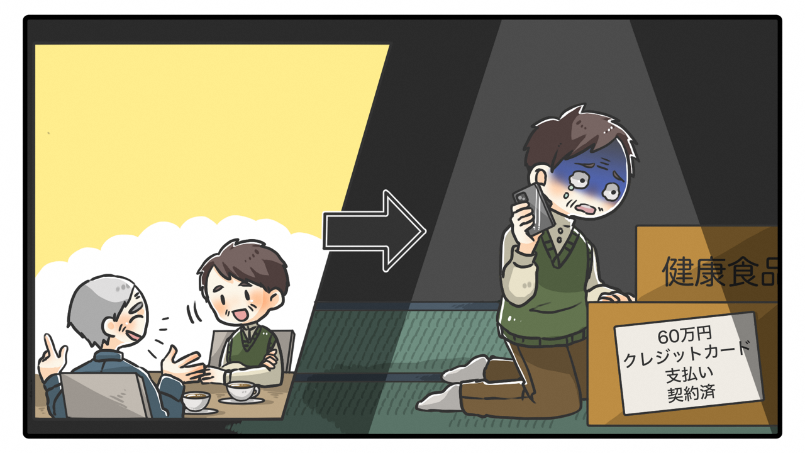 マルチ商法
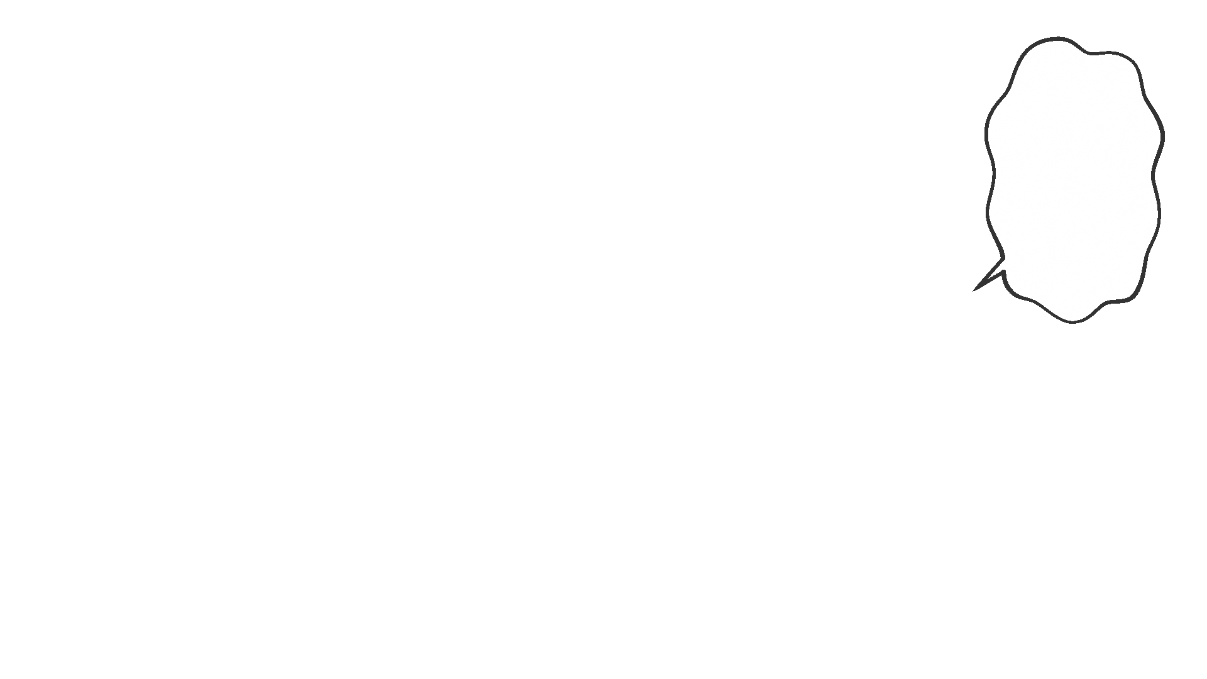 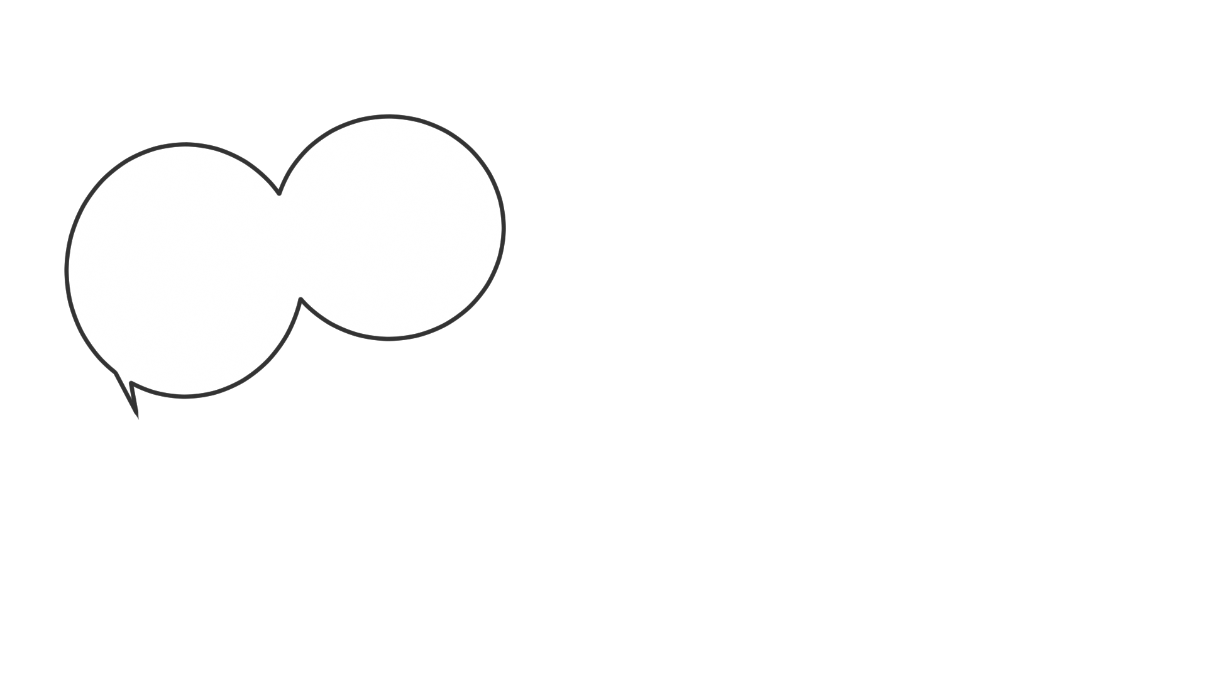 返済は
　どうしたら・・・
全然売れない！
友だちを
紹介したら
安く買えるし
収入にもなるよ
会員特典で
海外旅行にも
行けるんだよ！
収入も
得られるし
特典もあるなら・・・
　やってみるか！
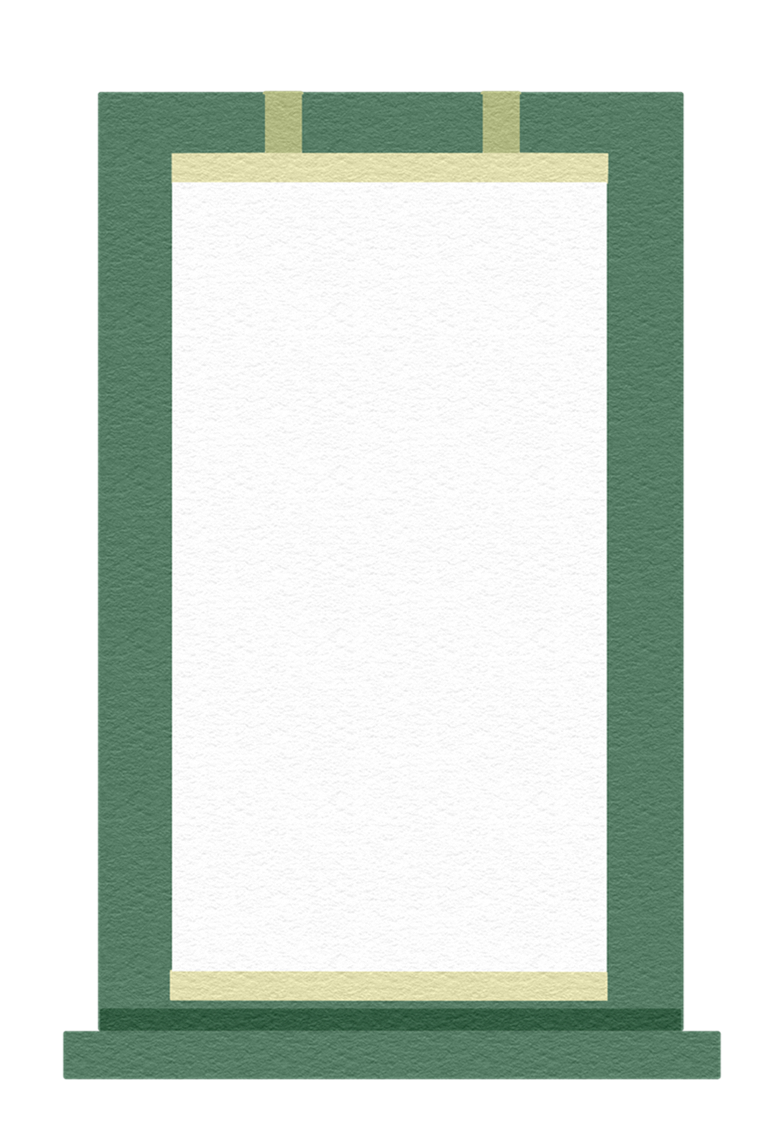 マルチ商法
「ネットワークビジネス」ともいいます。
「友人を紹介すれば儲かる」「仲間が増えて生活が充実する」等と言って、身近な人から勧誘され、断りづらさに乗じてマルチ商法に引き込まれるトラブルです。




◆身近な人から勧誘されて断りにくいと思って
　もはっきりと断りましょう。

◆都合のよい説明だけを信用せずに、仕組みや
　実態をよく確認しましょう。
マルチでは
収入・仲間も
金次第
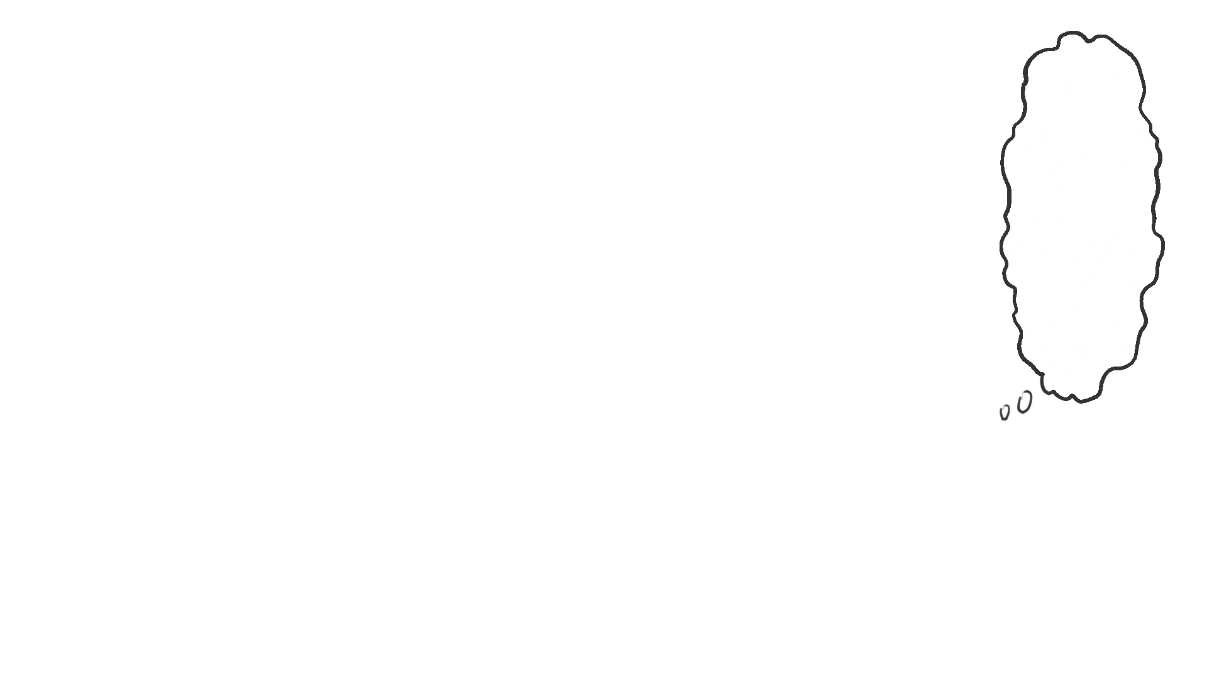 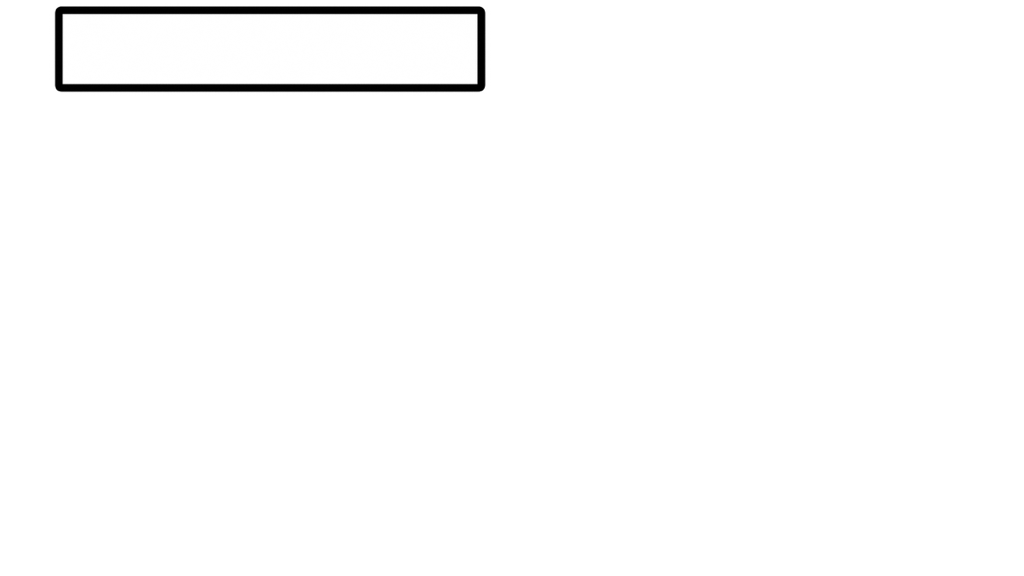 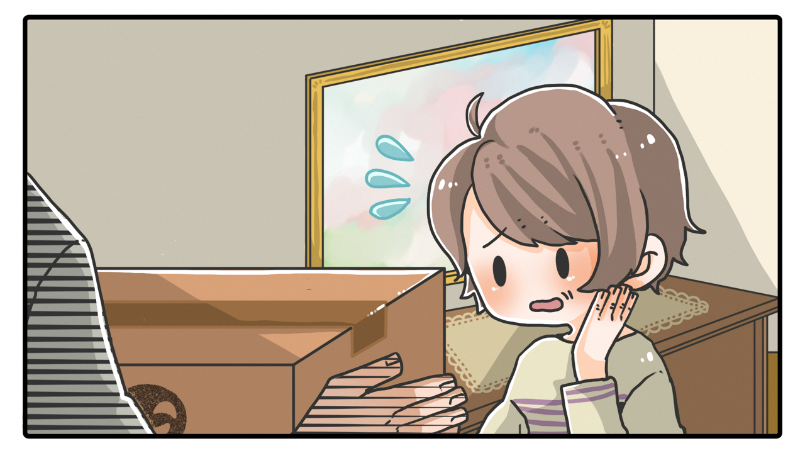 送り付け商法(ネガティブ・オプション）
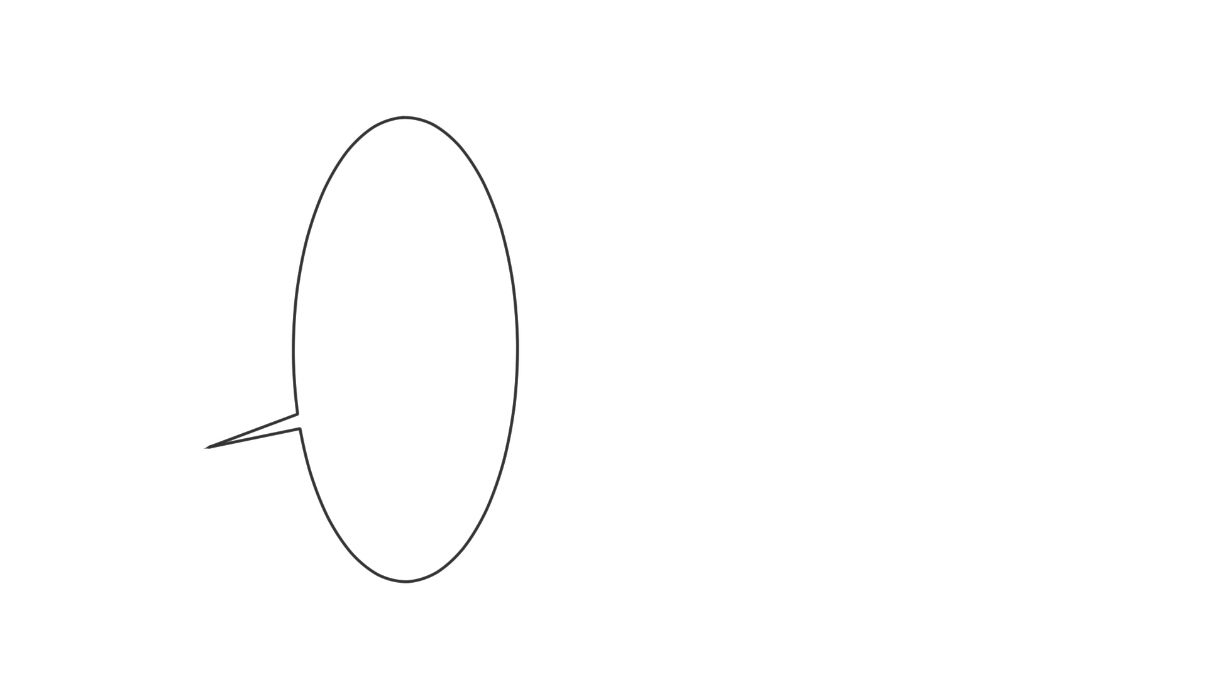 えっ・・・
頼んだかしら？
お届け物
　　　でーす
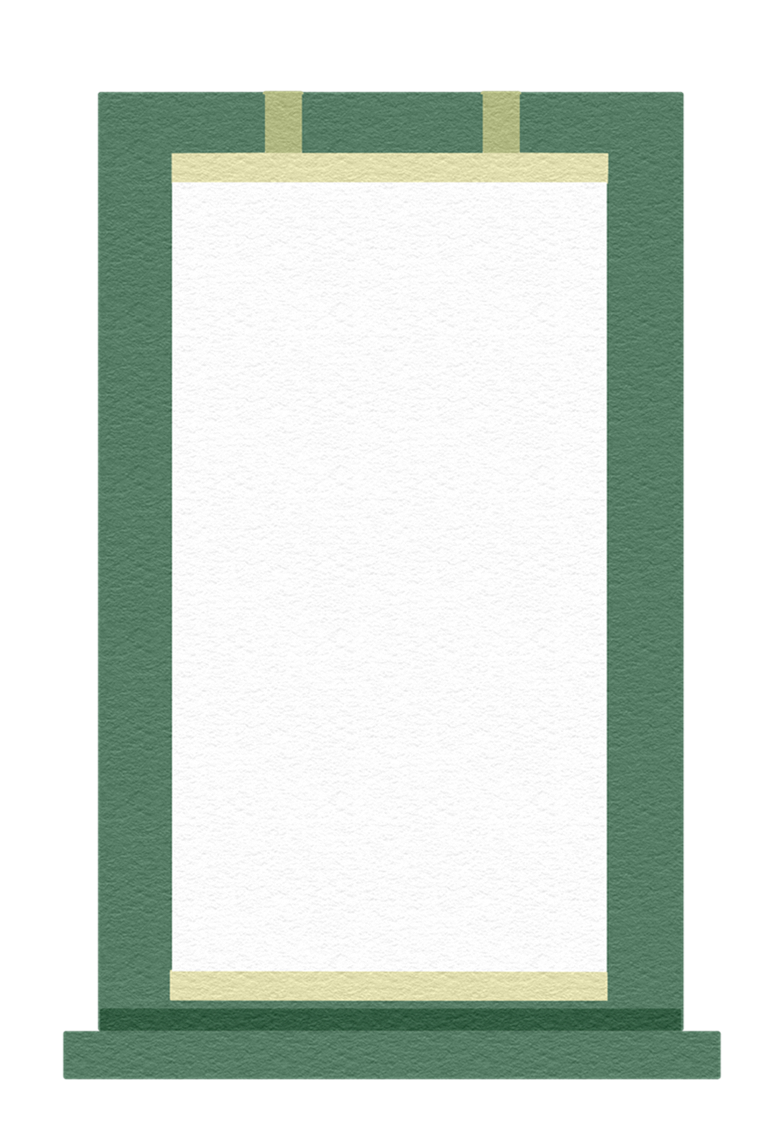 送り付け商法（ネガティブ・オプション）
注文や契約をしていないにも関わらず、一方的に商品を送り付けてくるトラブルです。



◆契約をしていないので、お金を支払う必要は
　ありません。開封していても支払いは不要で
　す。

◆贈答品などの可能性もあるので、家族等に心
　あたりがないか確認しましょう。

◆注文したことを忘れていないか思い返してみ
　ましょう。
送り付け
開封しても
支払い不要
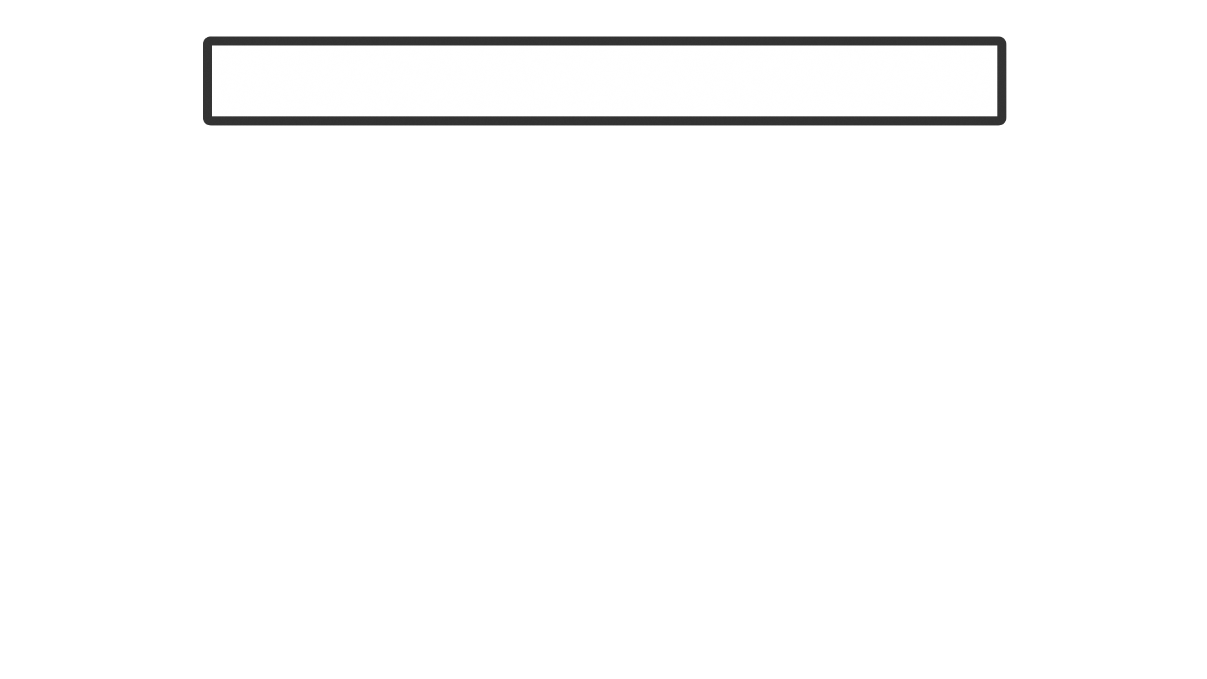 トラブルにあわないために（まとめ）
①契約する前によく考えましょう
消費者庁 消費者ホットライン１８８
イメージキャラクター イヤヤン
②うまい話はありません！
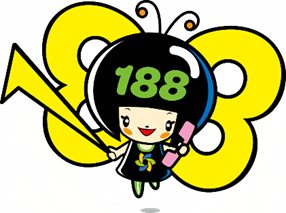 ③きっぱりと断る勇気を持ちましょう
④最新の消費者トラブルを知りましょう
⑤困ったときは相談しましょう
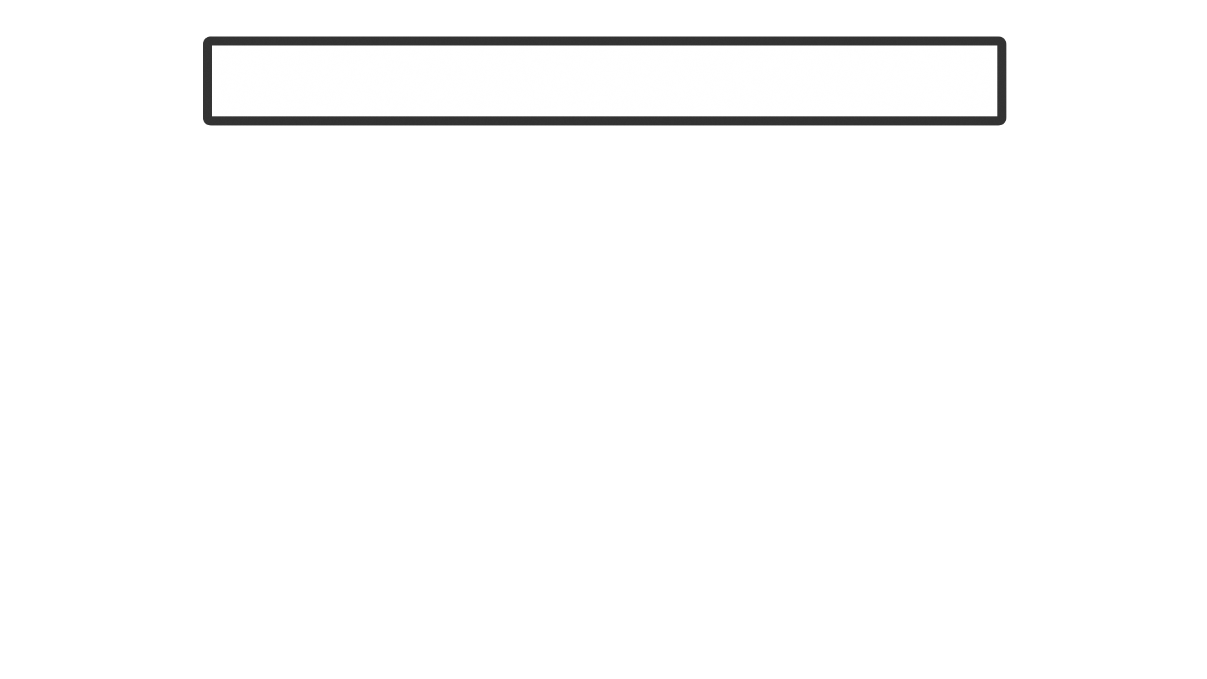 困ったときの相談先
消費者庁 消費者ホットライン１８８
イメージキャラクター イヤヤン
消費者ホットライン１８８　
　または
お住まいの地域の消費生活相談窓口

（県の消費生活相談窓口）

 静岡県東部県民生活センター　（０５５）９５２－２２９９
 静岡県中部県民生活センター　（０５４）２０２－６００６
 静岡県西部県民生活センター　（０５３）４５２－２２９９
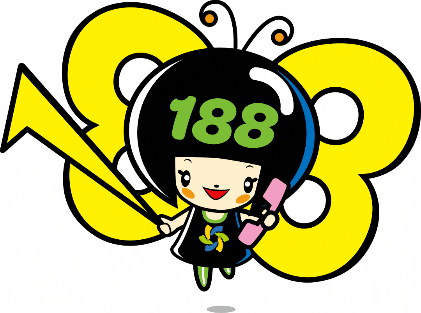